٣
الفصل
العمليات على الكسور العشرية
الفصل الثالث: العمليات على الكسور العشرية
٣-٨ قسمة الكسور العشرية على أعداد كلية
أدوات
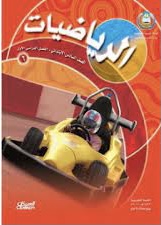 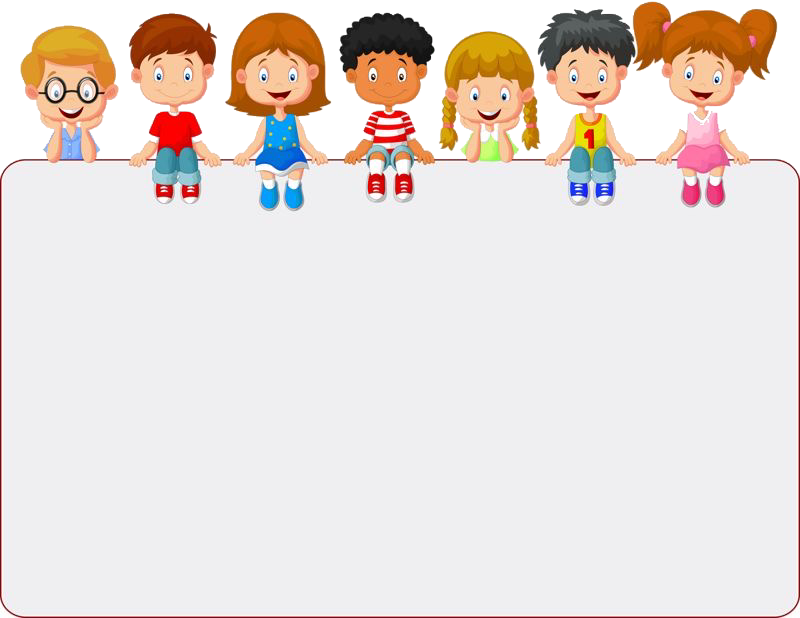 جدول التعلم
نشاط
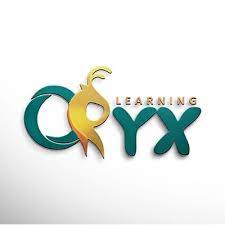 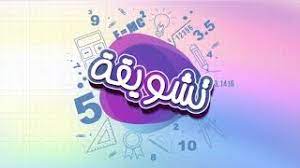 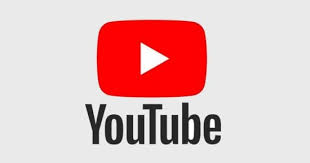 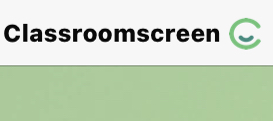 ماذا تعلمت
ماذا أعرف
ماذا أريد أن أعرف
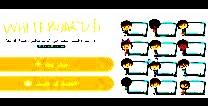 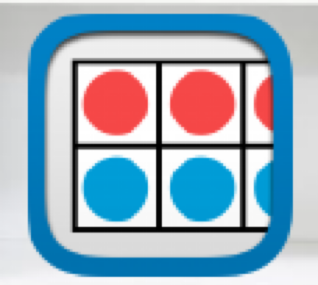 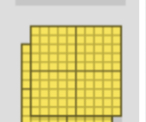 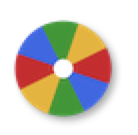 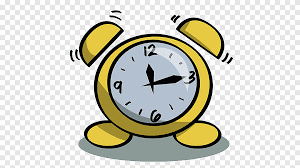 أدوات
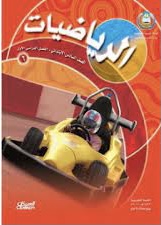 فكرة الدرس
نشاط
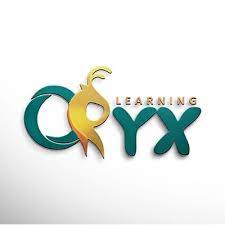 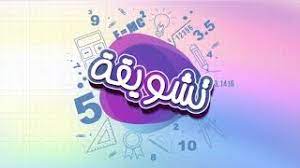 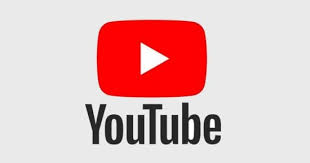 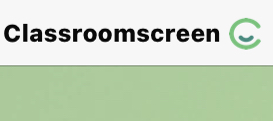 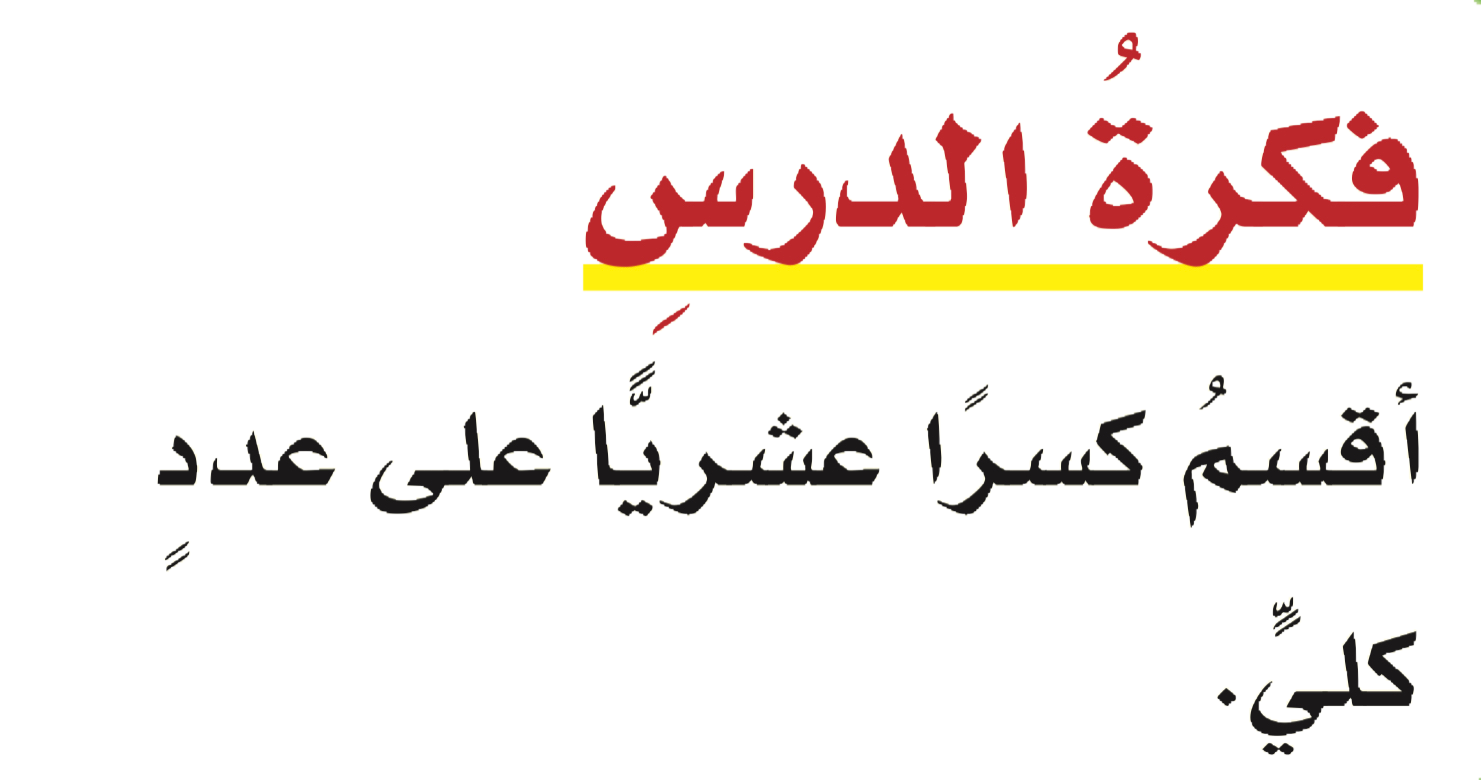 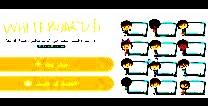 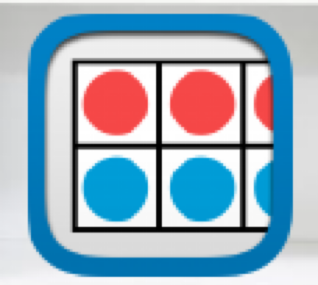 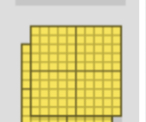 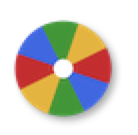 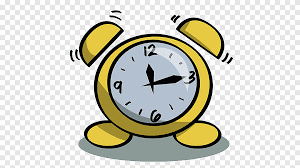 أدوات
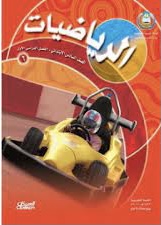 نشاط
نشاط
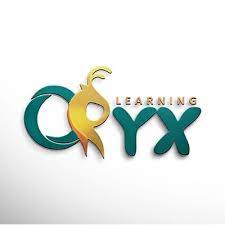 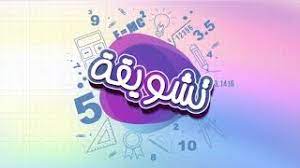 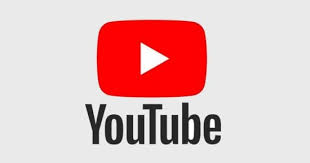 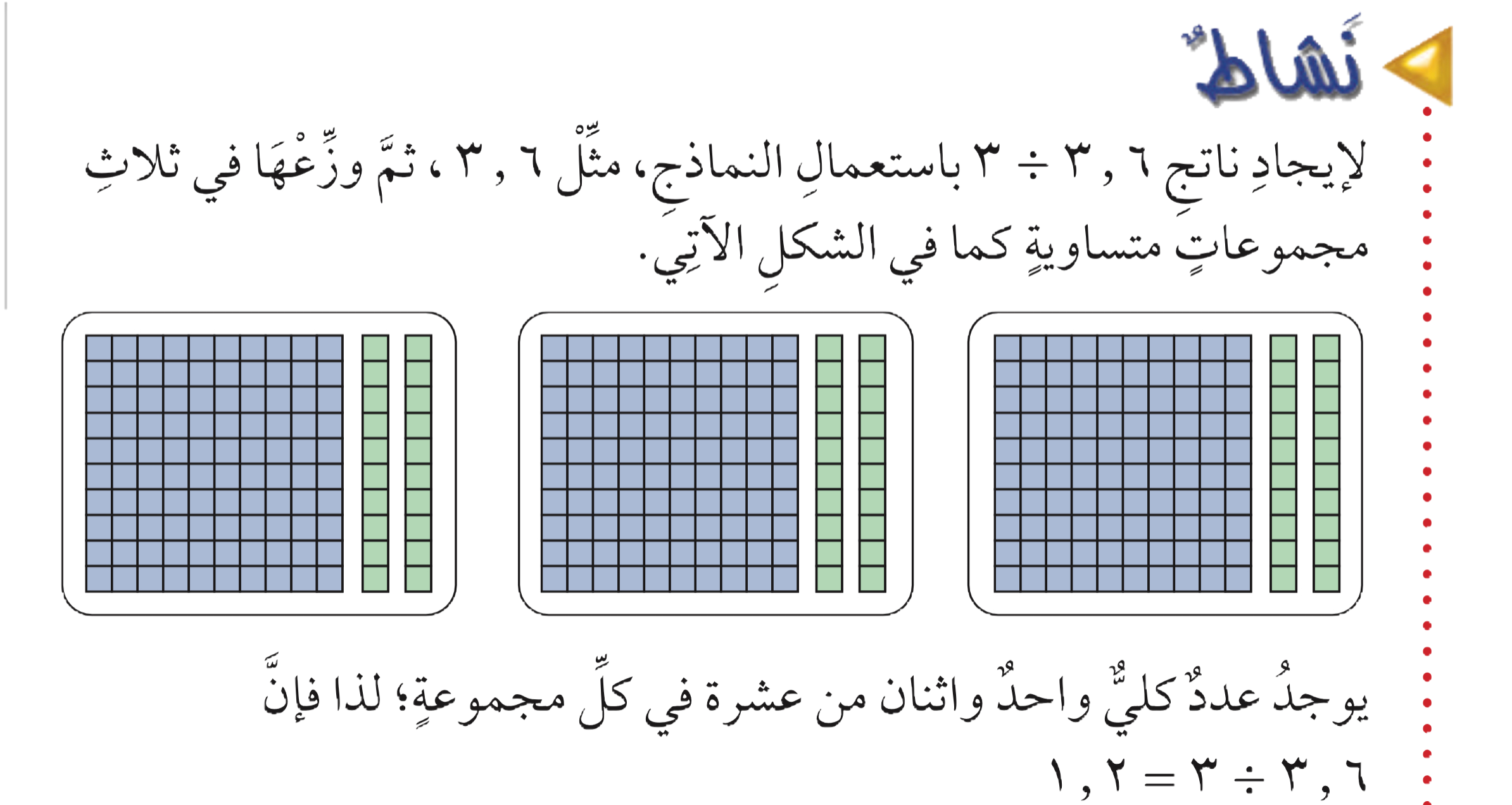 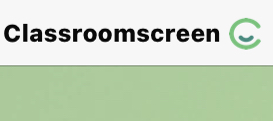 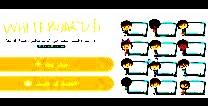 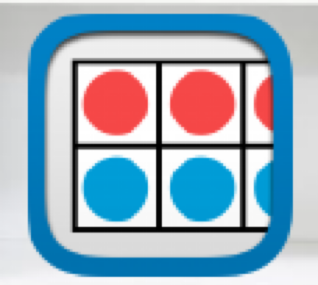 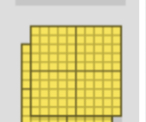 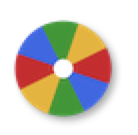 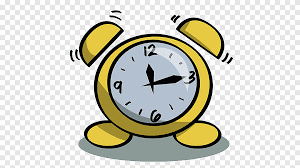 أدوات
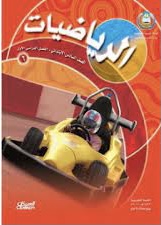 نشاط
نشاط
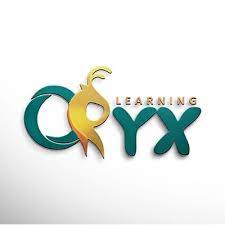 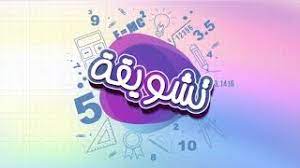 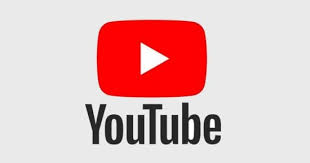 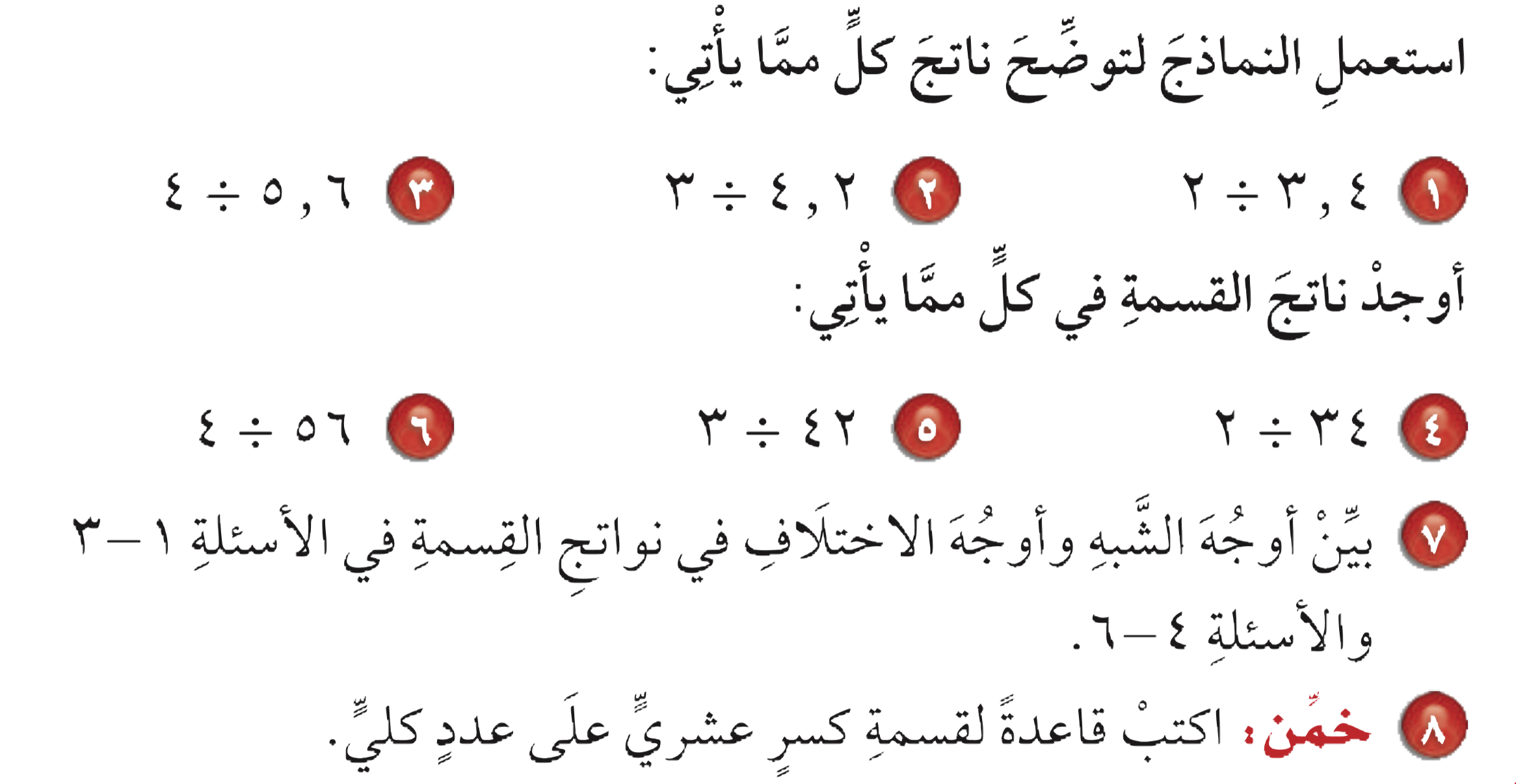 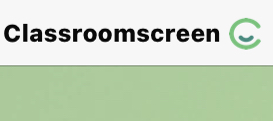 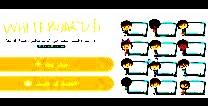 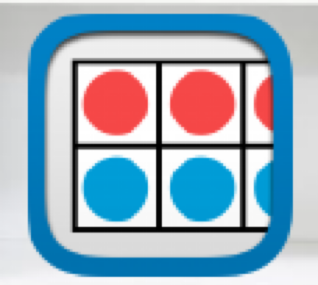 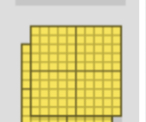 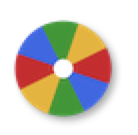 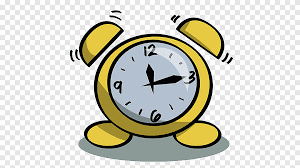 أدوات
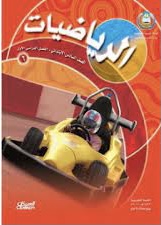 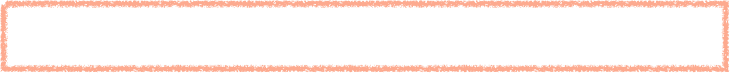 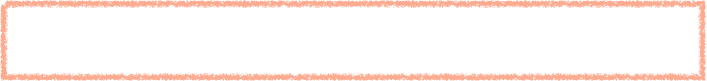 نشاط
نشاط
= ١٫٤ مثل ٤٫۲ ثم وزعها في ٣ مجموعات متساوية
= ١٫٧ مثل ٣,٤ ثم وزعها في مجموعتين متساويتين
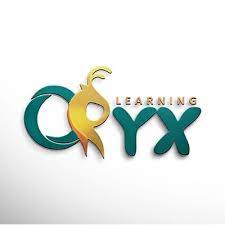 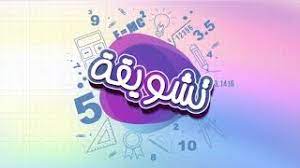 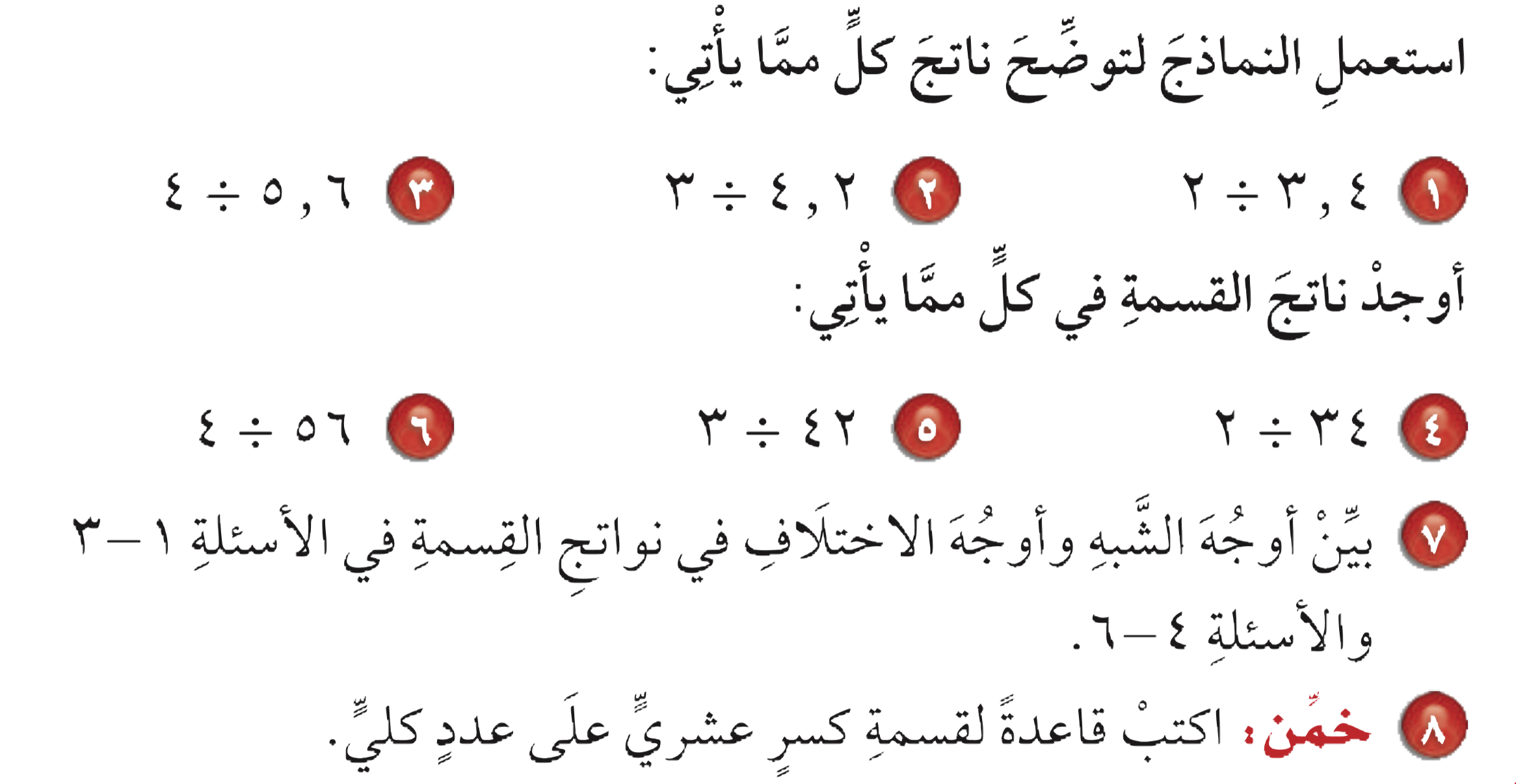 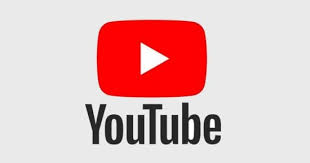 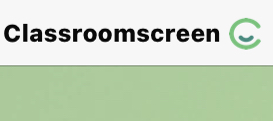 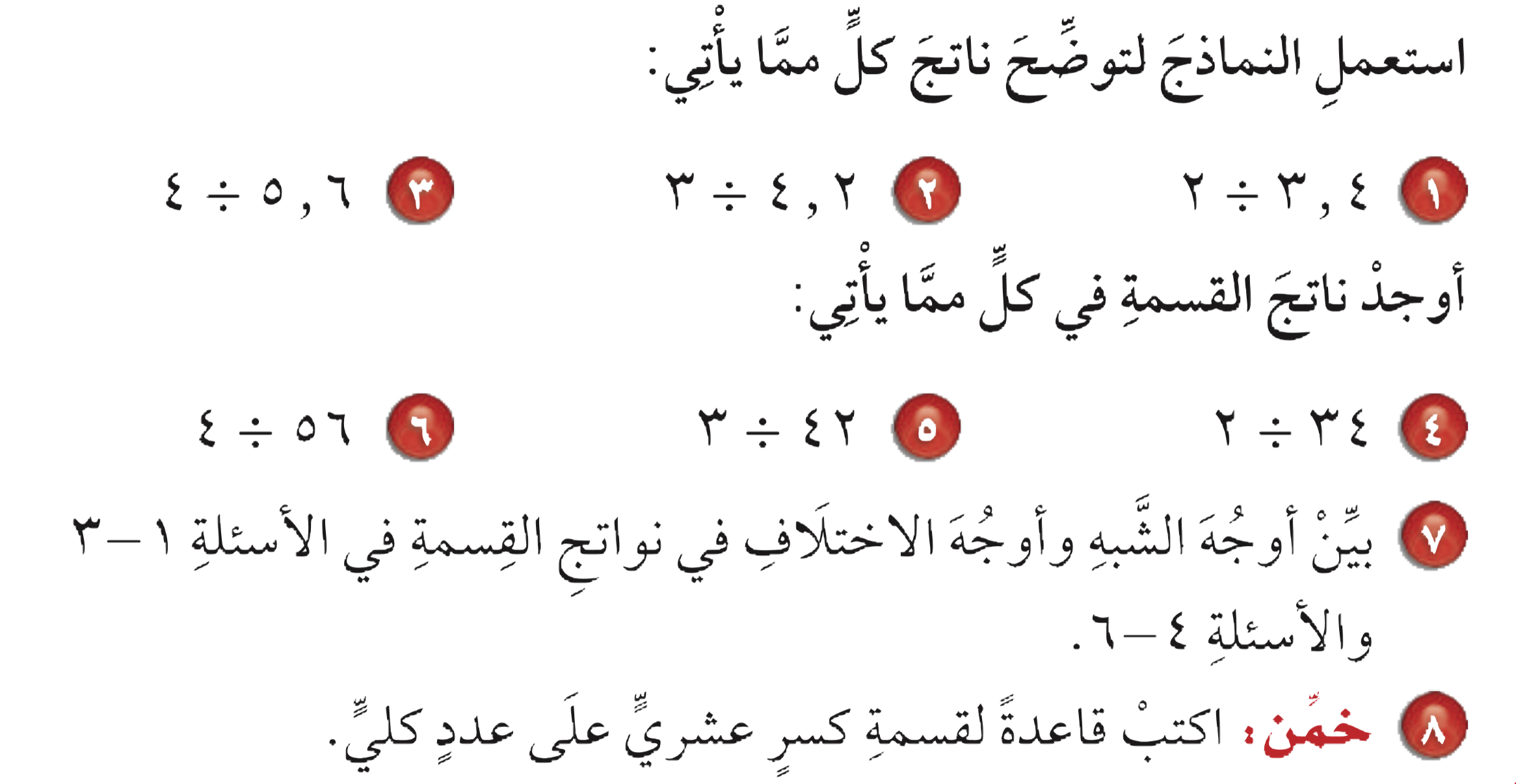 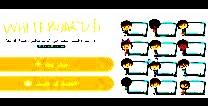 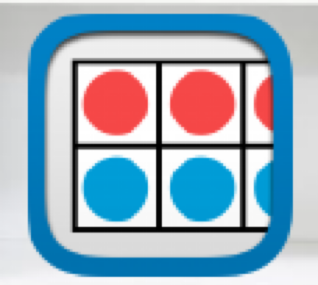 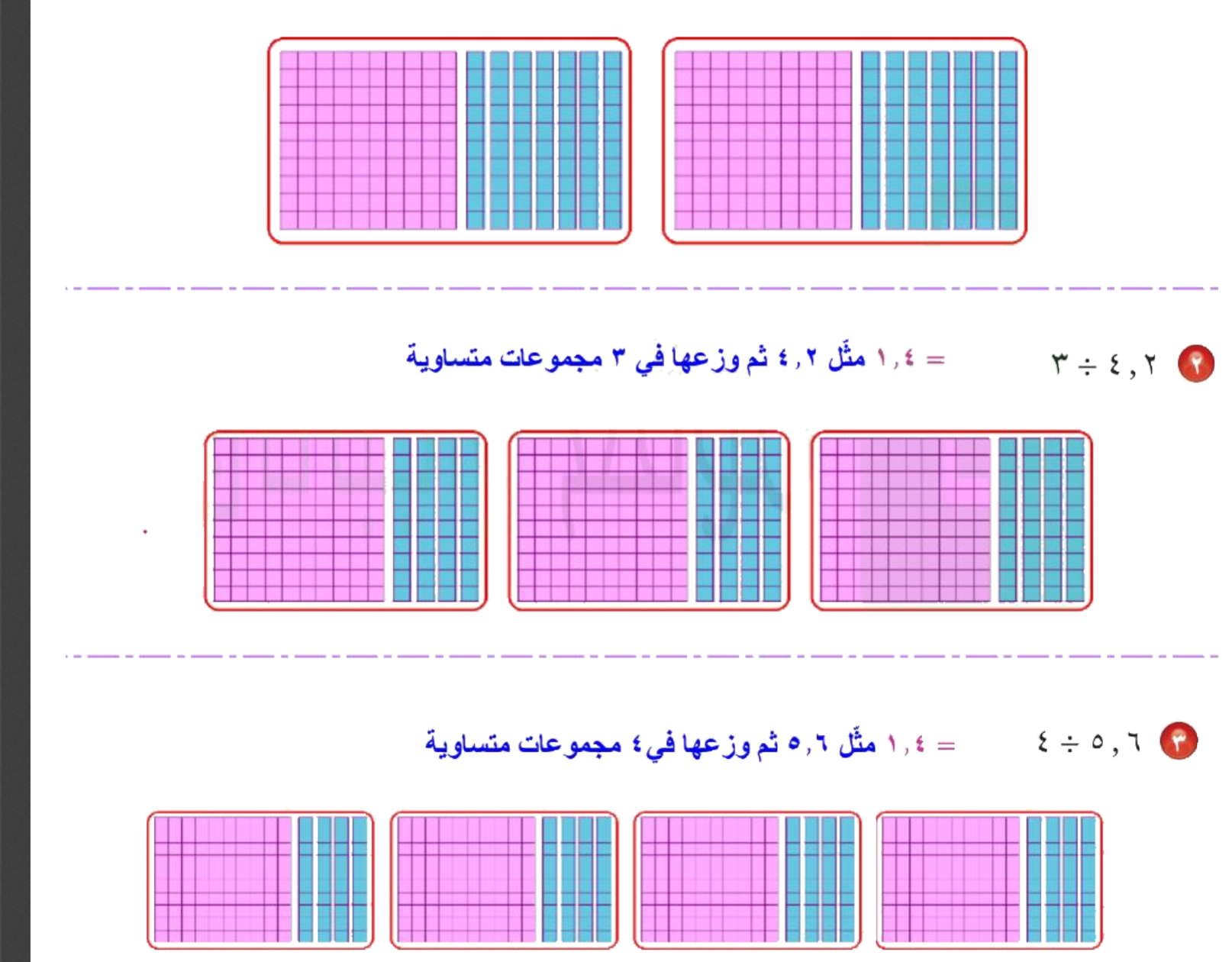 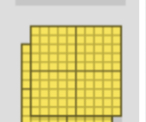 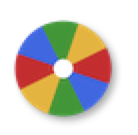 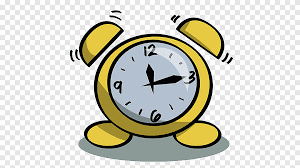 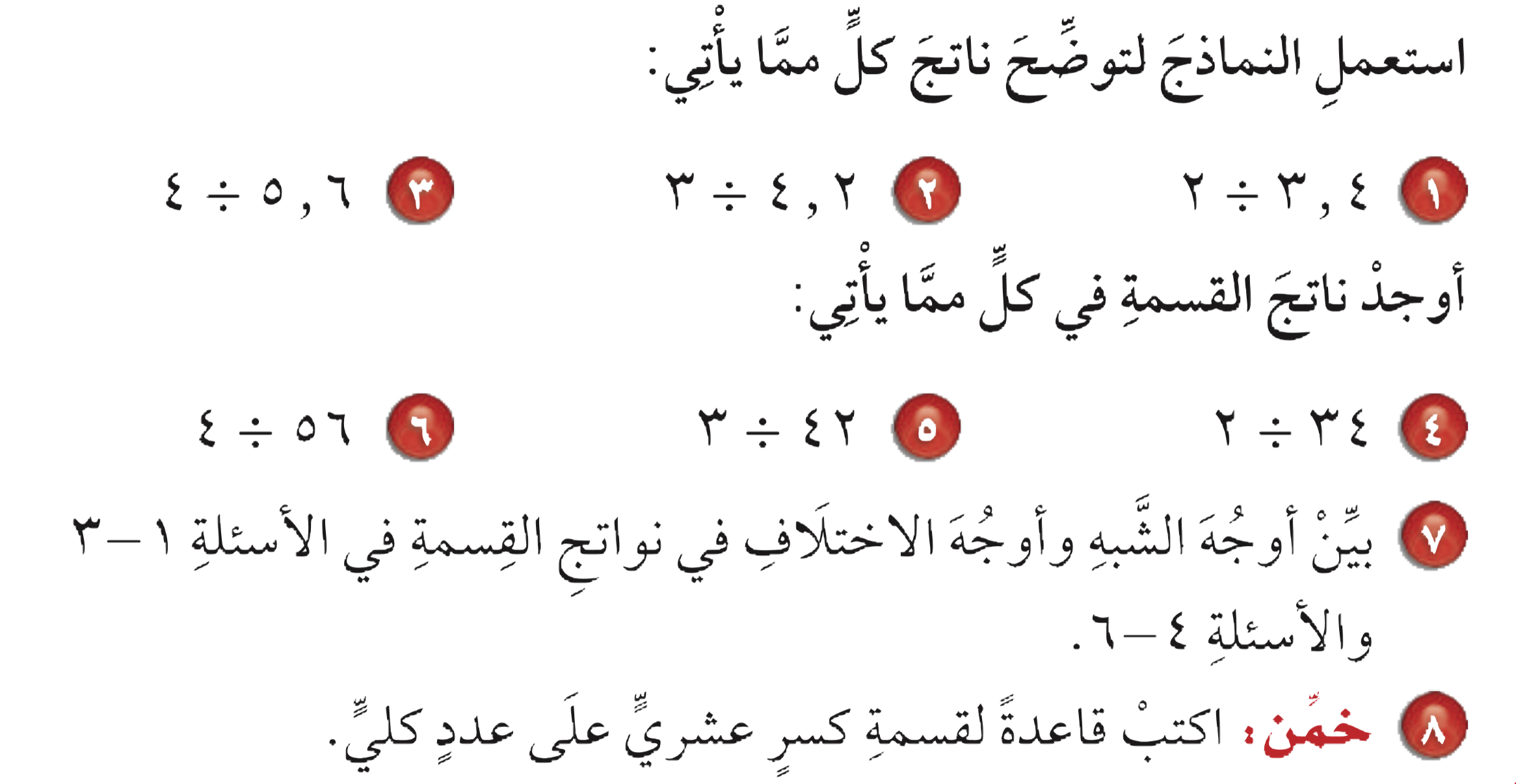 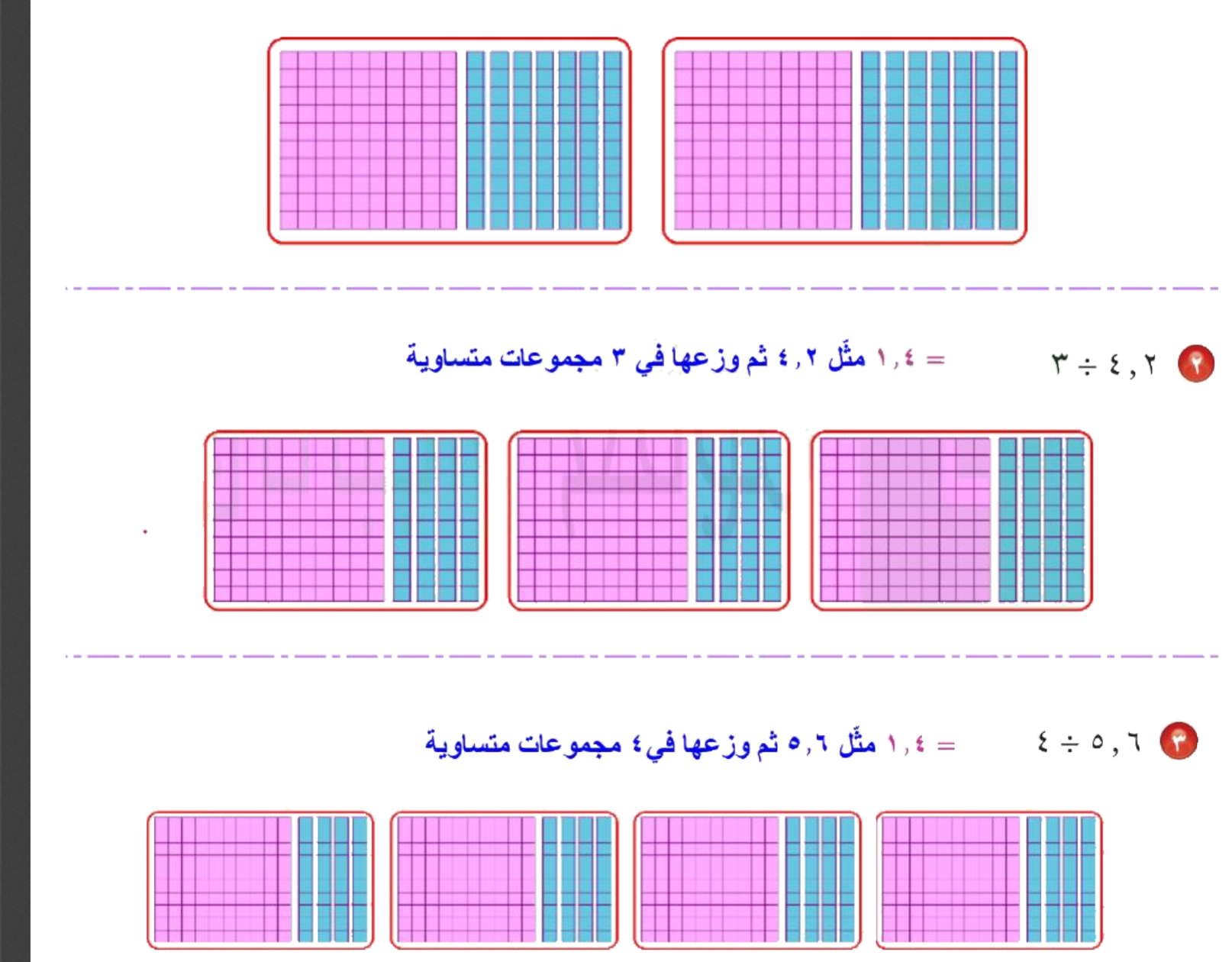 ٤
أدوات
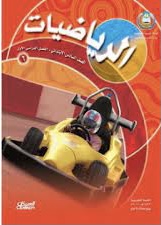 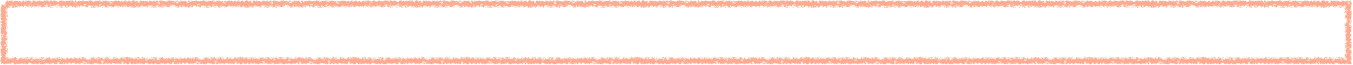 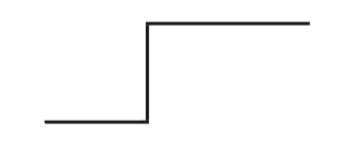 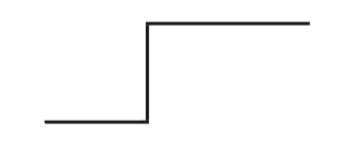 ١
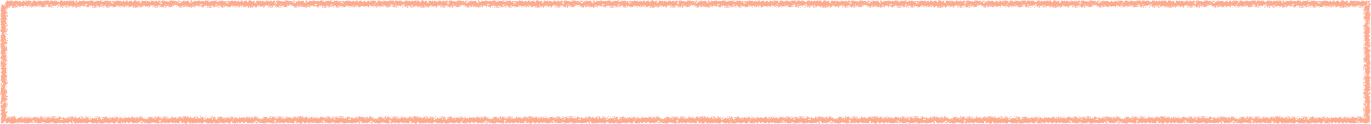 نشاط
نشاط
٧
-
-
١
من ۱ - ۳ عبارة عن قسمة عدد عشري على عدد كلي لكن من ٤-٦ عبارة عن قسمة عدد كلى على عدد كلي.
تشبه عملية قسمة كسر عشري على عدد كلي قسمة الأعداد الكلية والفرق الوحيد هو وضع الفاصلة العشرية في ناتج القسمة ويتم التعامل مع الباقي بطريقة مختلفة
٢
٣
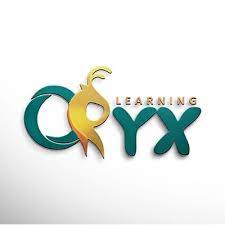 ٢
٣
٣٤
٤٢
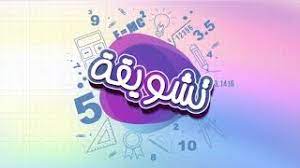 ٤ ١
٢ ١
-
-
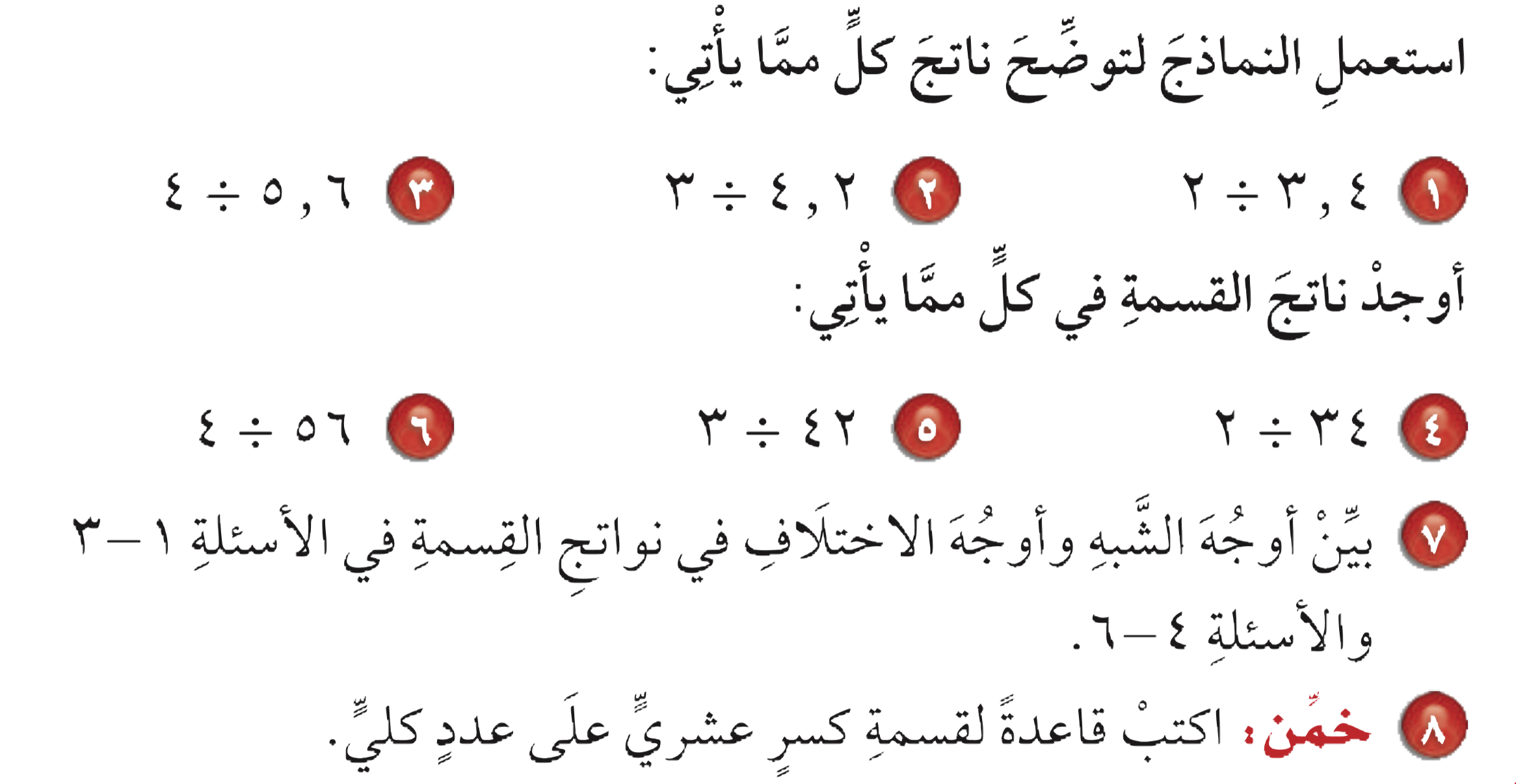 ٤ ١
٢ ١
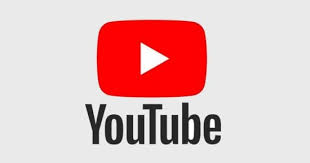 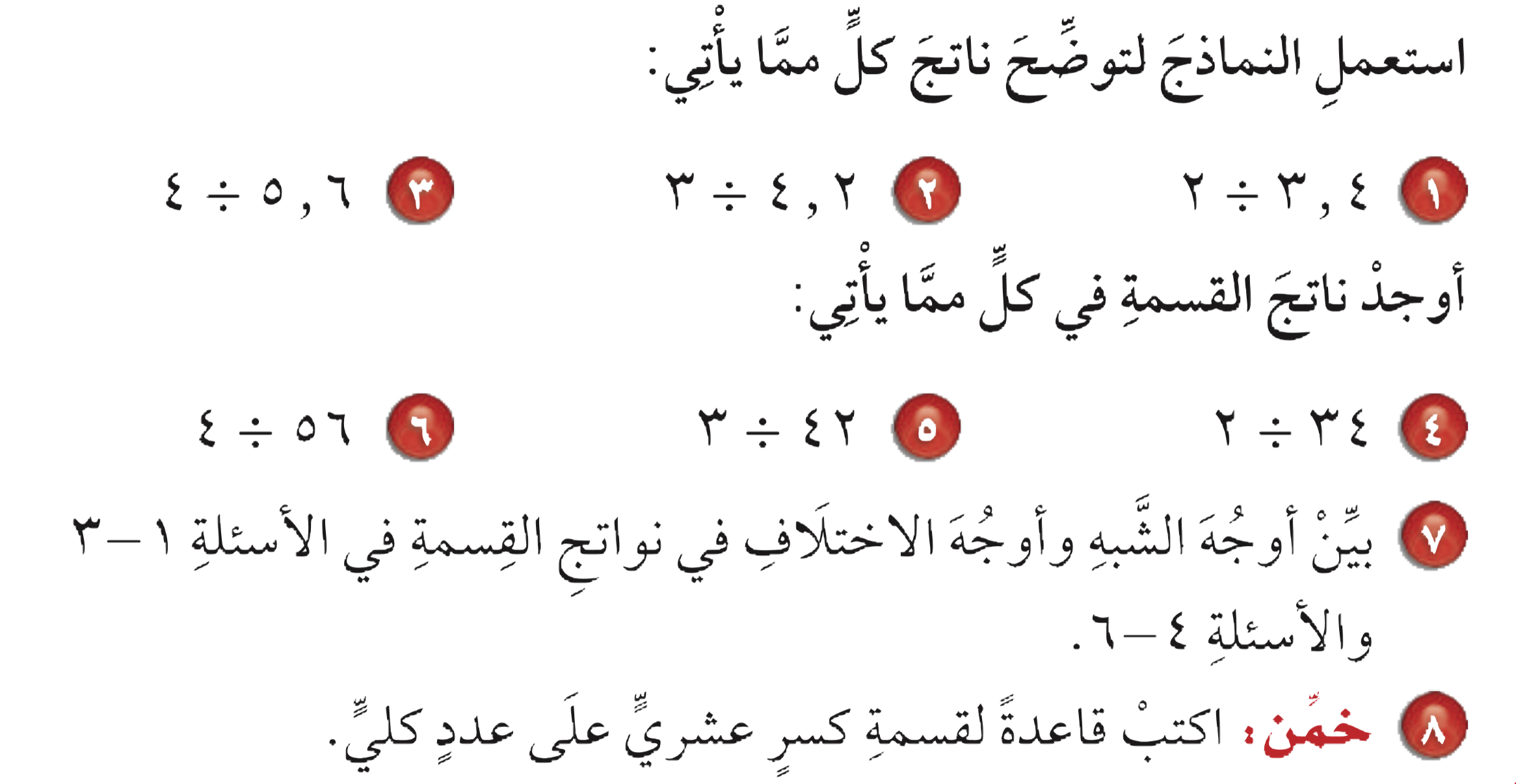 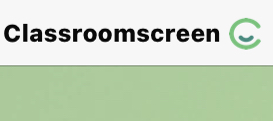 ٠ ٠
٠ ٠
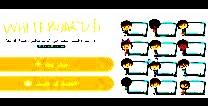 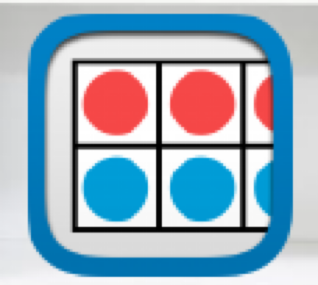 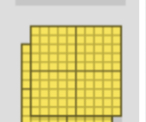 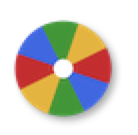 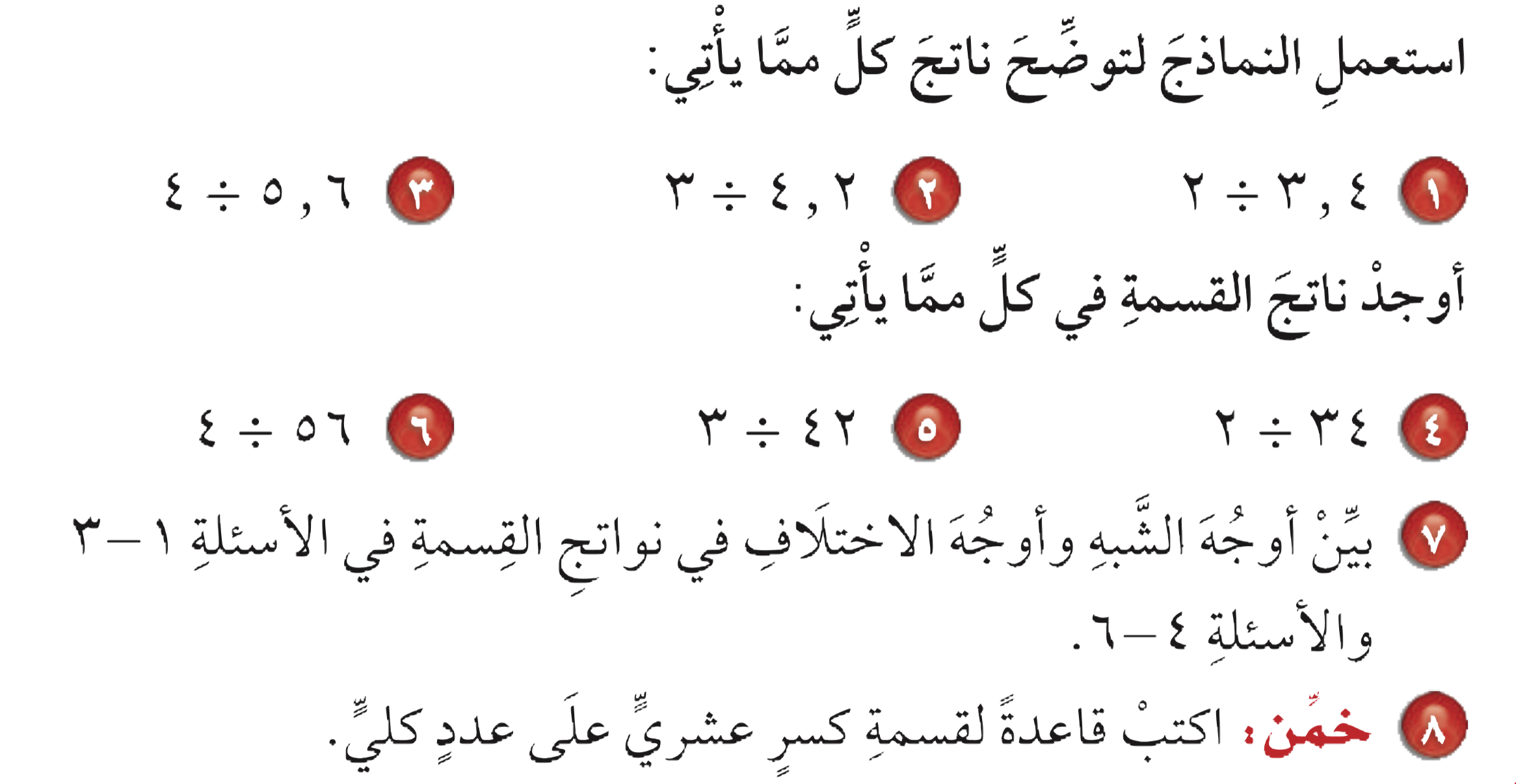 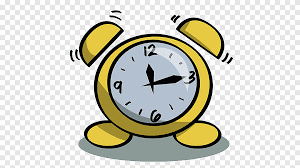 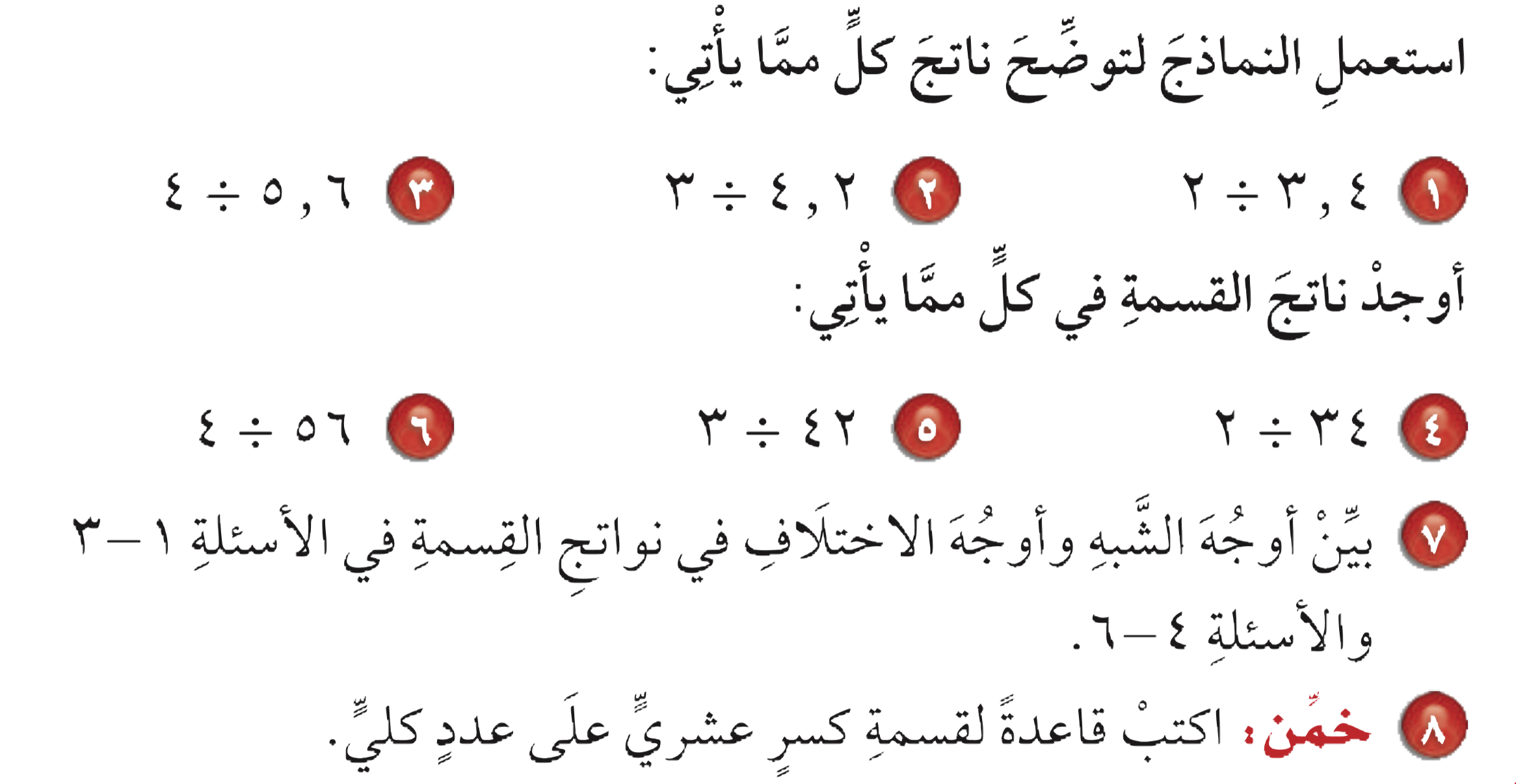 أدوات
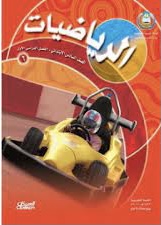 مفهوم أساسي
نشاط
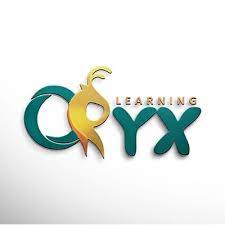 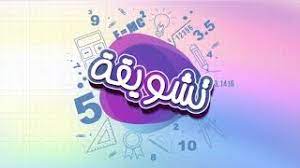 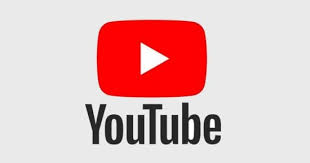 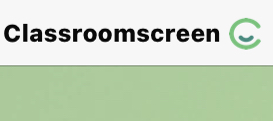 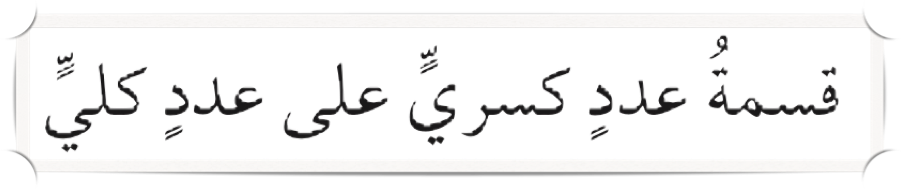 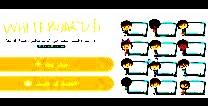 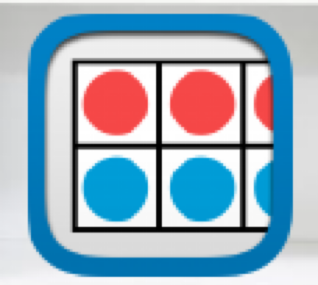 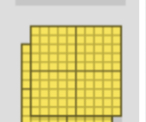 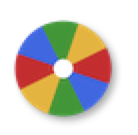 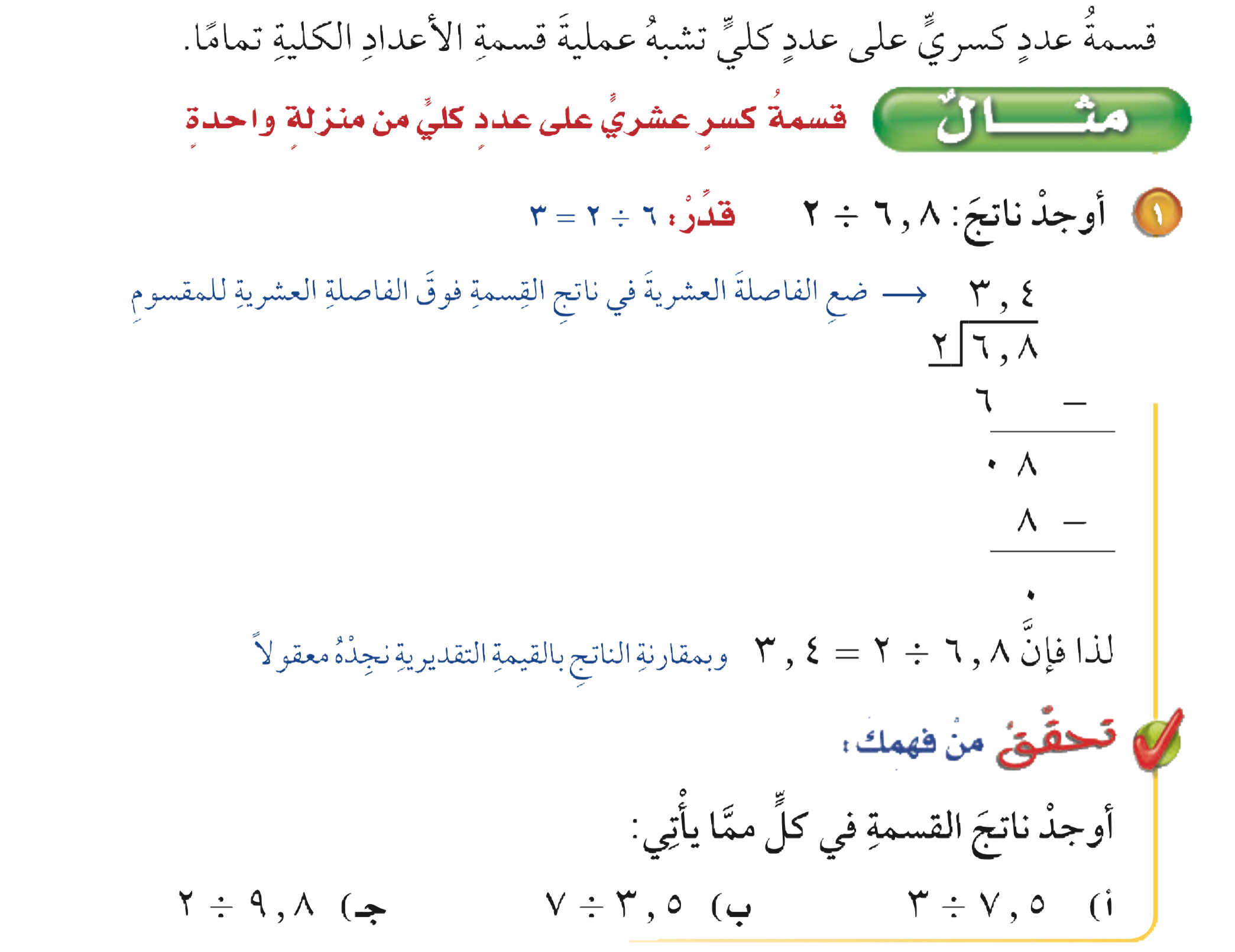 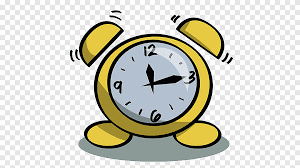 أدوات
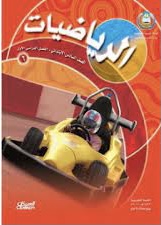 تحقق من فهمك
مثال
نشاط
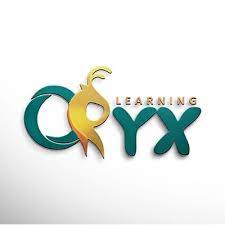 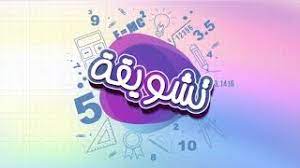 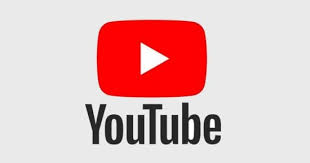 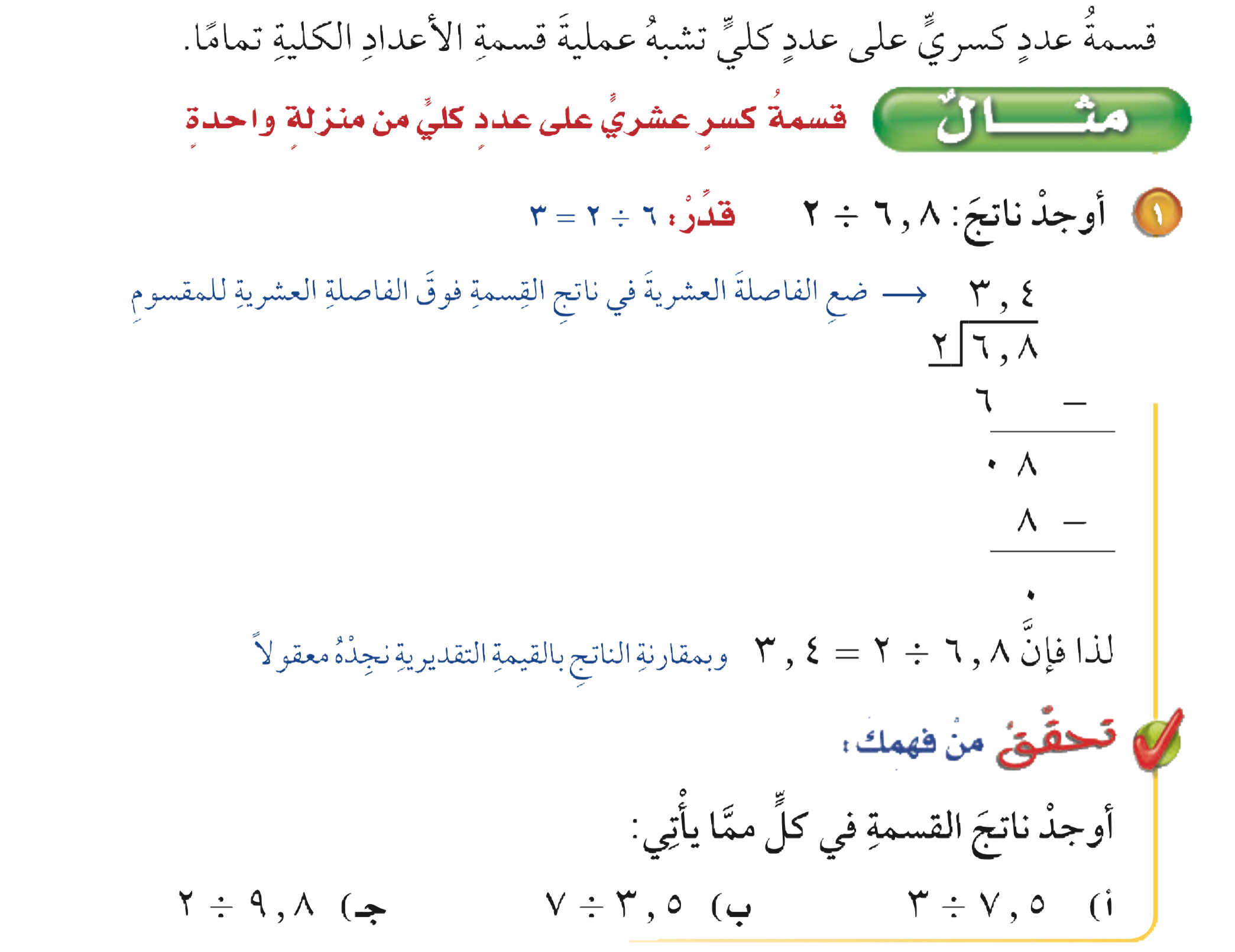 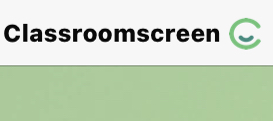 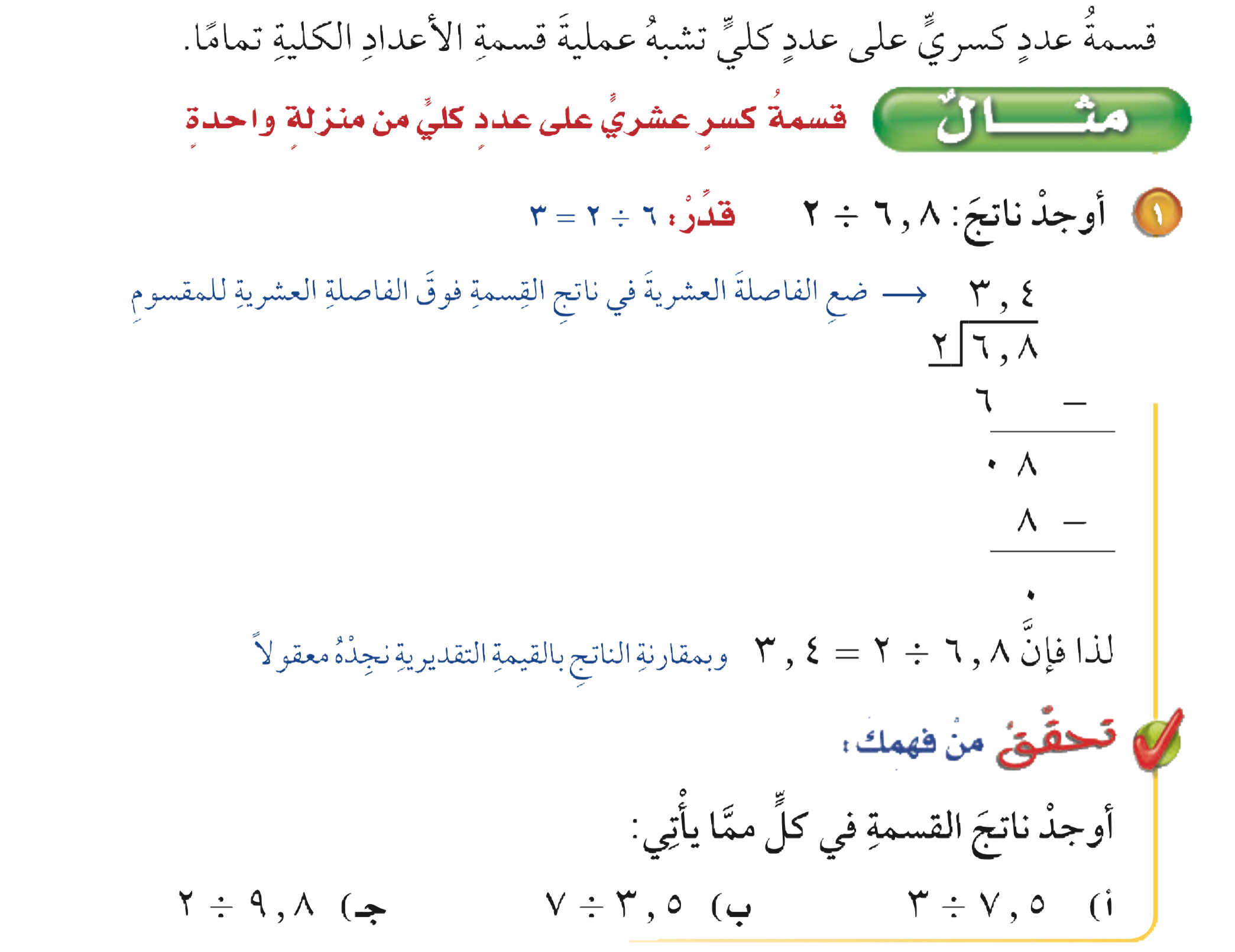 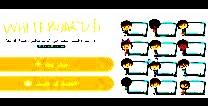 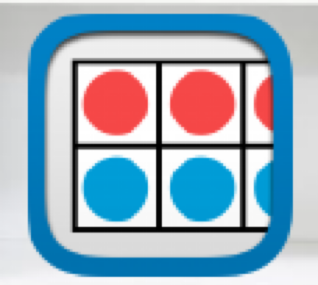 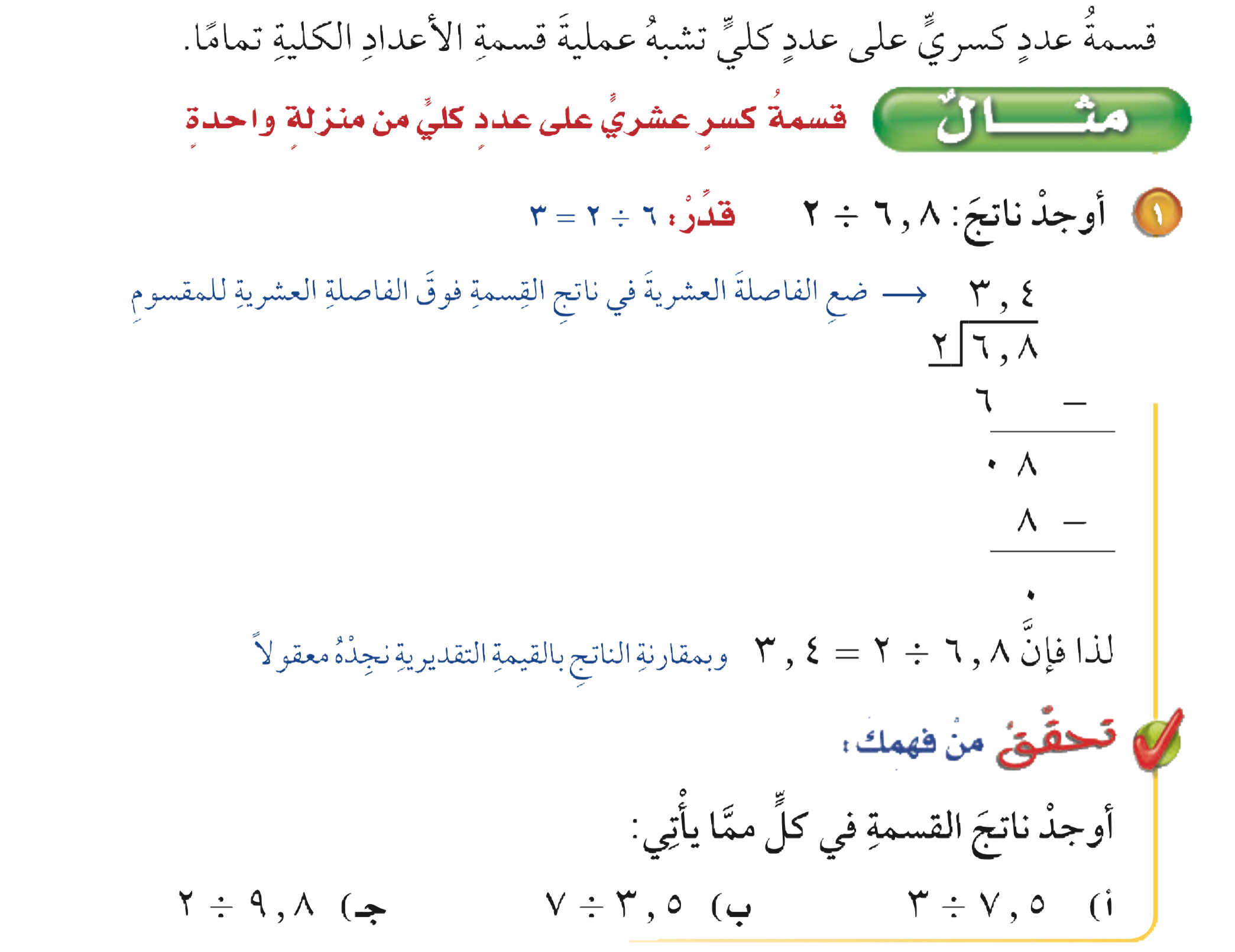 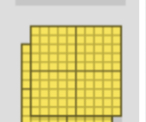 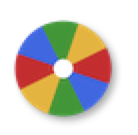 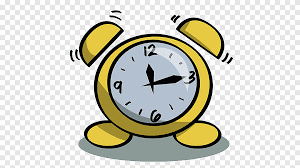 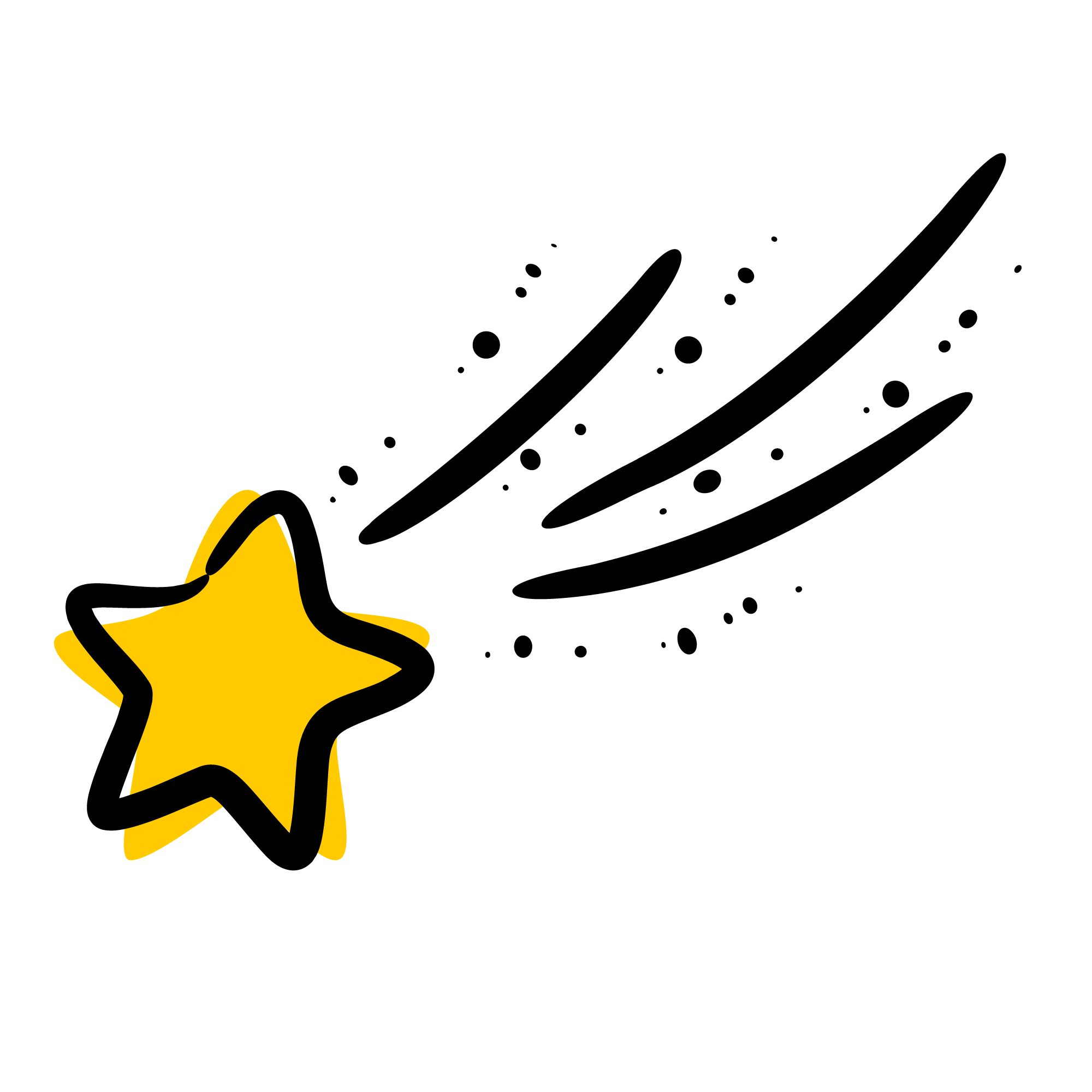 أدوات
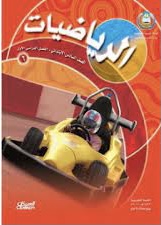 الحل
نشاط
تحقق من فهمك
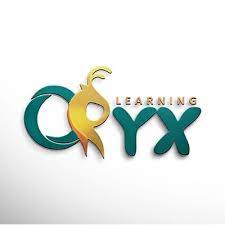 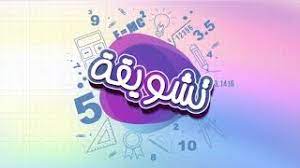 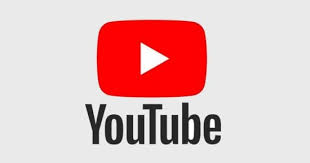 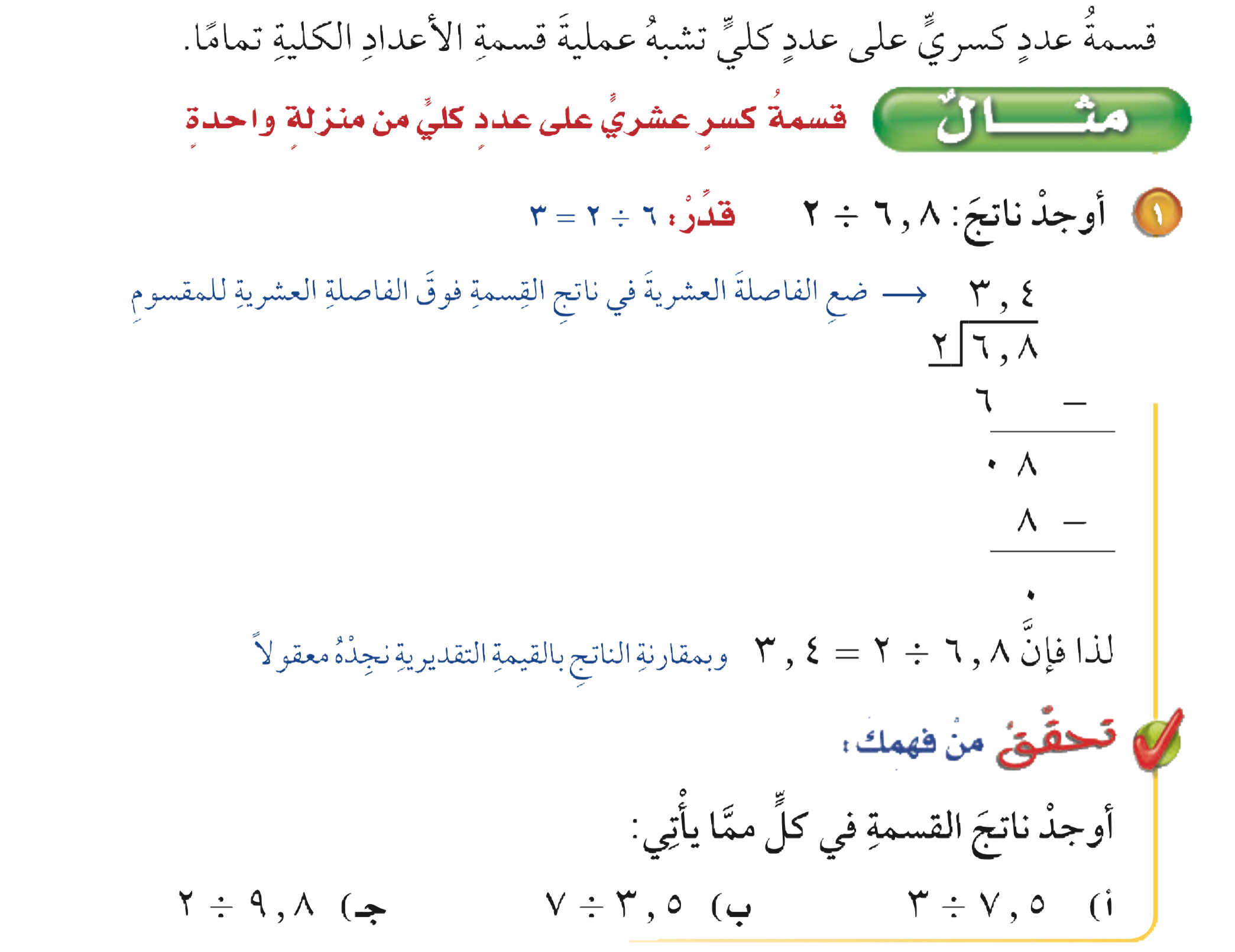 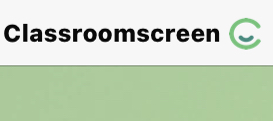 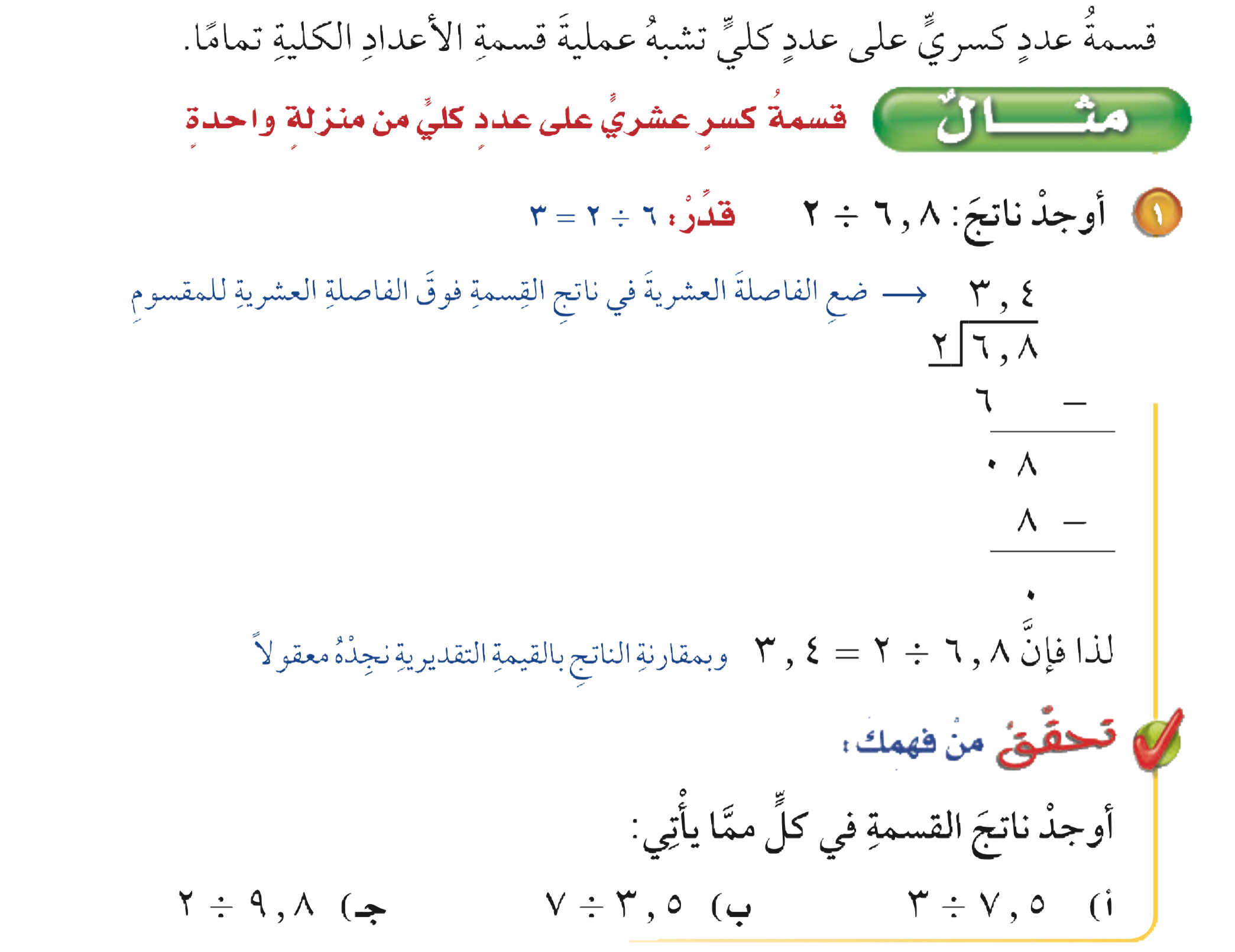 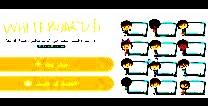 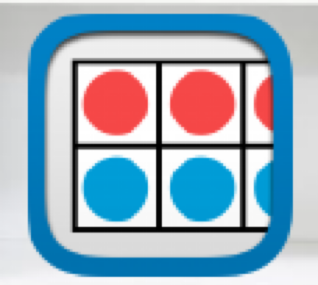 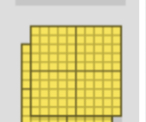 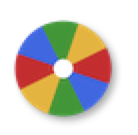 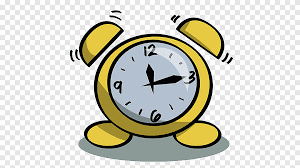 أدوات
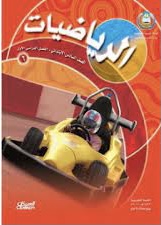 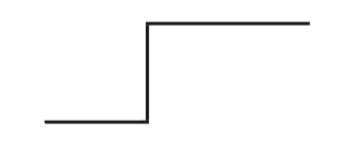 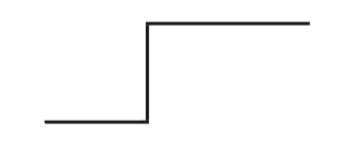 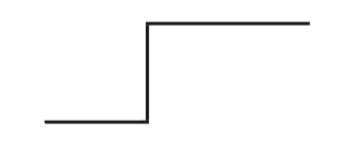 نشاط
تحقق من فهمك
-
-
-
٦
٨
٣٥
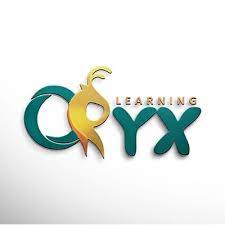 ٣
٧
٢
٧٫٥
٣٫٥
٩٫٨
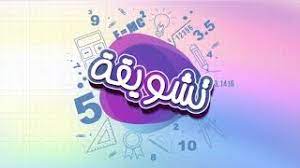 ٠ ٠
٥ ١
٨ ١
-
-
٥ ١
٨ ١
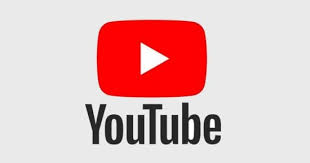 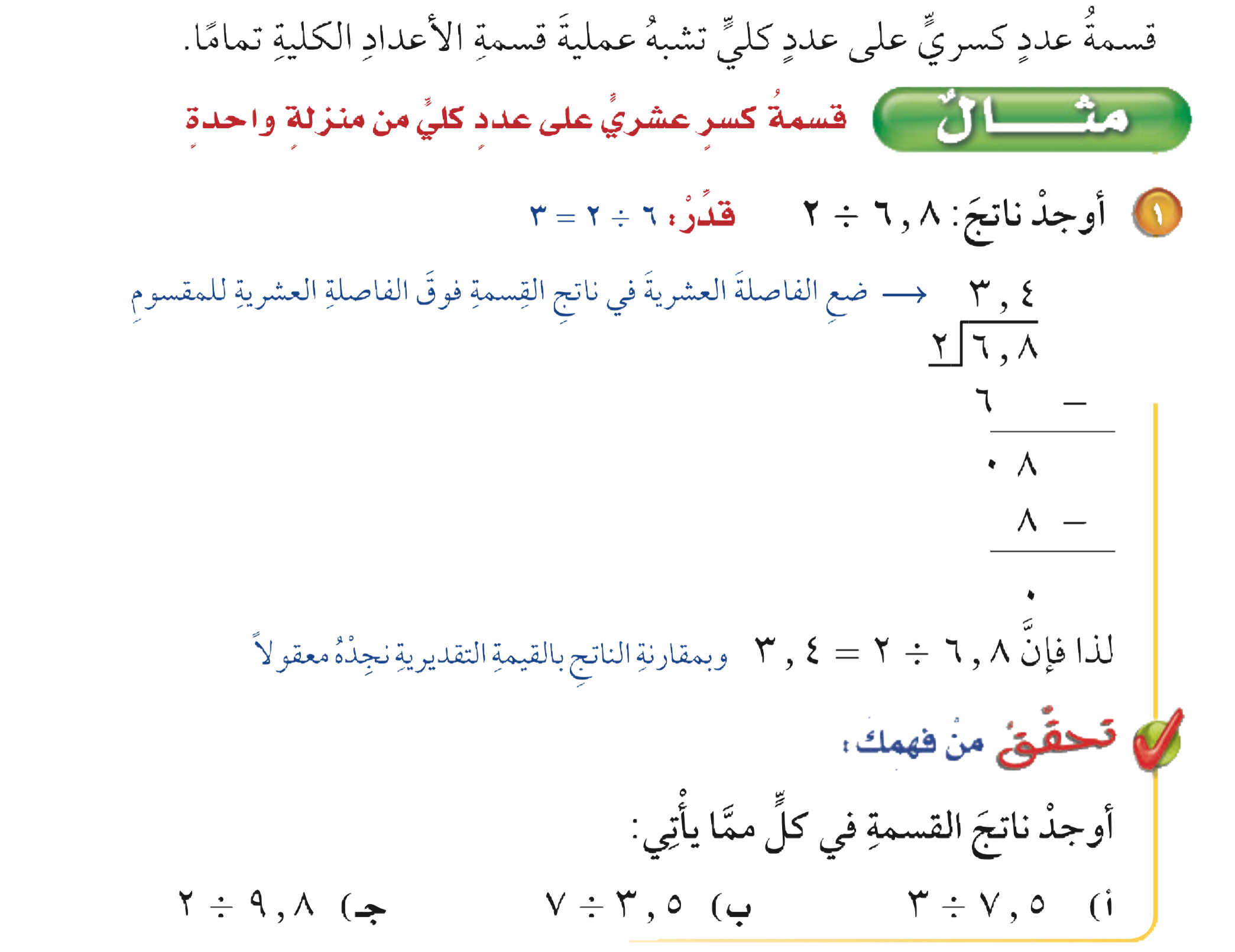 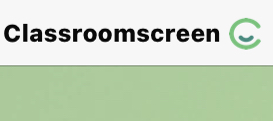 ٠ ٠
٠ ٠
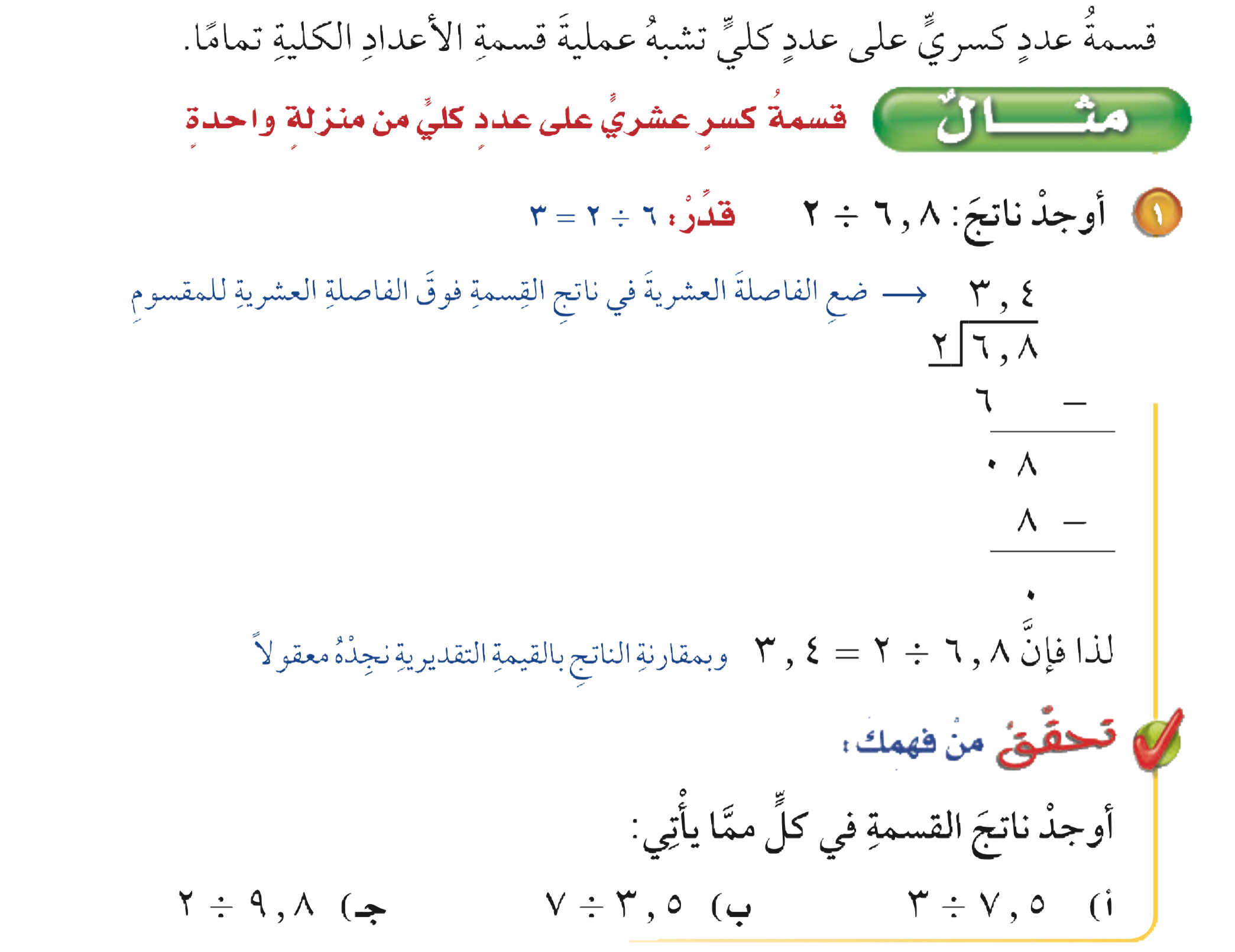 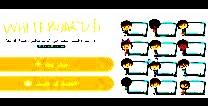 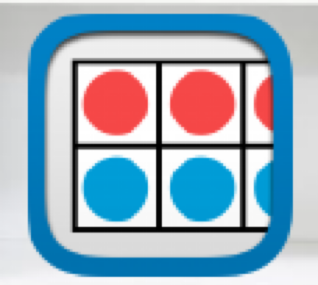 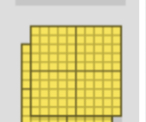 ٤٫٩
٢٫٥
٠٫٥
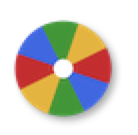 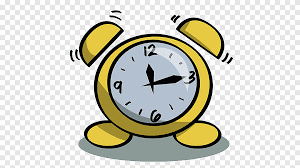 أدوات
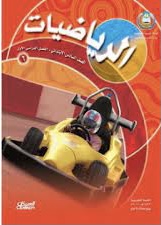 تحقق من فهمك
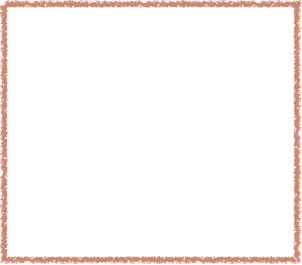 مثال
نشاط
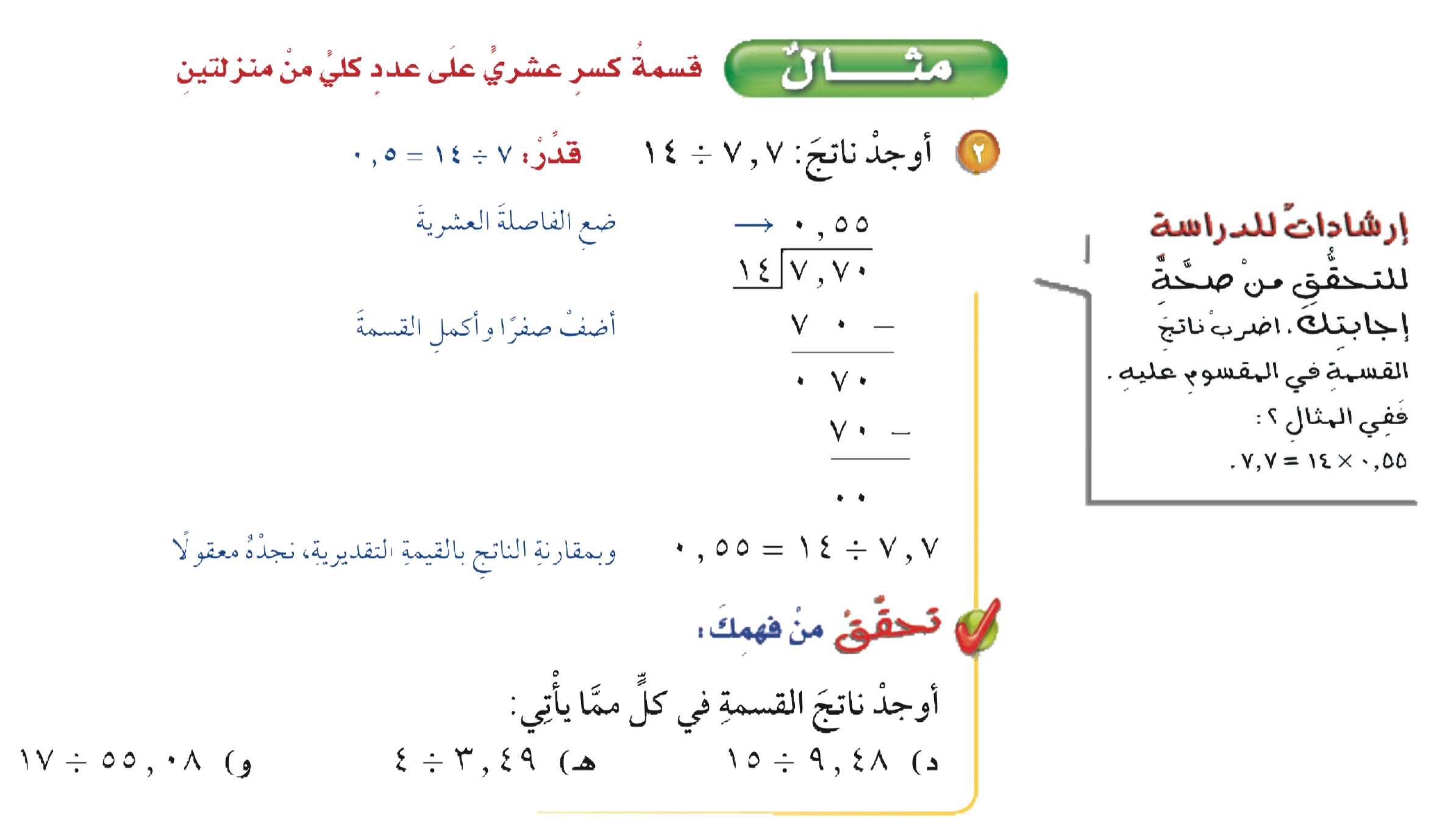 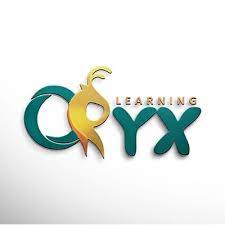 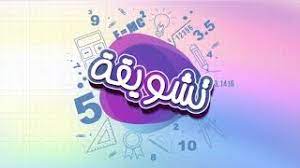 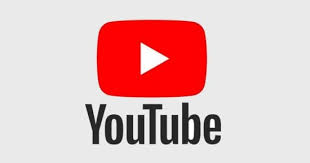 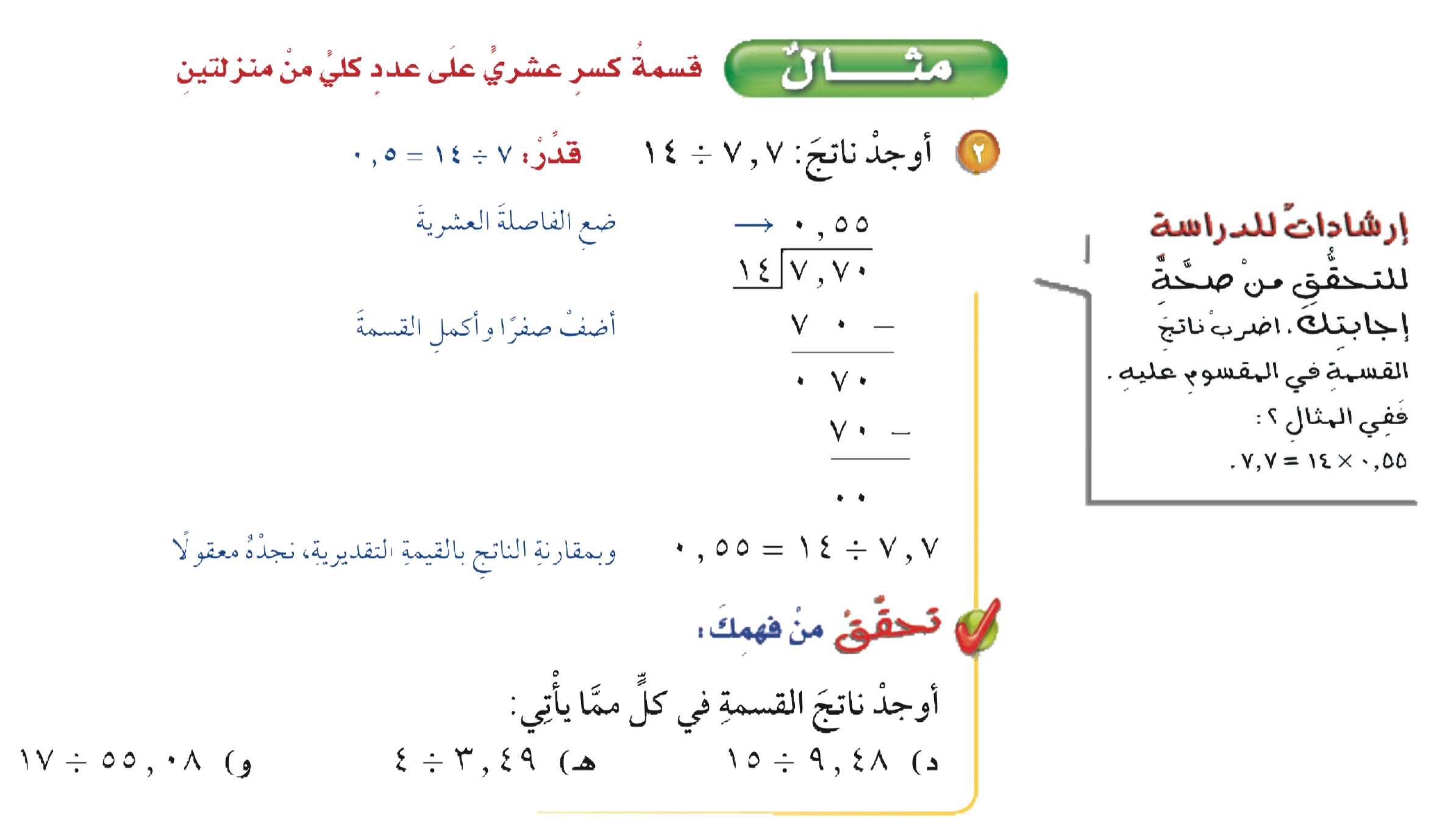 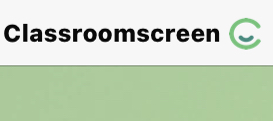 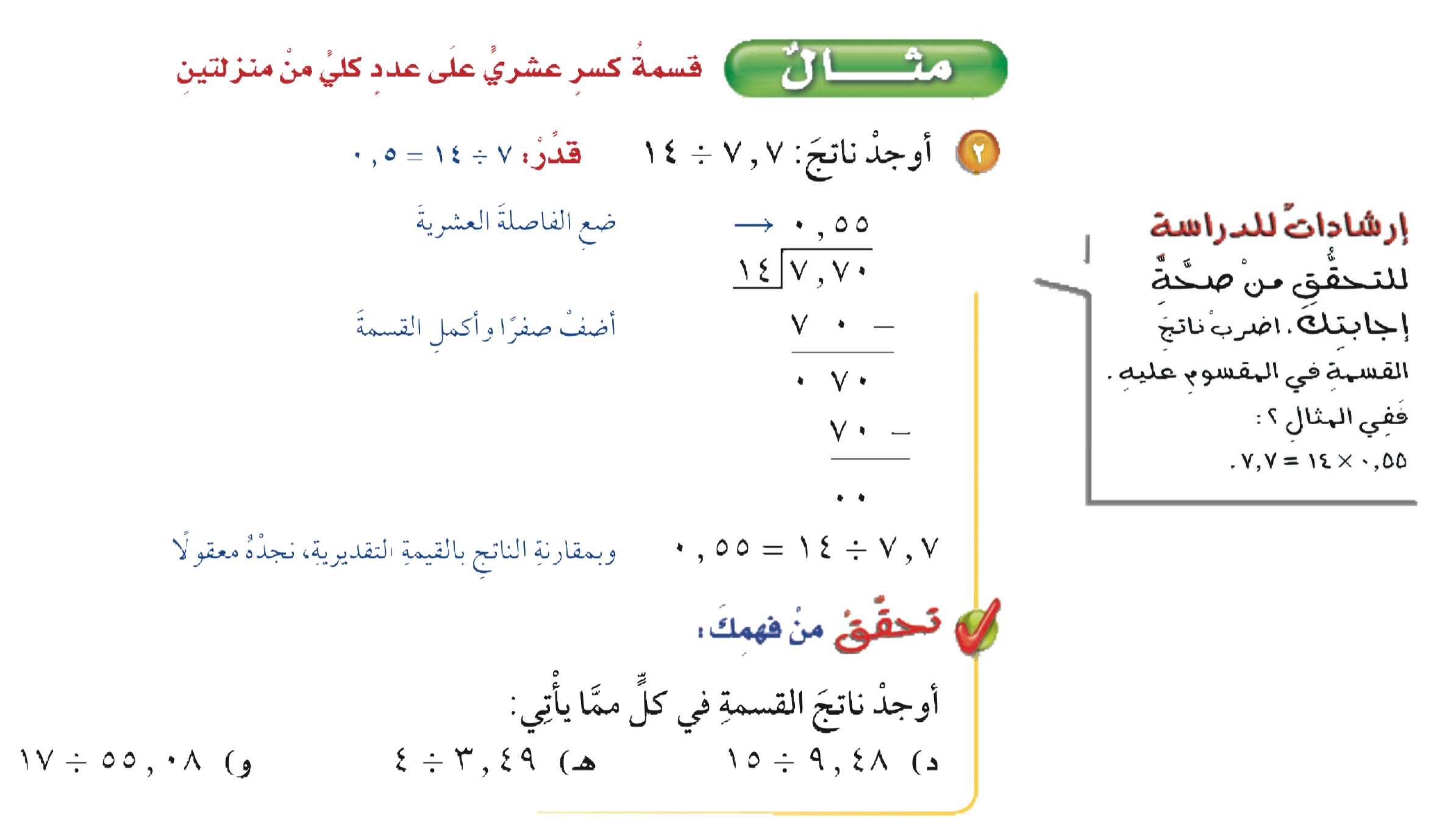 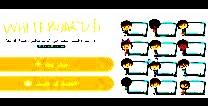 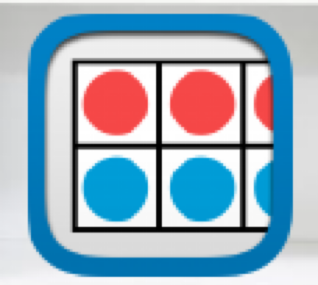 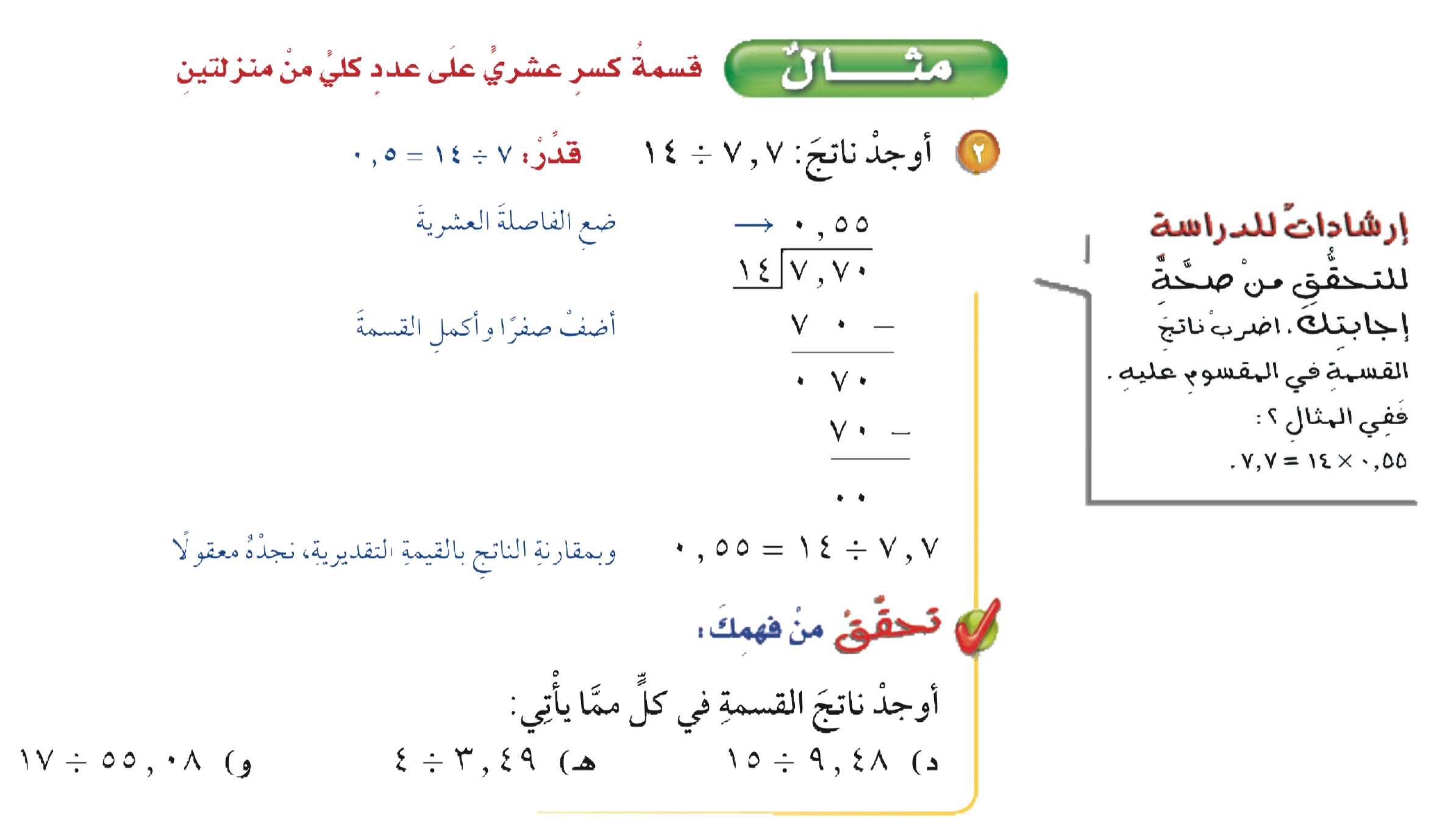 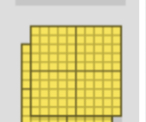 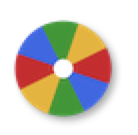 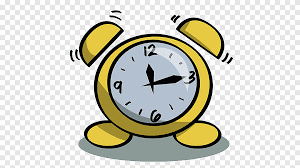 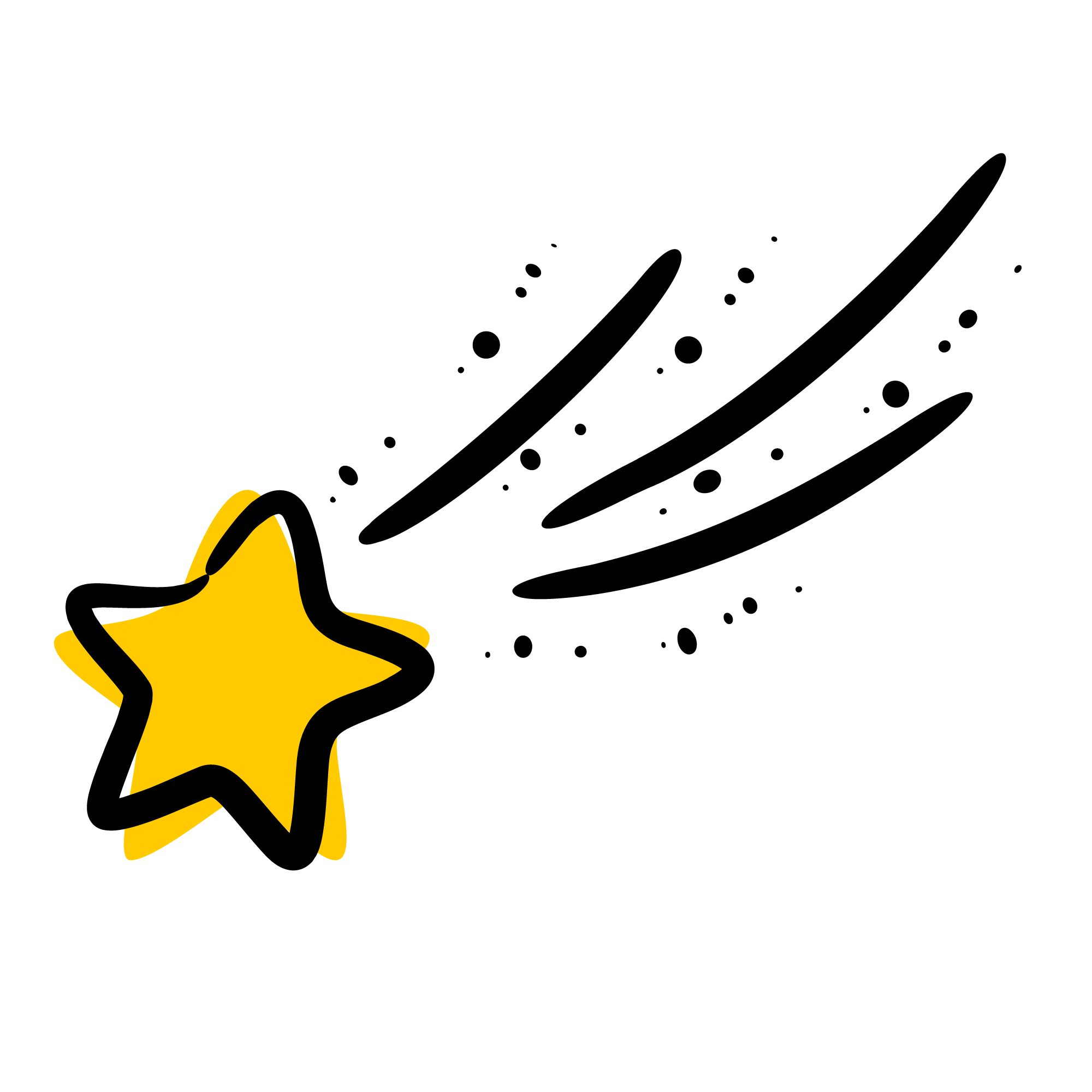 أدوات
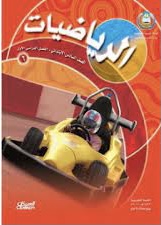 الحل
نشاط
تحقق من فهمك
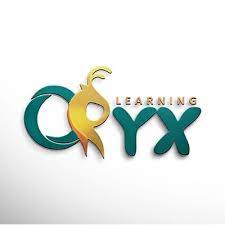 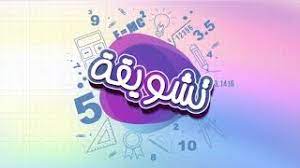 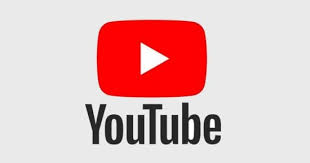 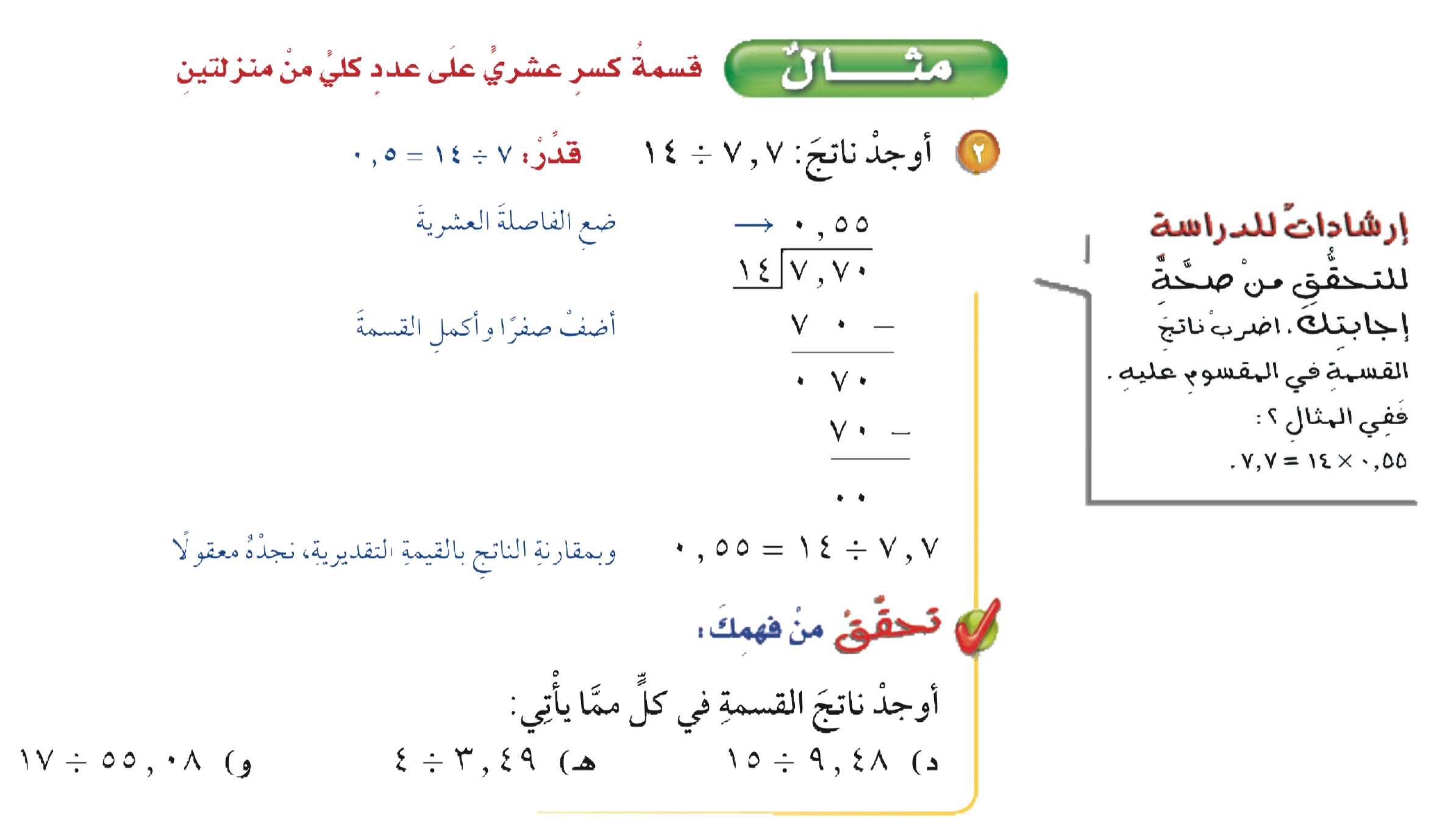 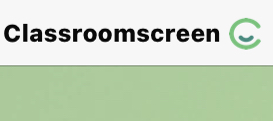 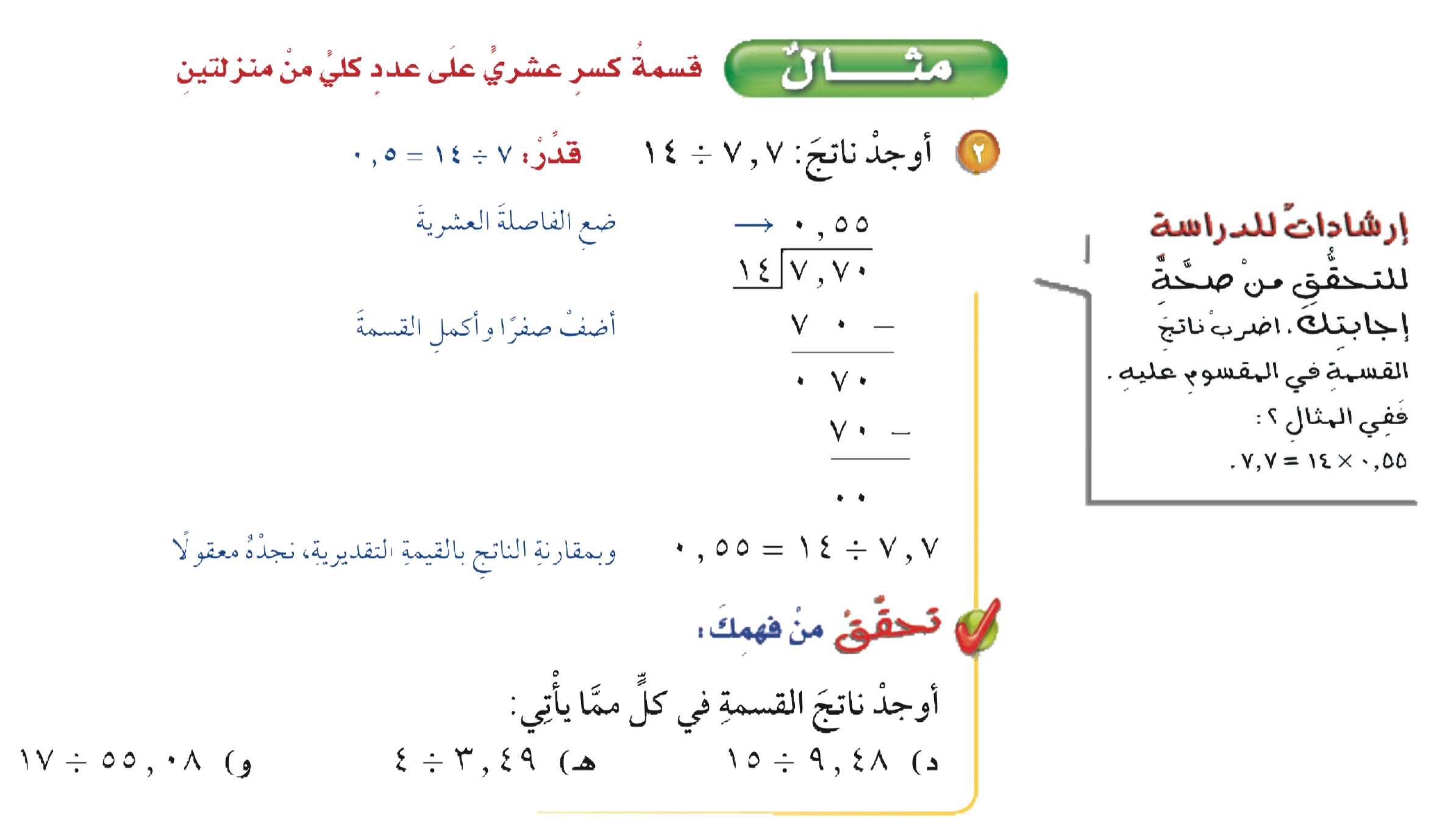 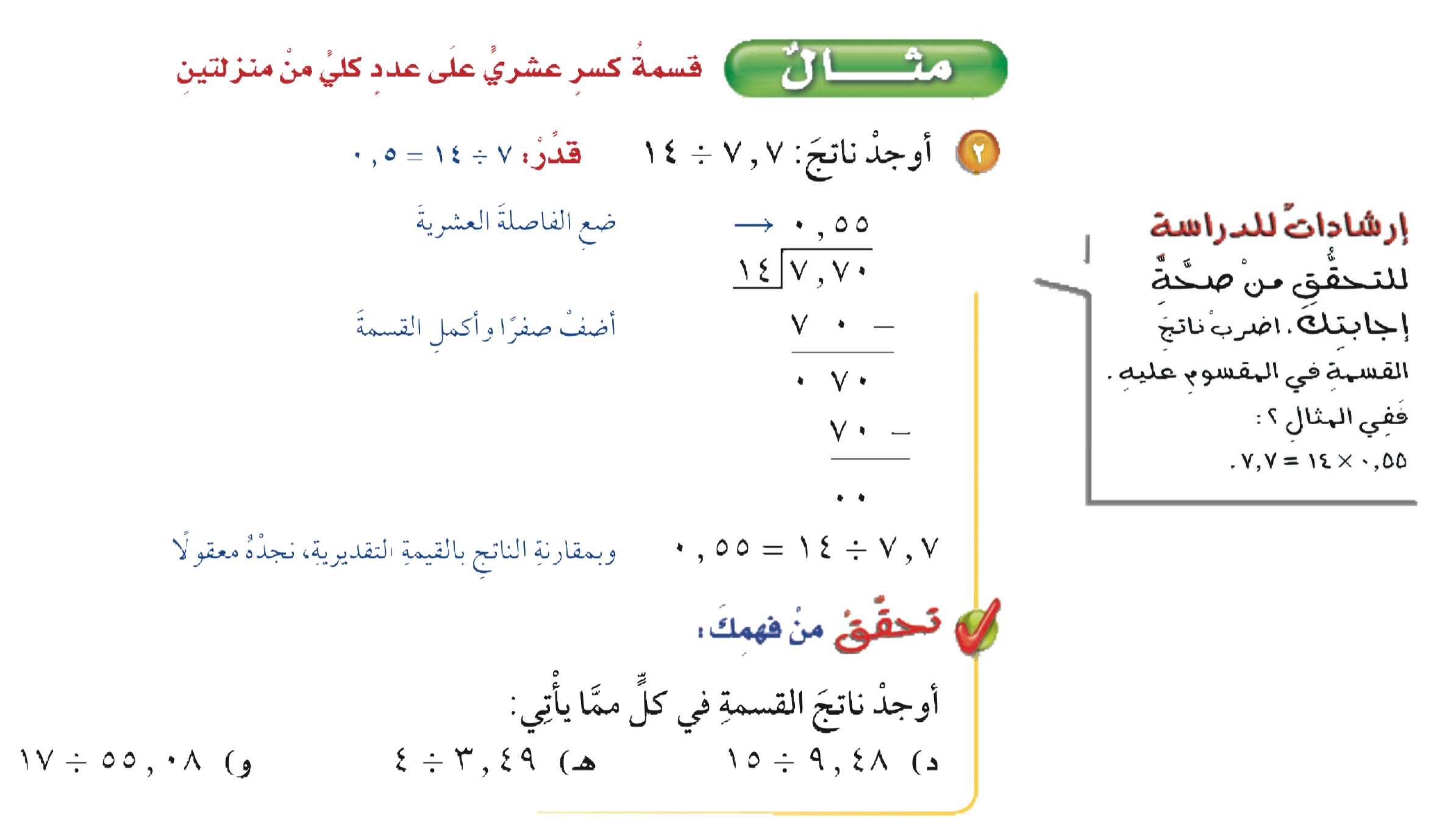 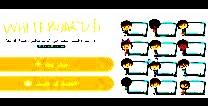 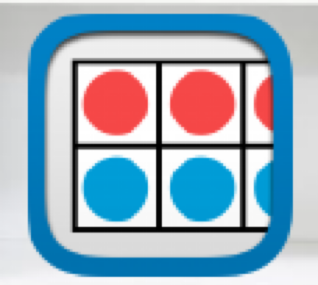 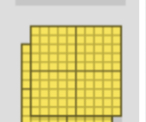 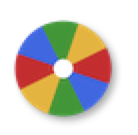 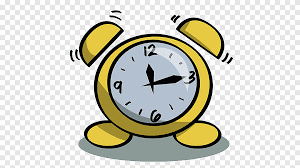 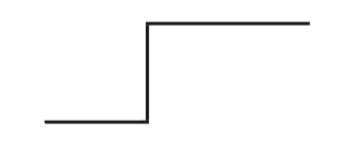 أدوات
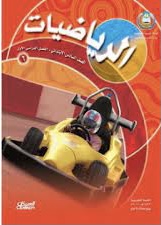 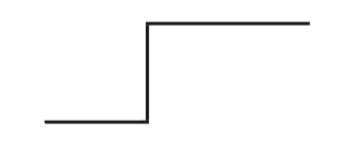 نشاط
تحقق من فهمك
-
-
٥١
٩٠
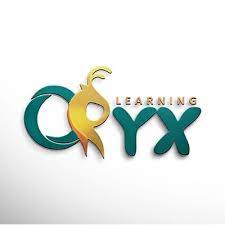 ١٥
٩٫٤٨
١٧
٥٥٫٠٨
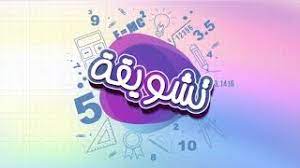 ٨ ٤
٠ ٤
-
-
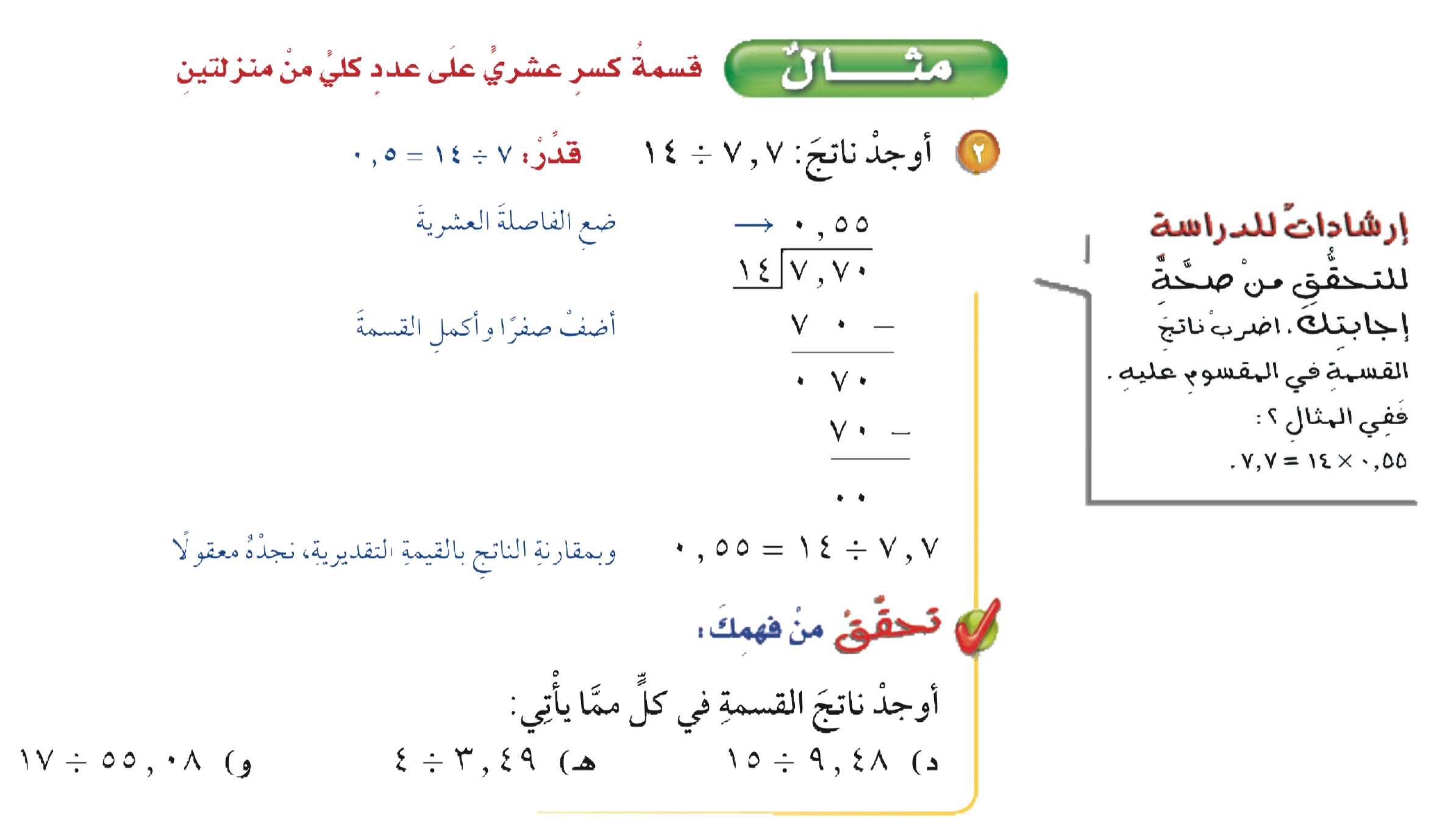 ٥ ٤
٤ ٣
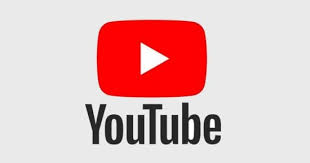 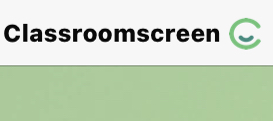 ٠ ٣ ٠
٨ ٦
-
-
٠ ٣
٨ ٦
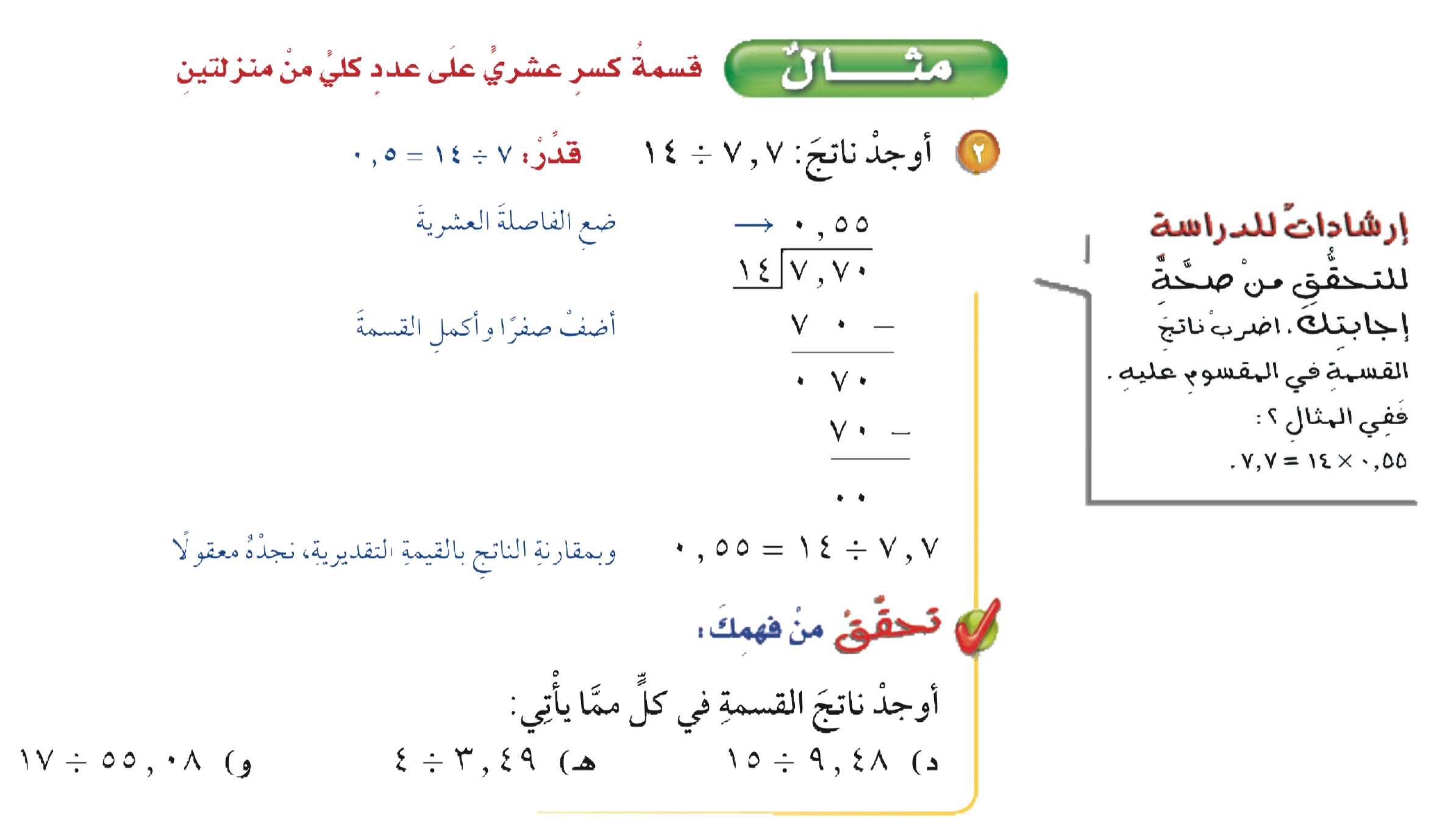 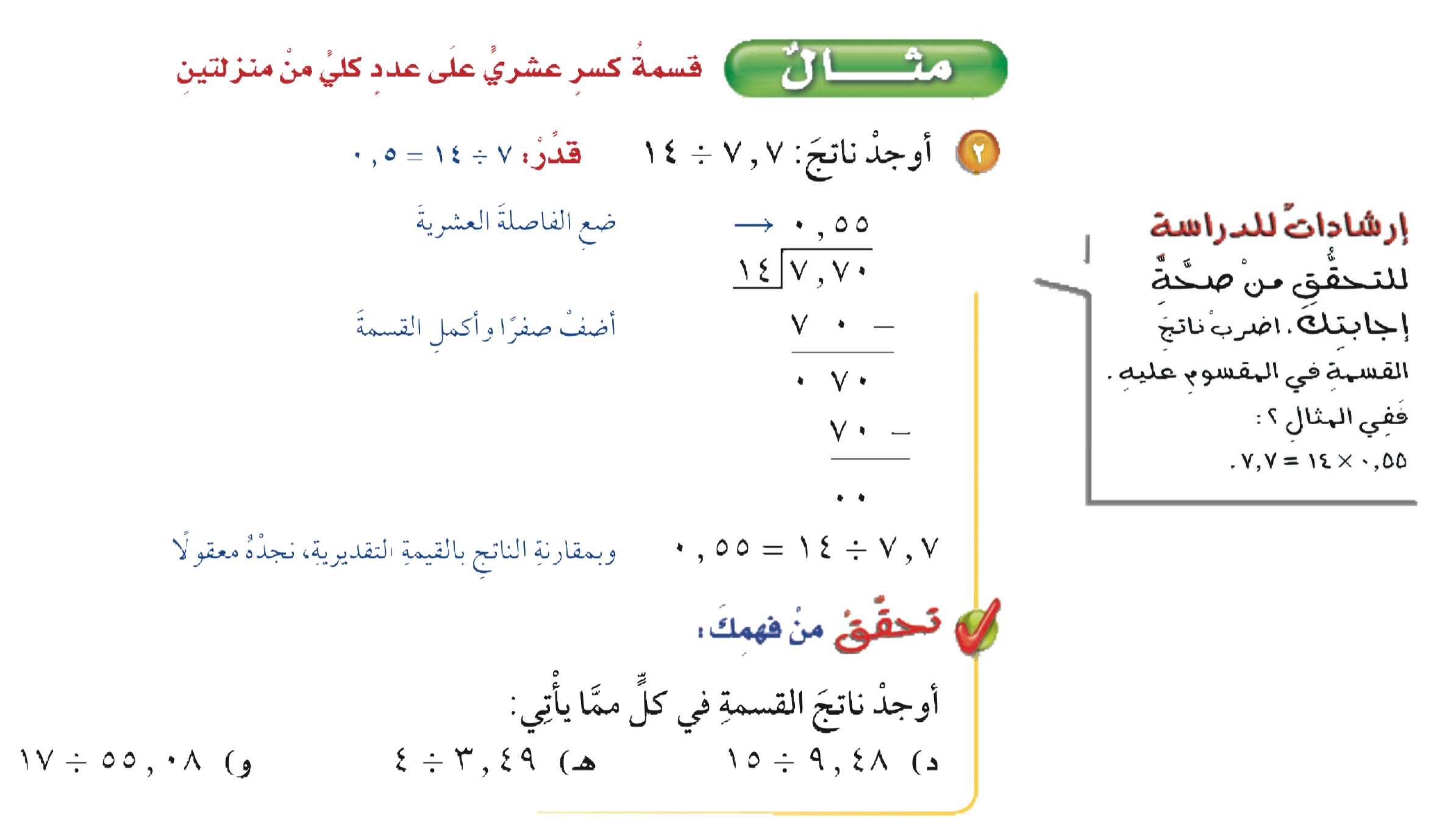 ٠٠٠
٠٠٠
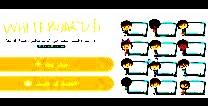 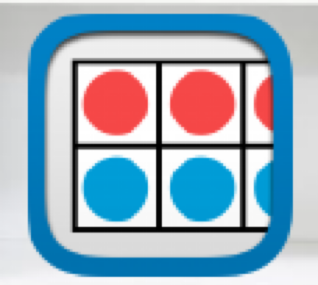 ٣٫٢٤
٠٫٦٣٢
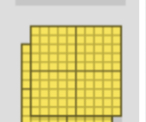 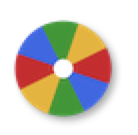 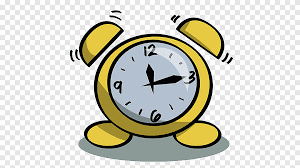 أدوات
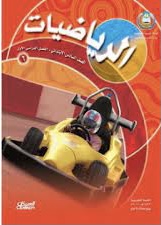 تحقق من فهمك
نشاط
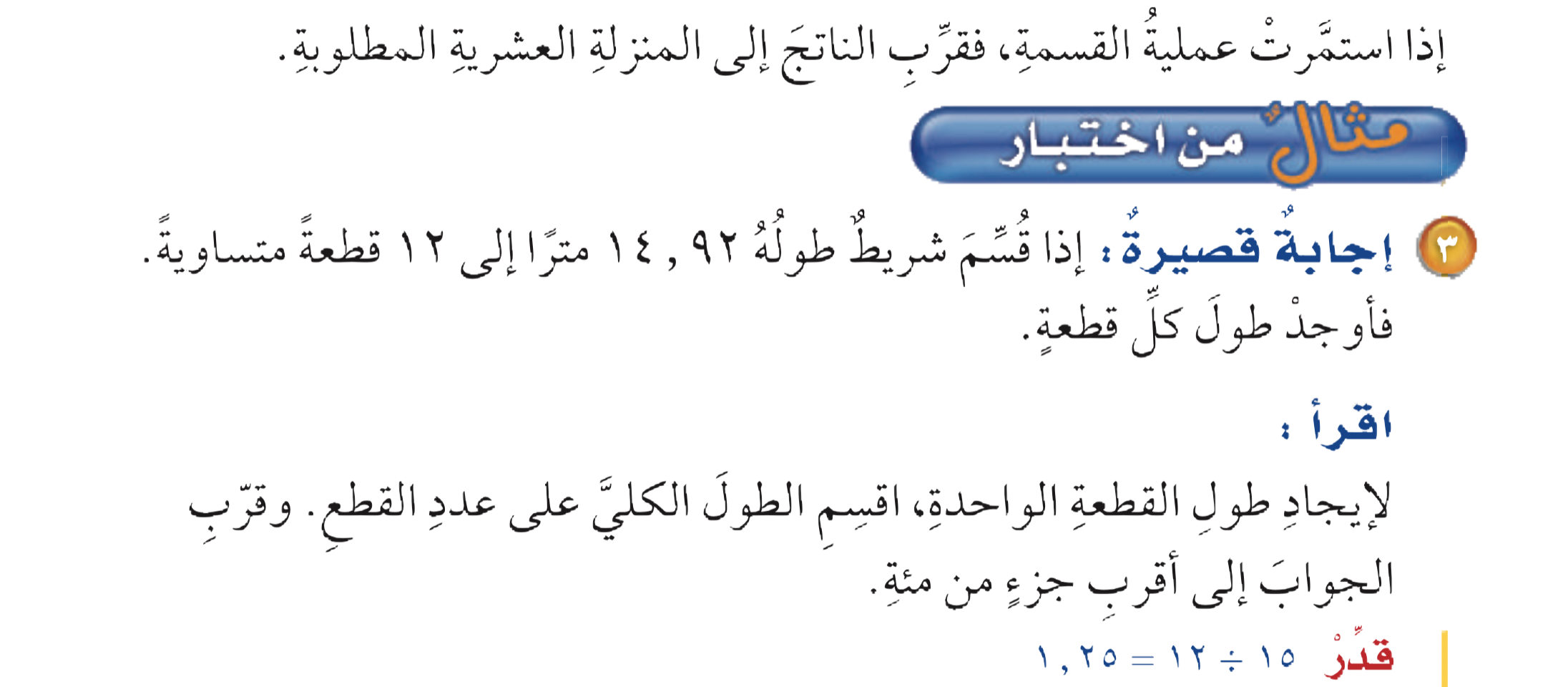 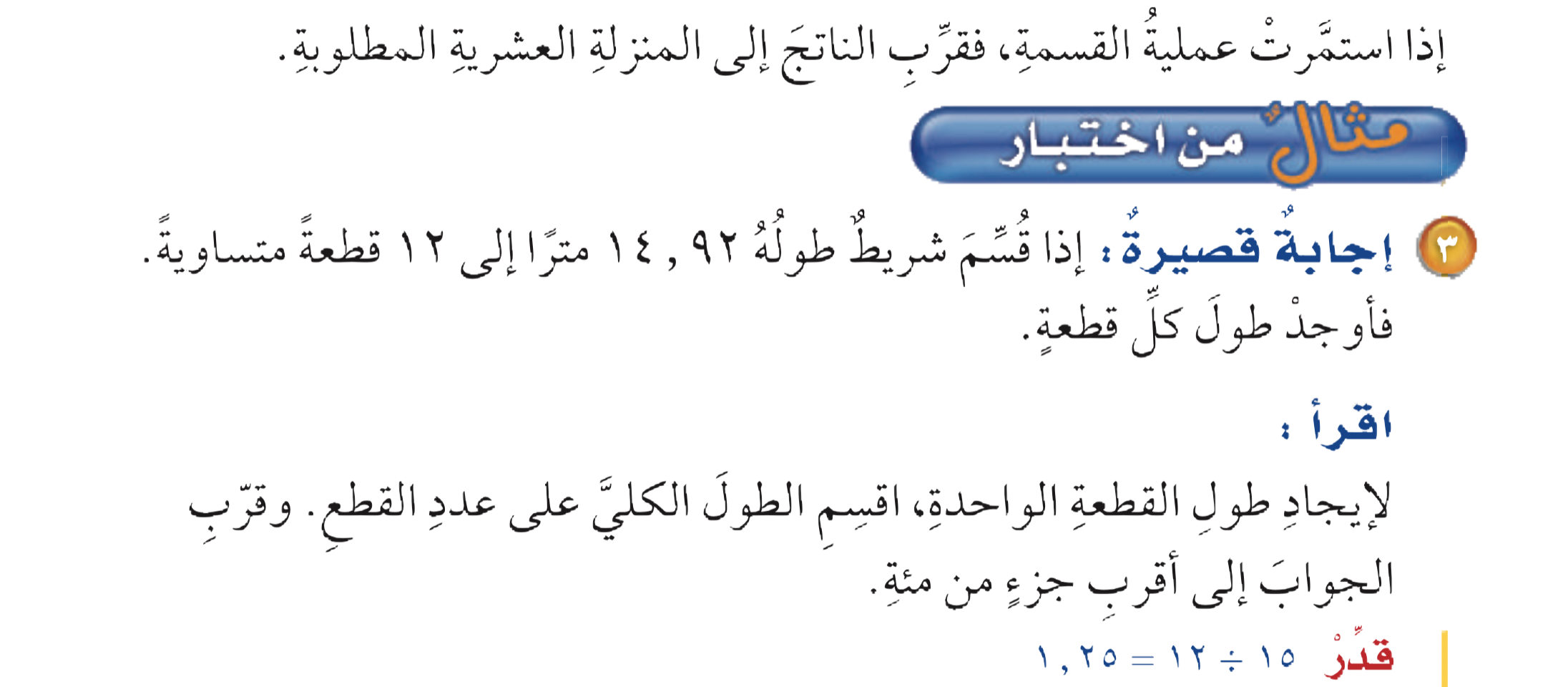 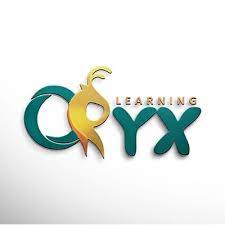 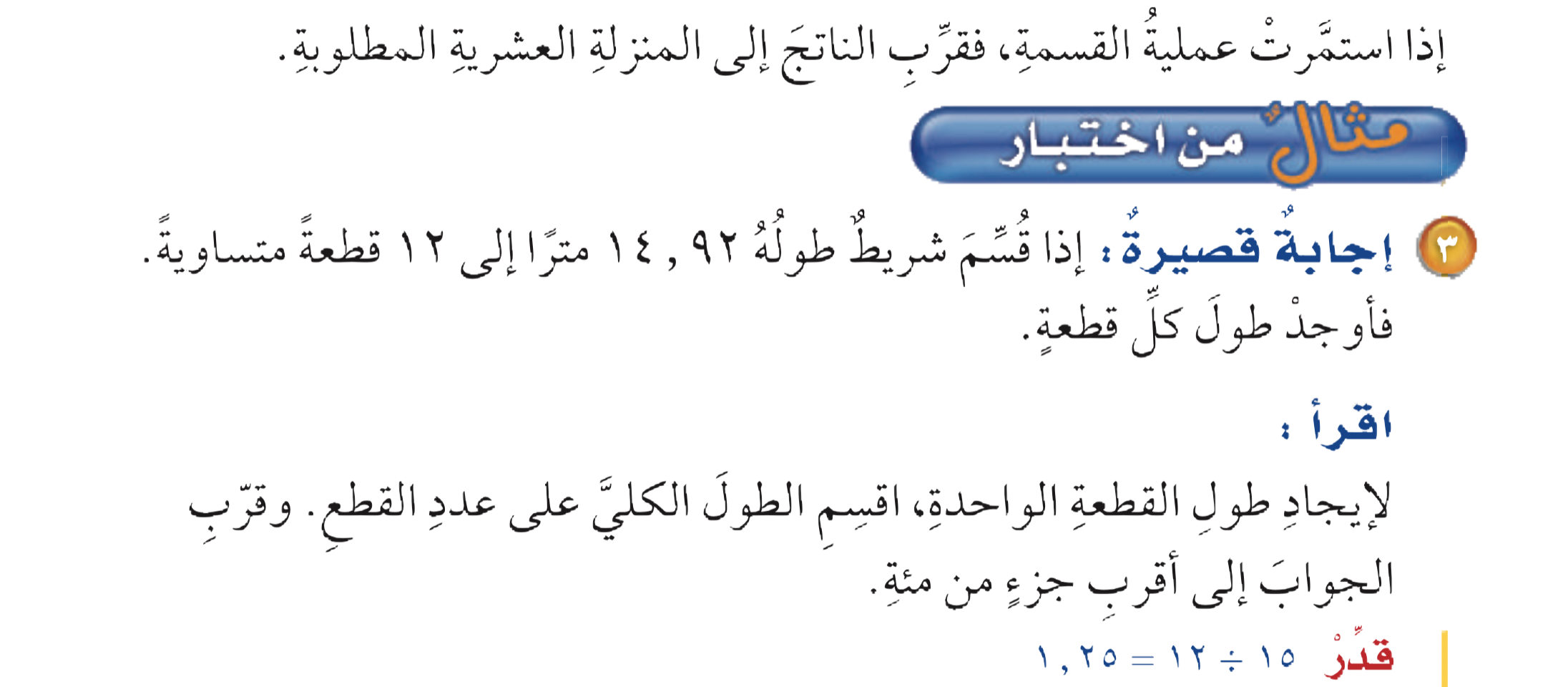 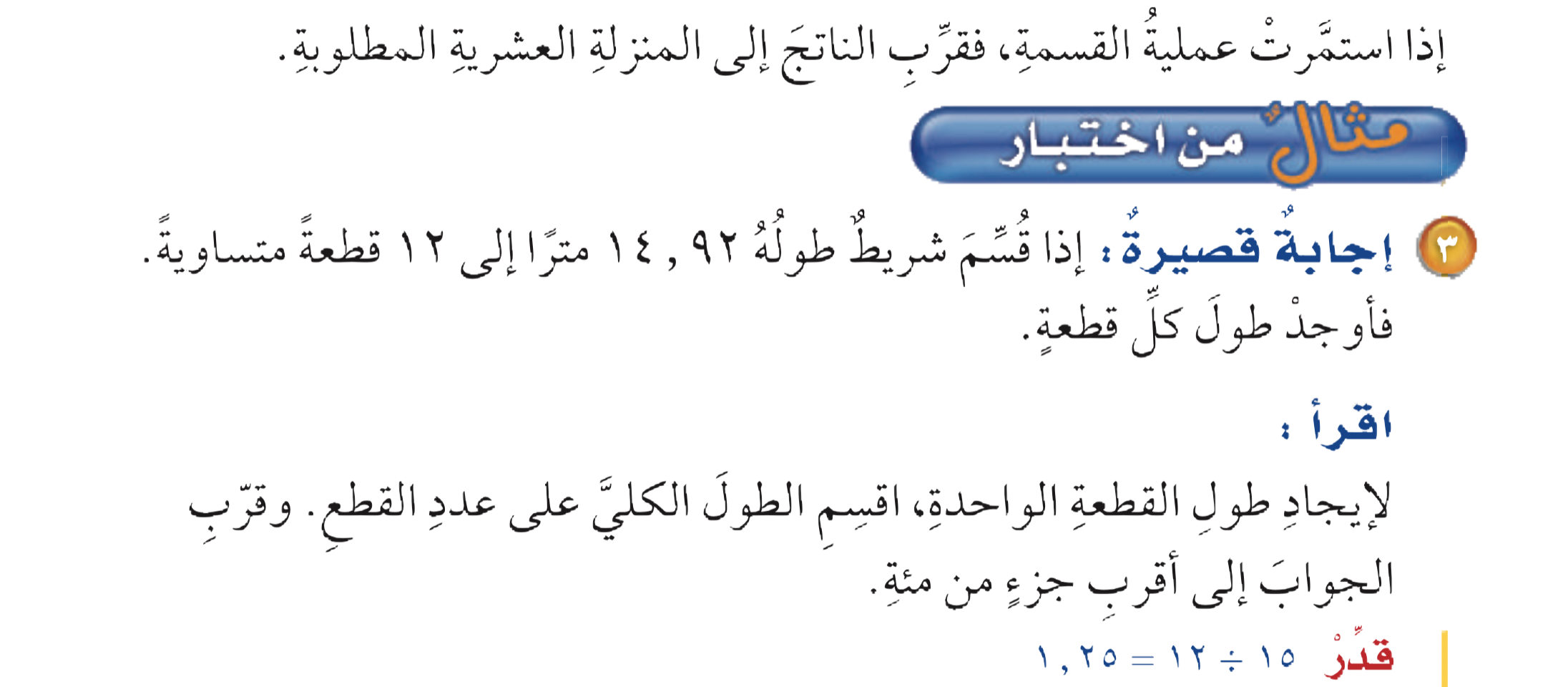 مثال من اختبار
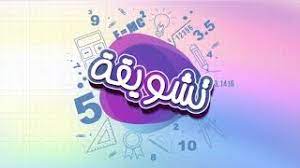 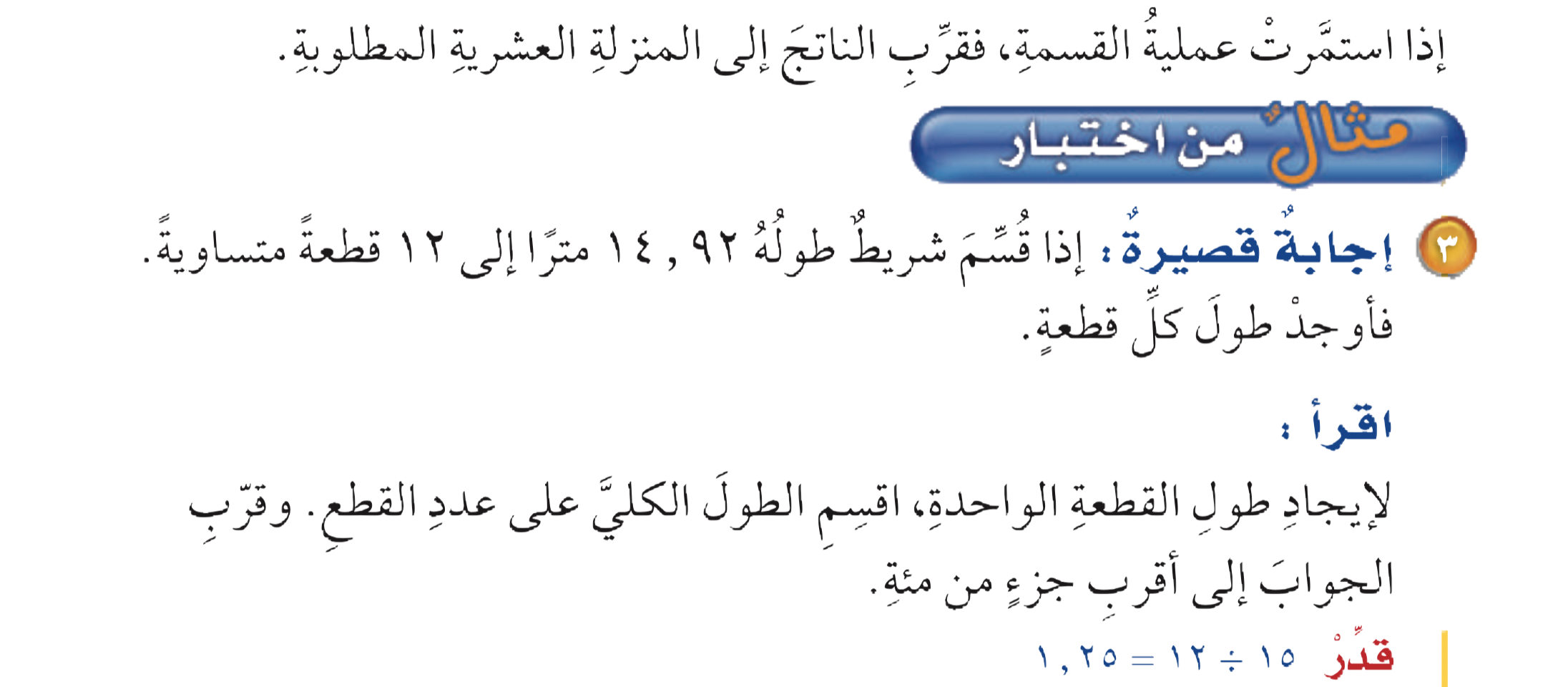 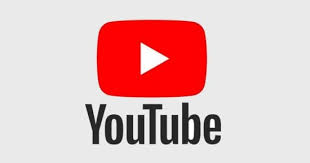 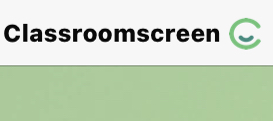 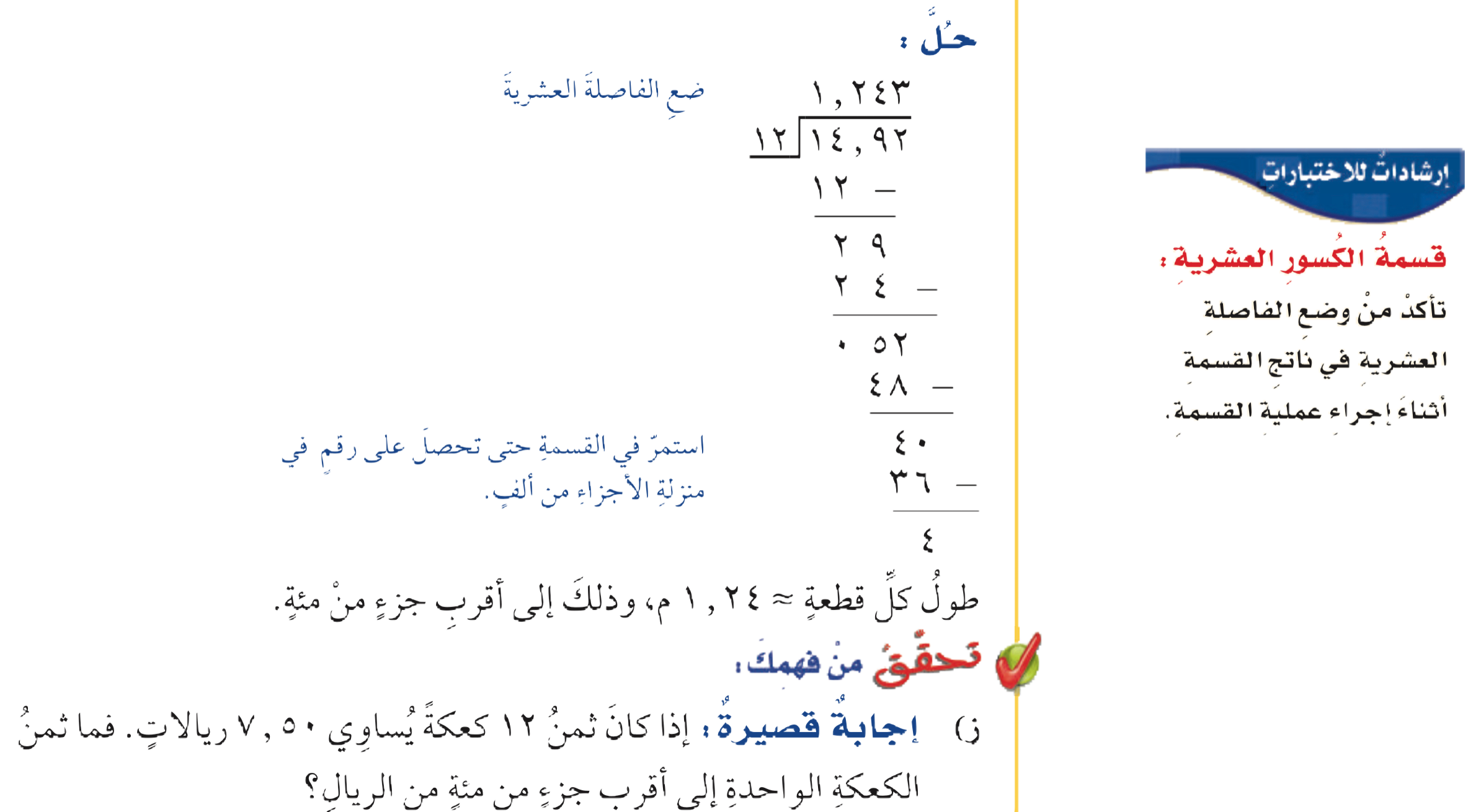 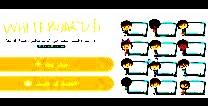 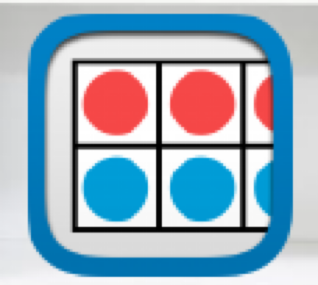 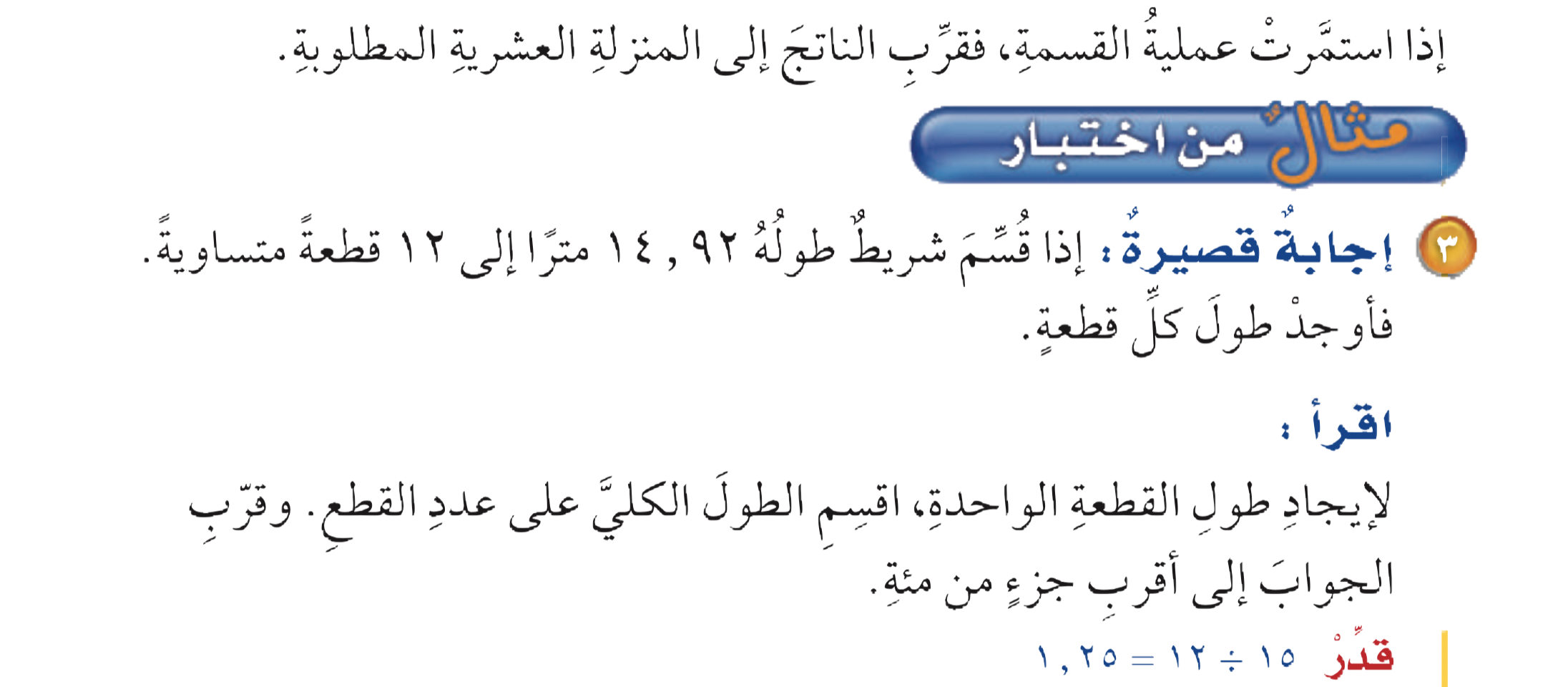 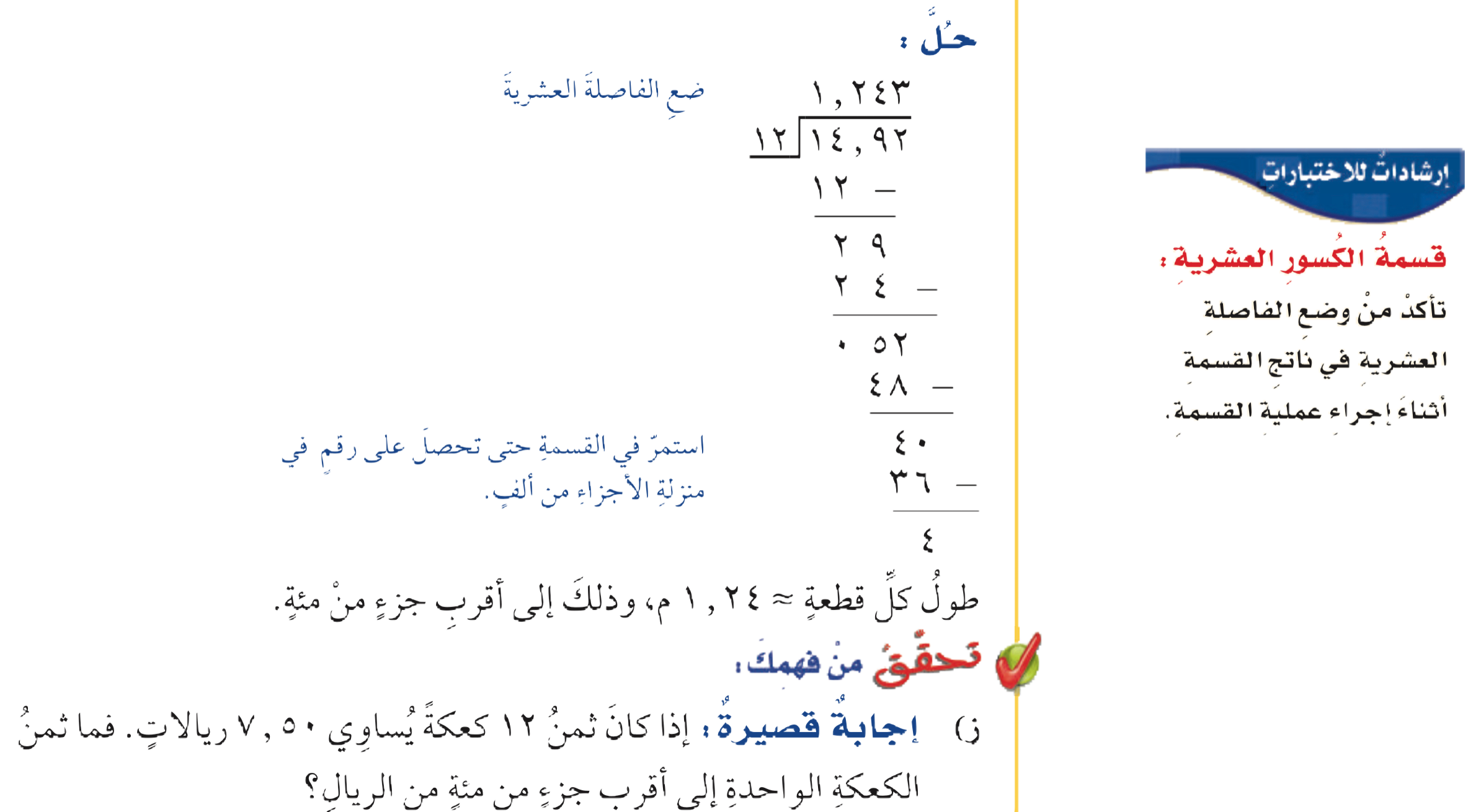 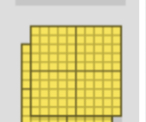 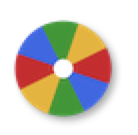 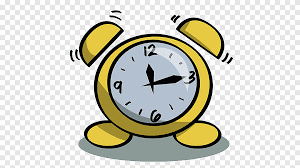 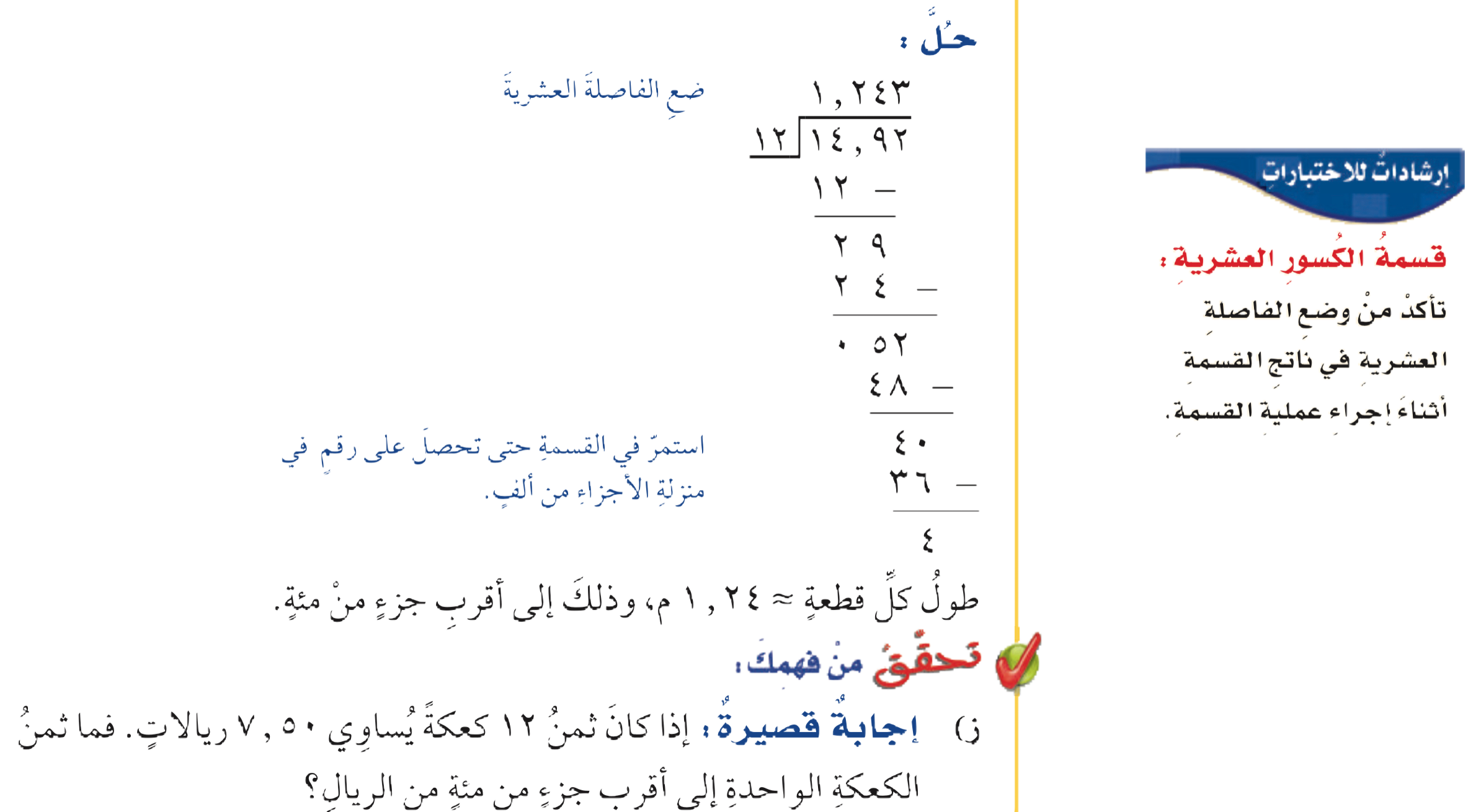 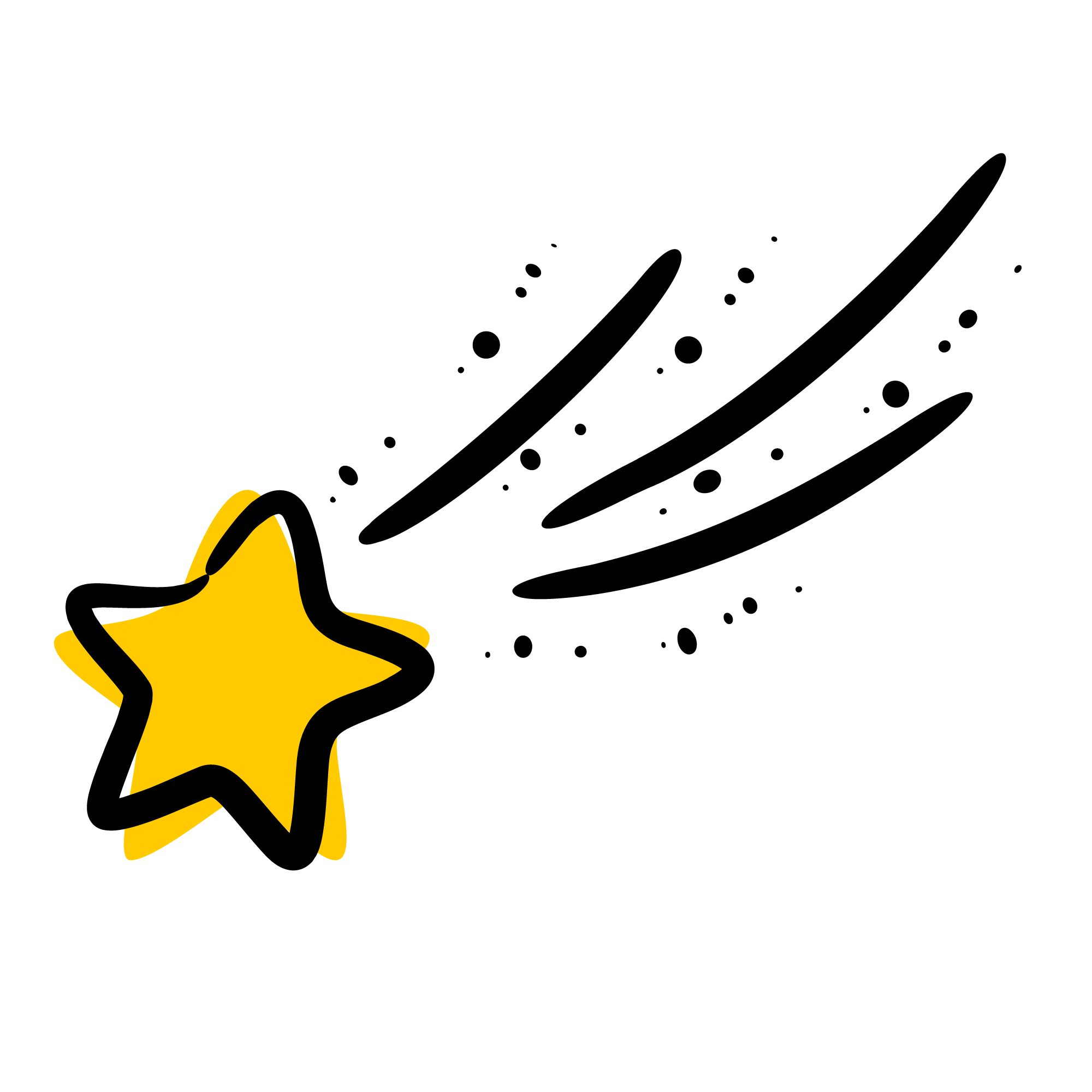 أدوات
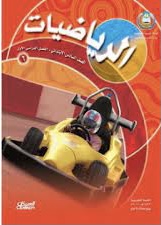 الحل
نشاط
تحقق من فهمك
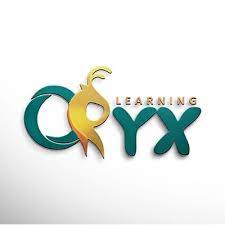 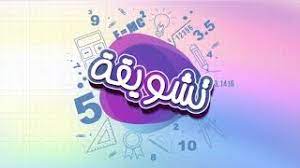 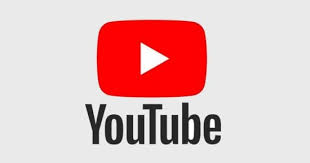 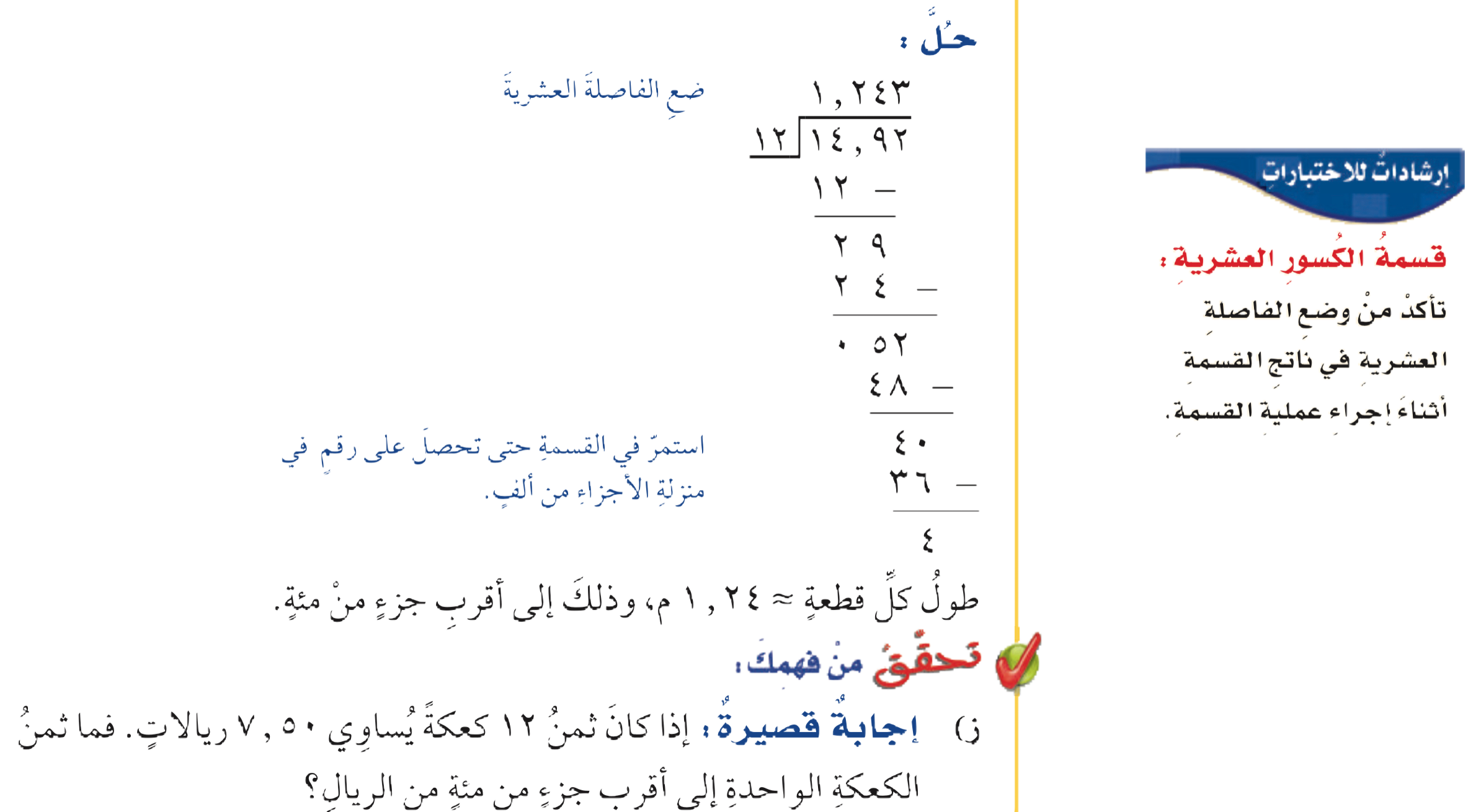 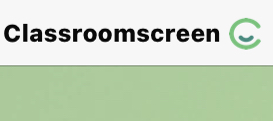 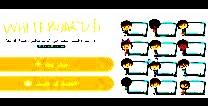 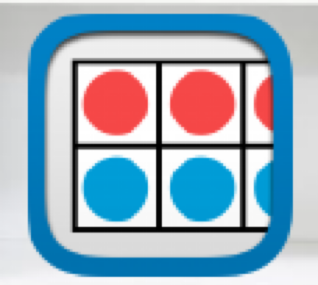 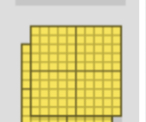 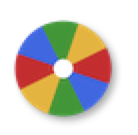 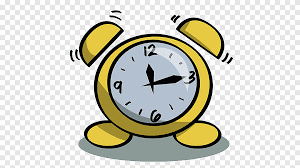 أدوات
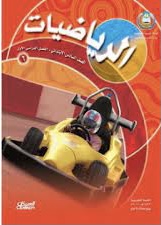 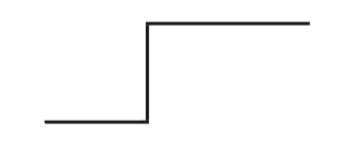 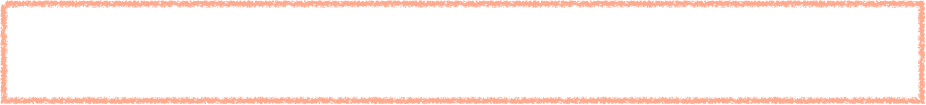 نشاط
تحقق من فهمك
-
ثمن الكعكة الواحدة = ٠٫٦٣ ريال تقريباً
٧٢
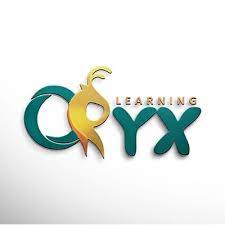 ١٢
٧٫٥٠
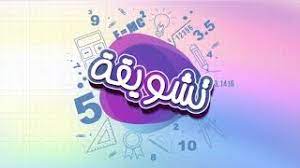 ٠ ٣
-
٤ ٢
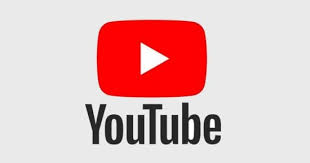 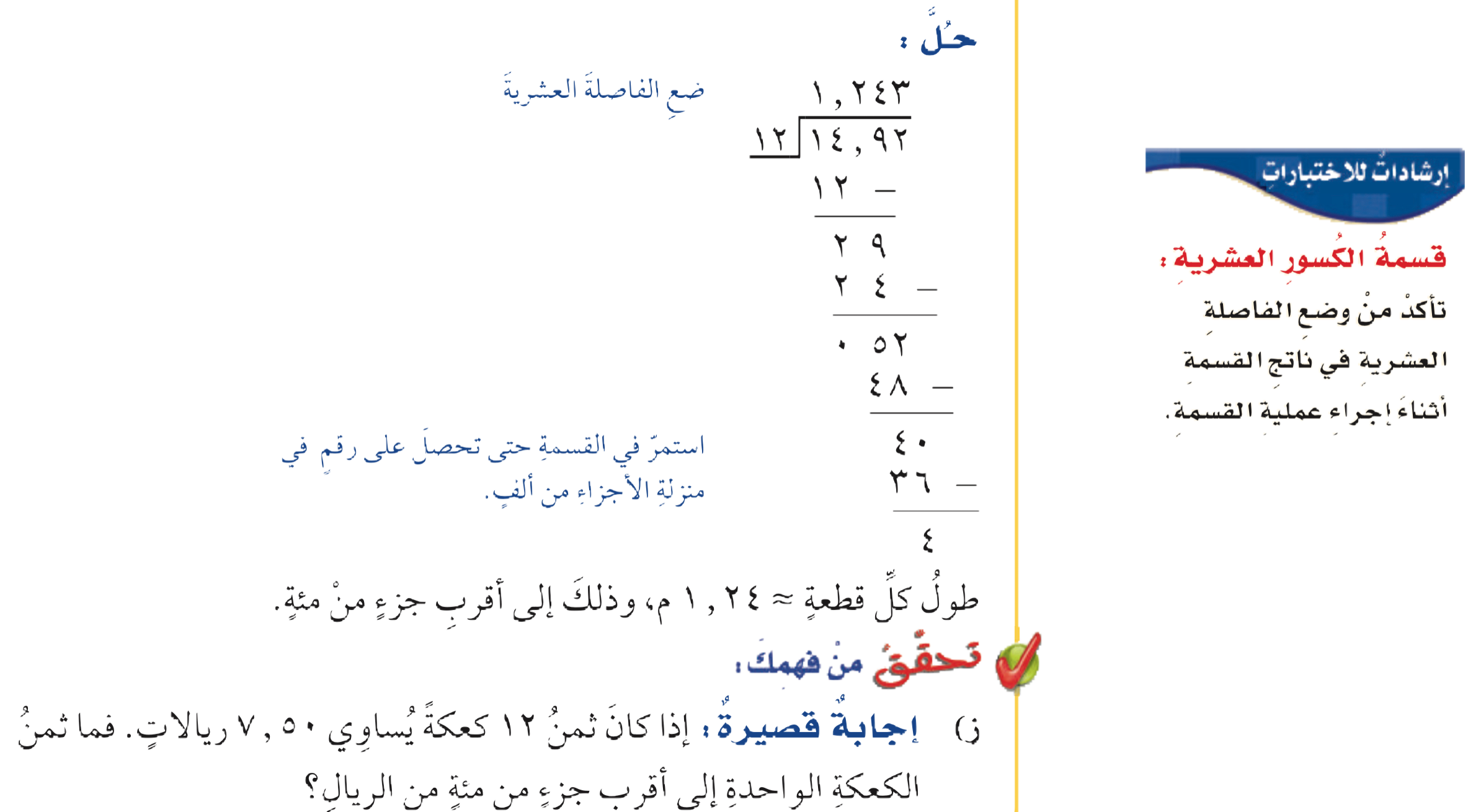 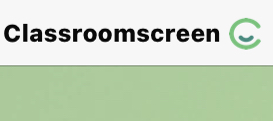 ٠ ٦
-
٠ ٦
٠٫٦٢٥
٠٠٠
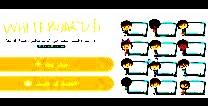 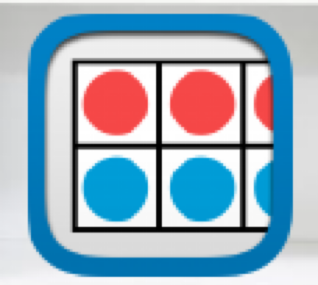 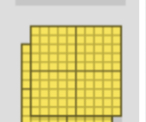 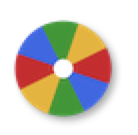 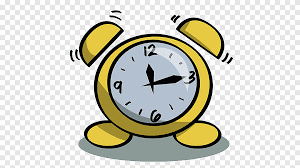 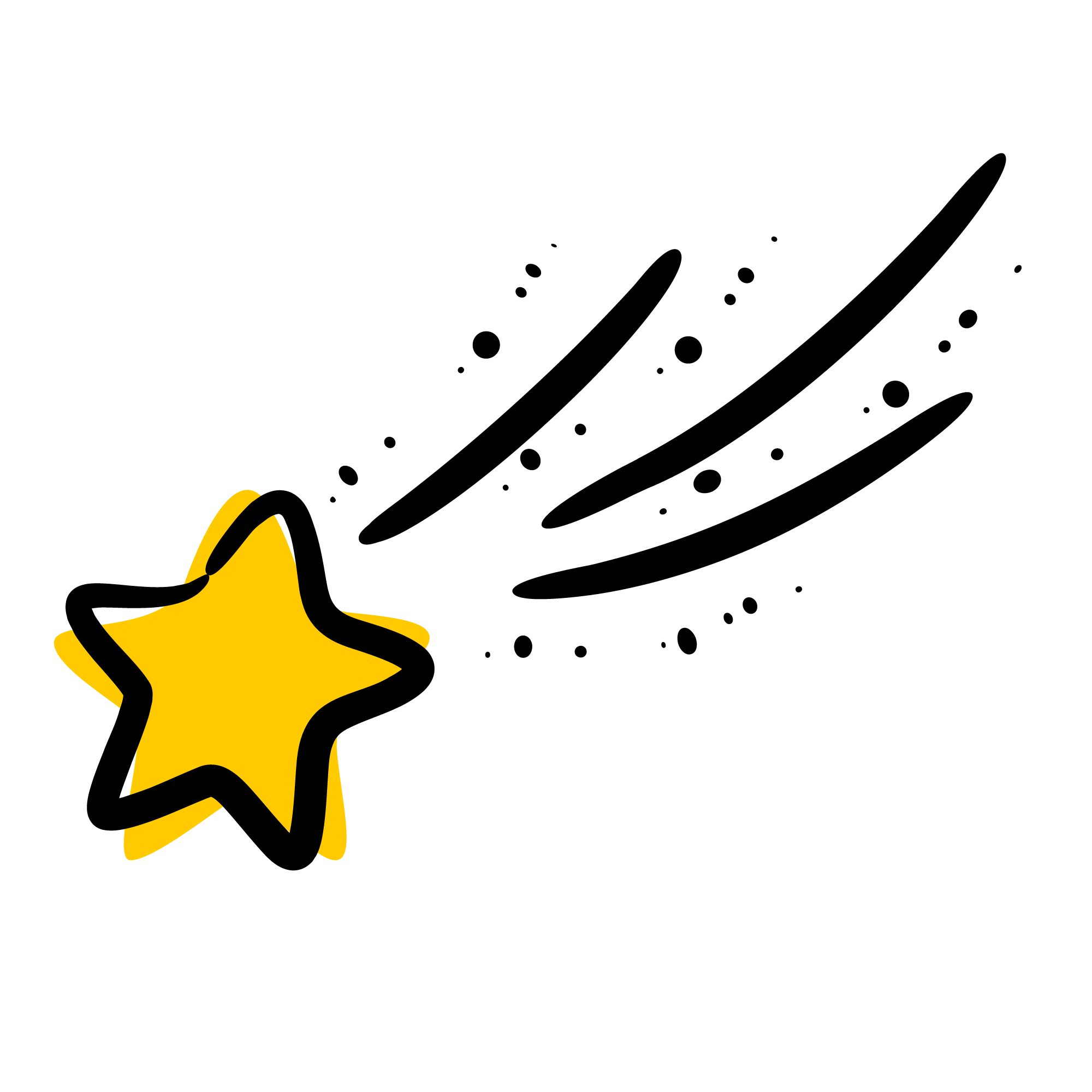 أدوات
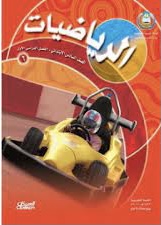 الحل
نشاط
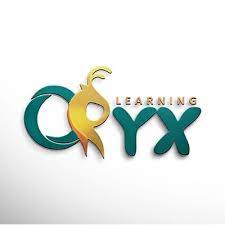 تـــــأكد
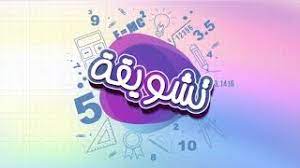 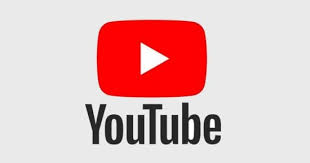 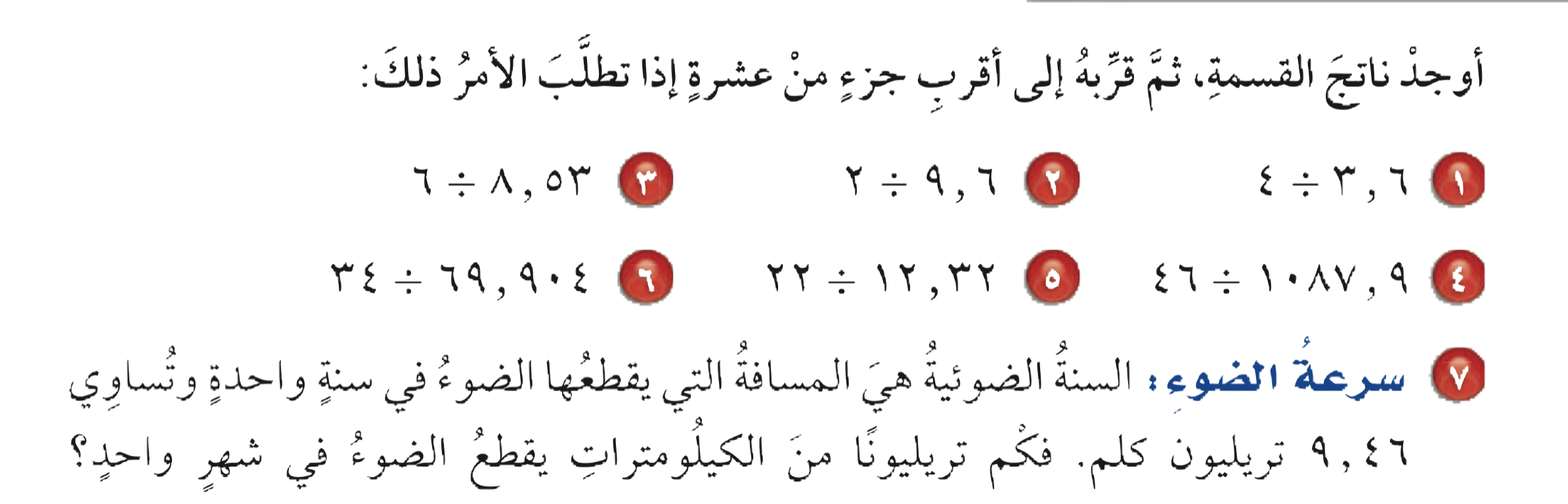 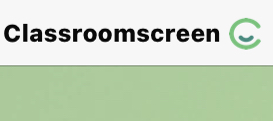 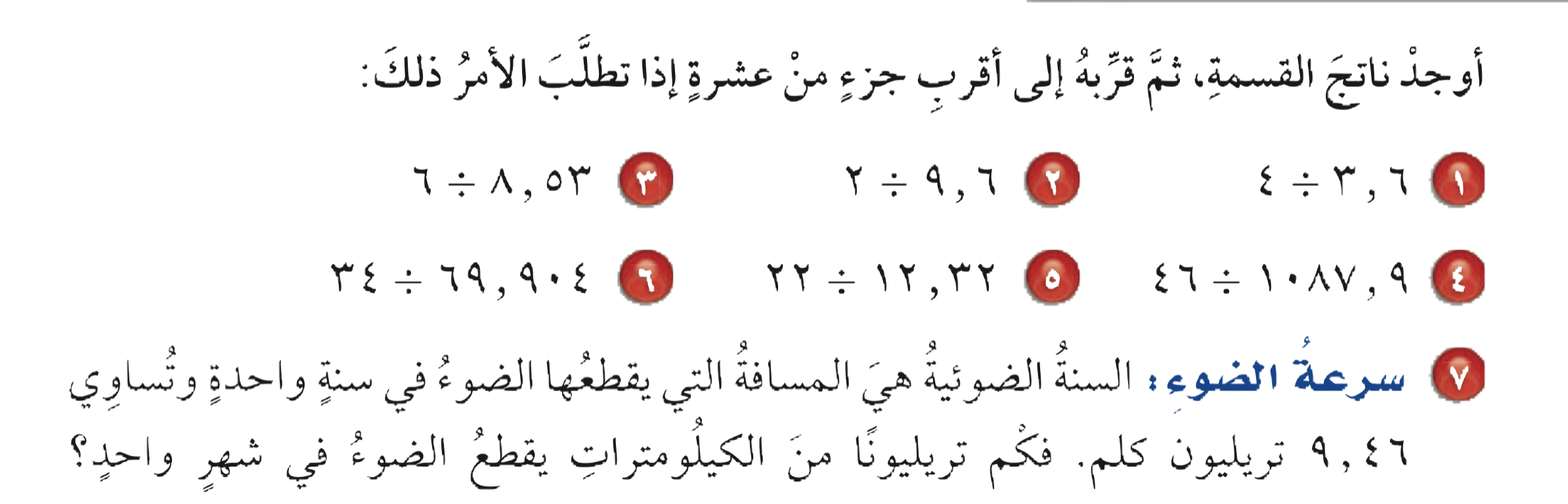 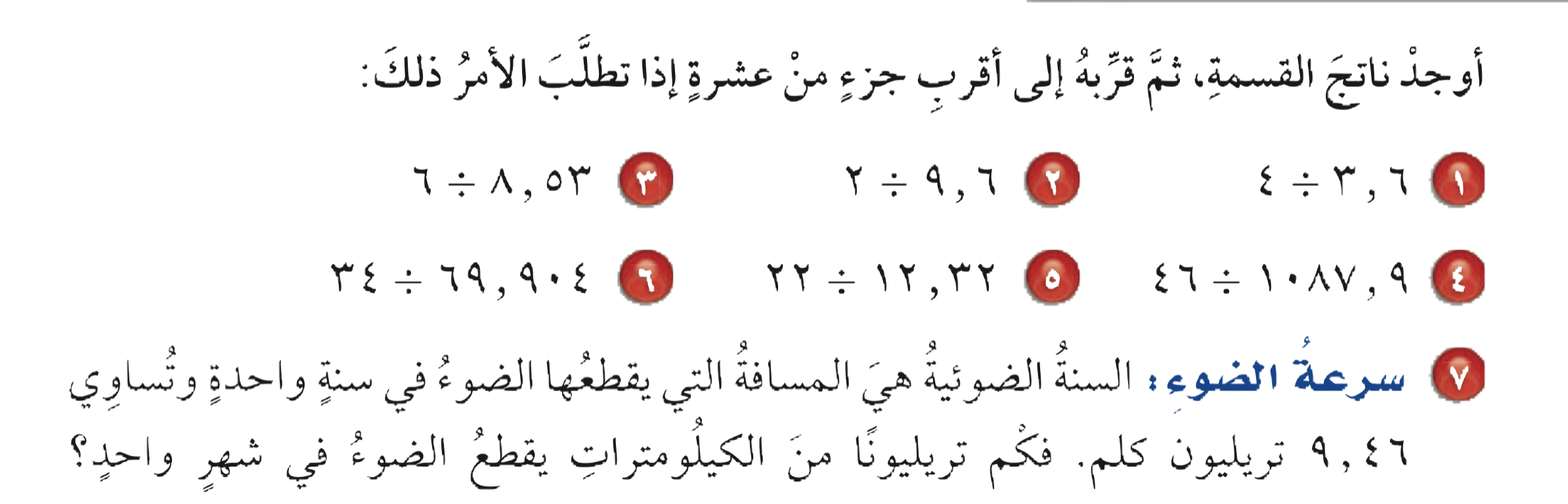 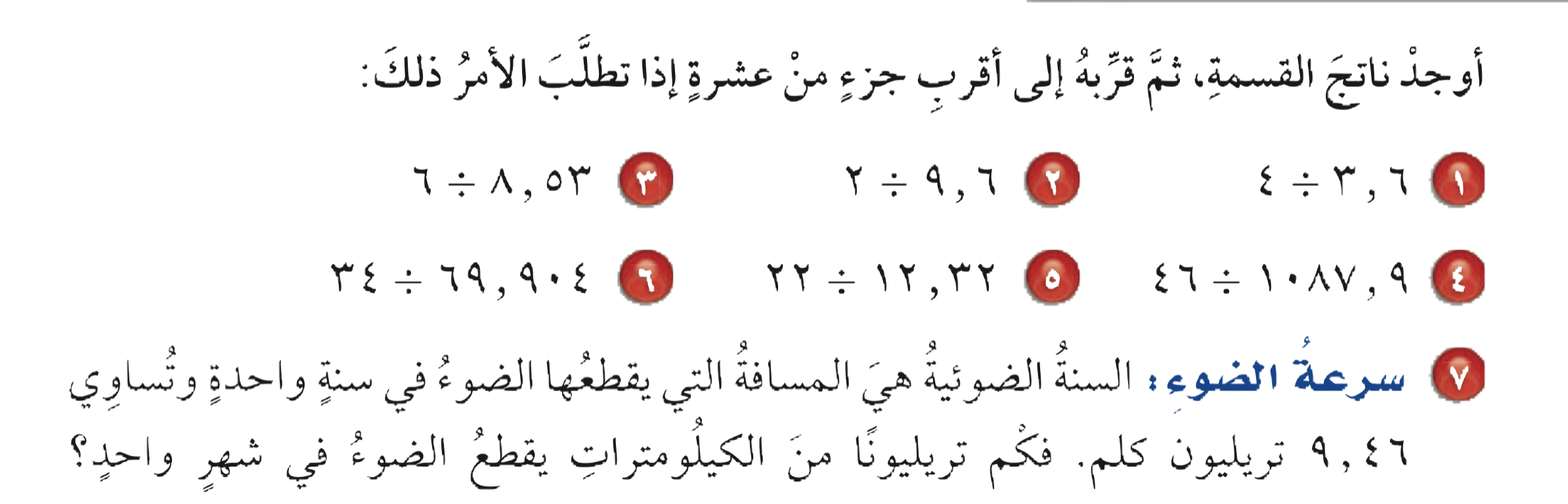 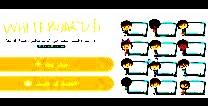 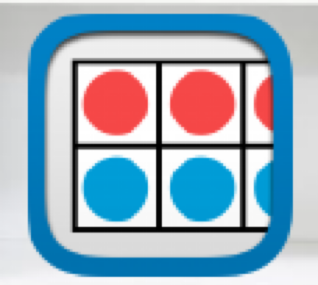 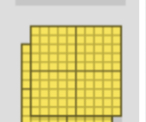 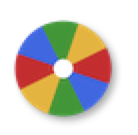 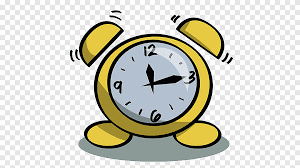 أدوات
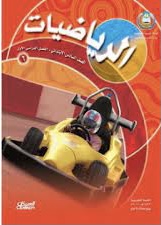 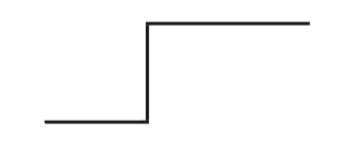 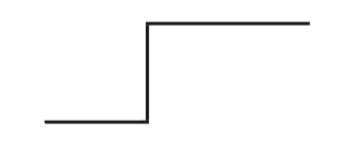 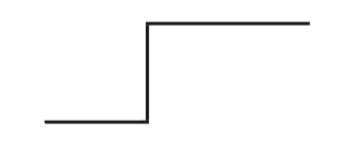 نشاط
-
-
-
٦
٣٦
٨
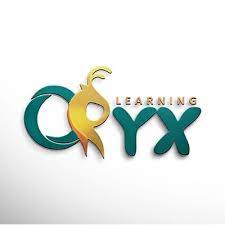 تـــــأكد
٤
٦
٢
٣٫٦
٨٫٥٣
٩٫٦
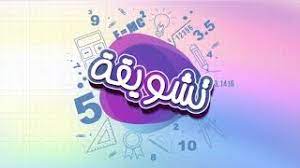 ٠٠٠
٥ ٢
٦ ١
-
-
٤ ٢
٦ ١
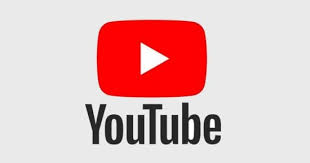 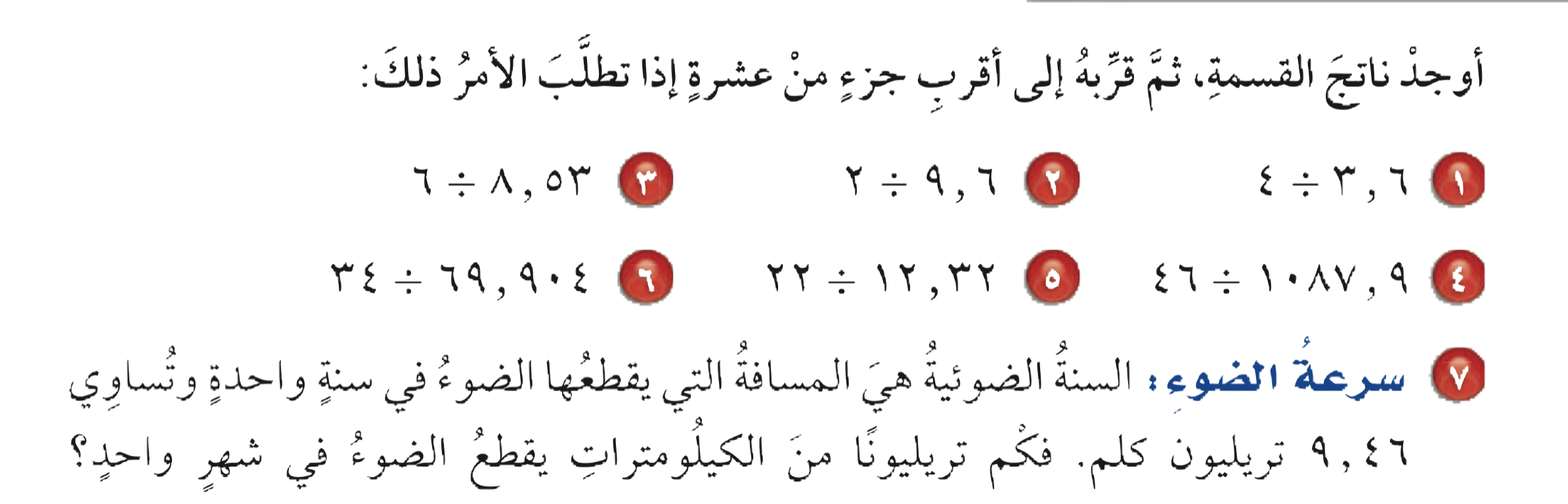 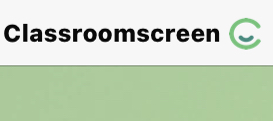 ٣ ١
٠٠٠
-
٢ ١
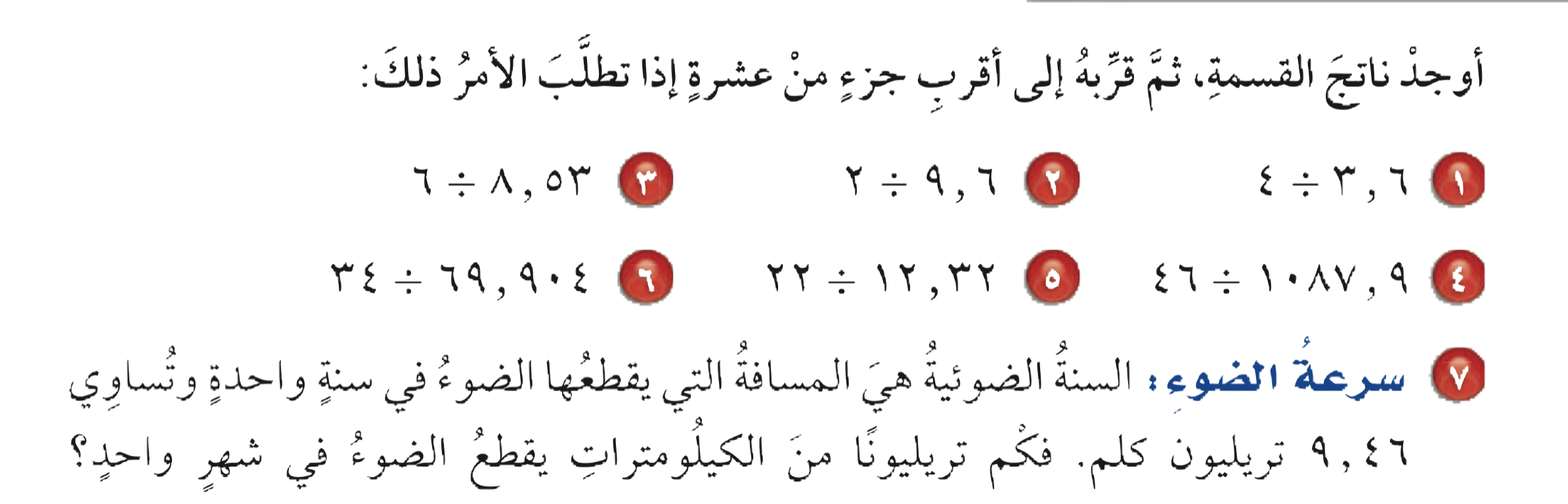 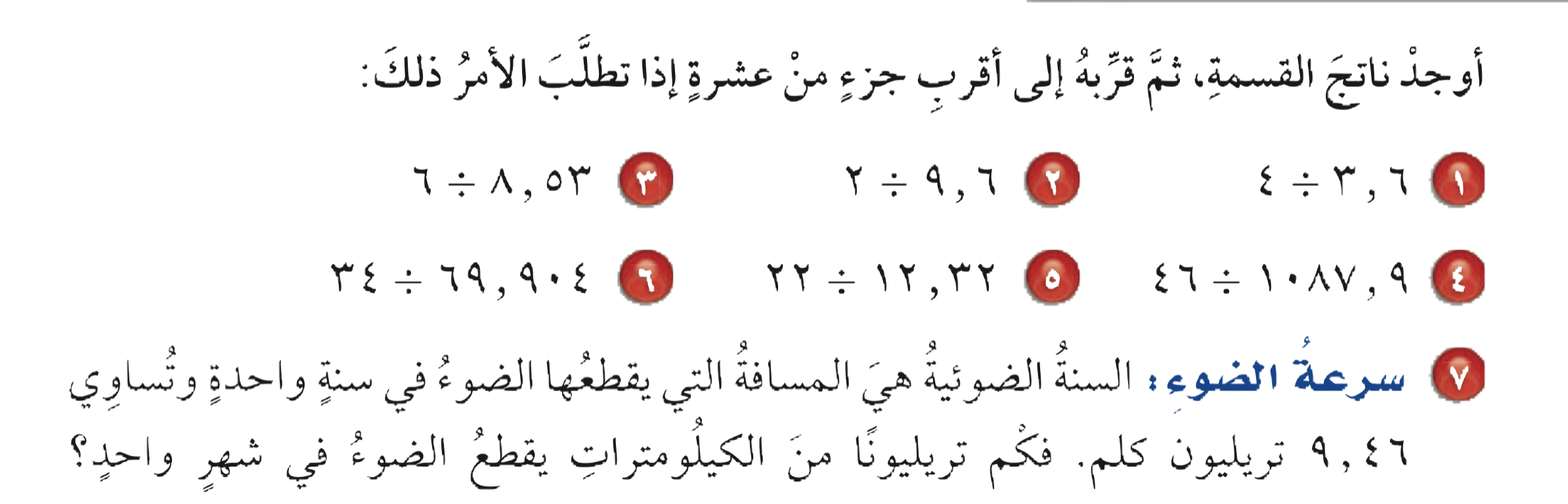 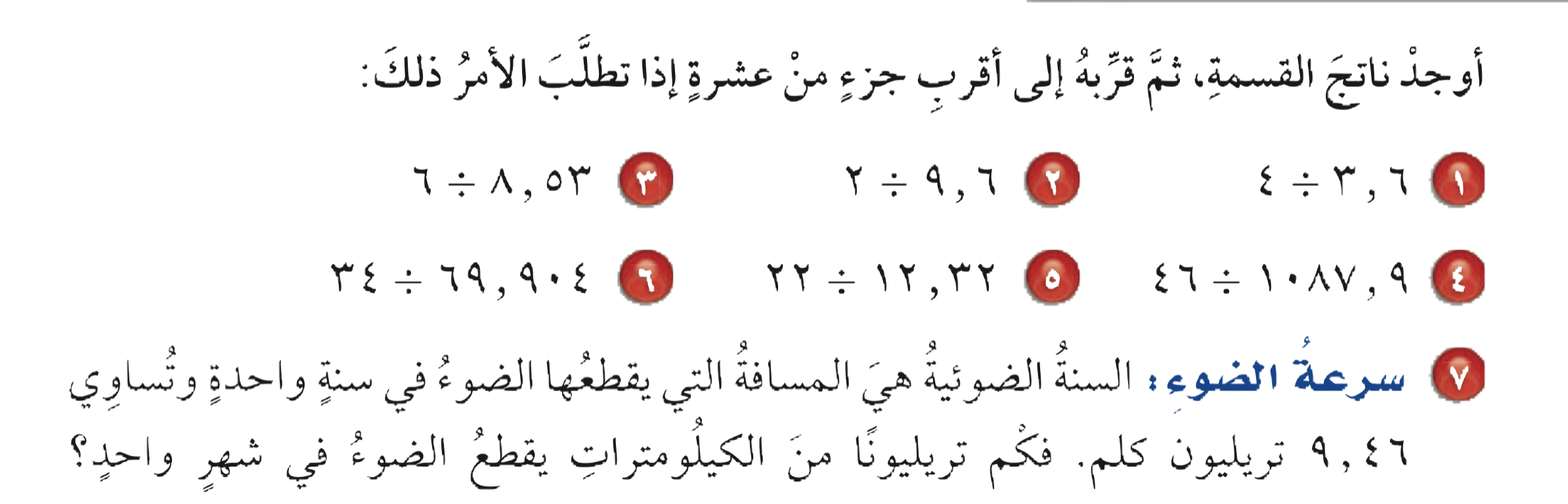 ١٫٤
≈
١
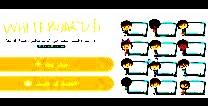 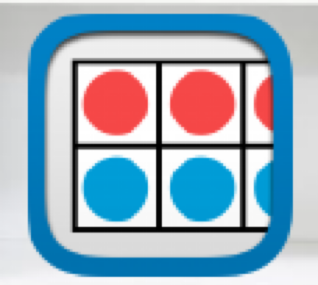 ١٫٤٢
٤٫٨
٠٫٩
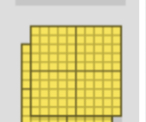 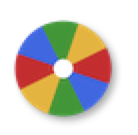 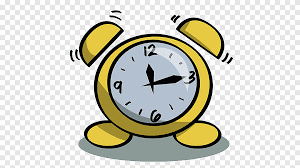 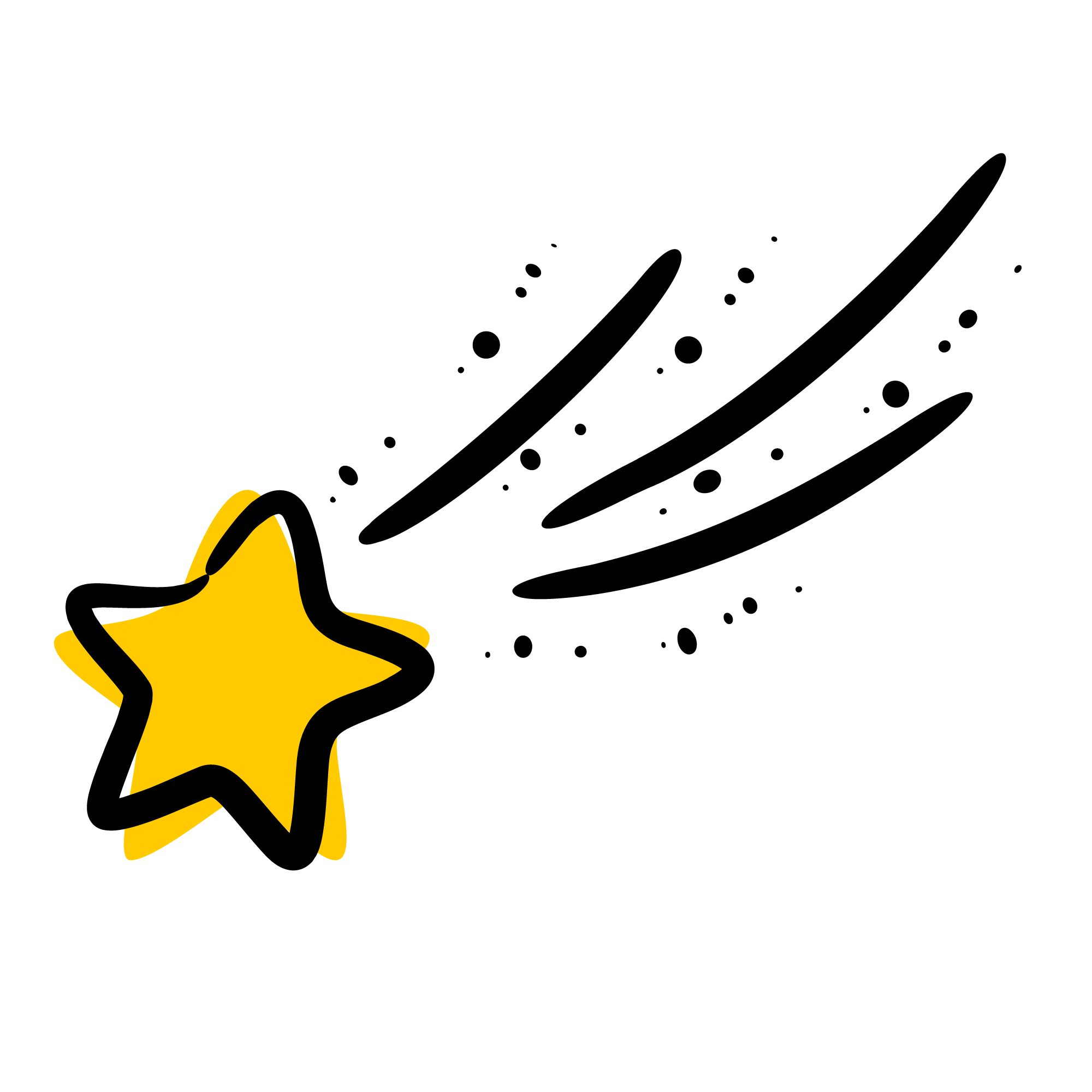 أدوات
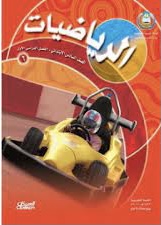 الحل
نشاط
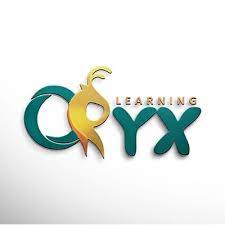 تـــــأكد
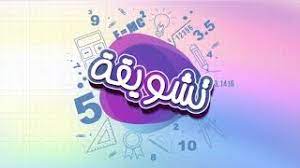 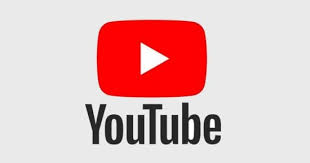 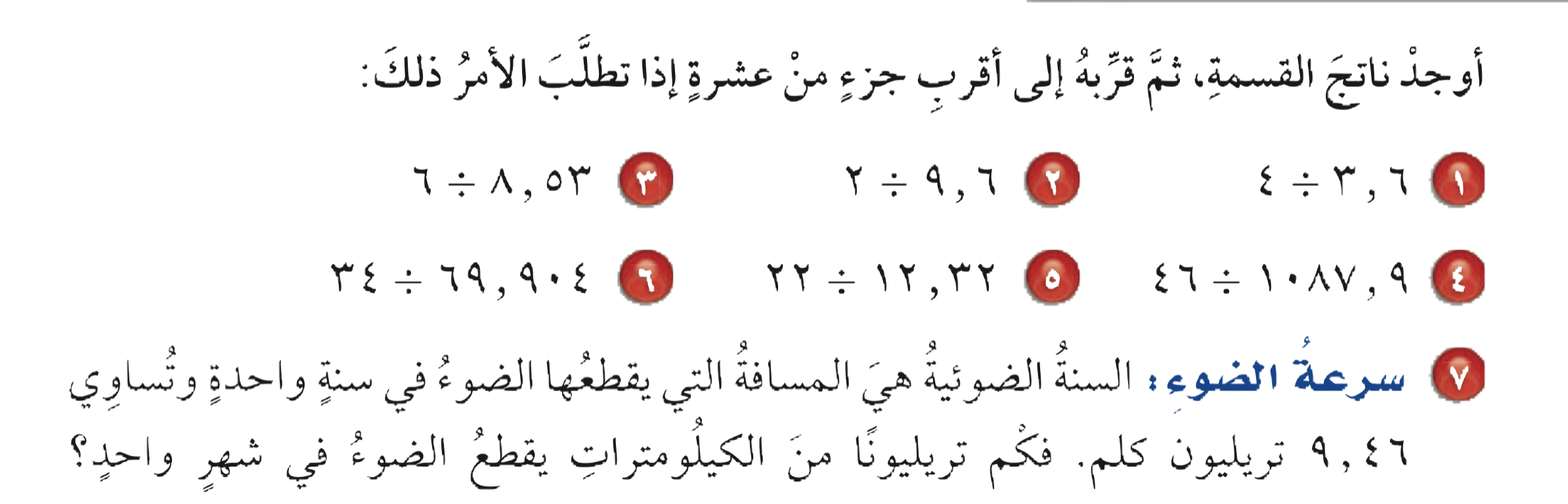 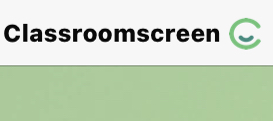 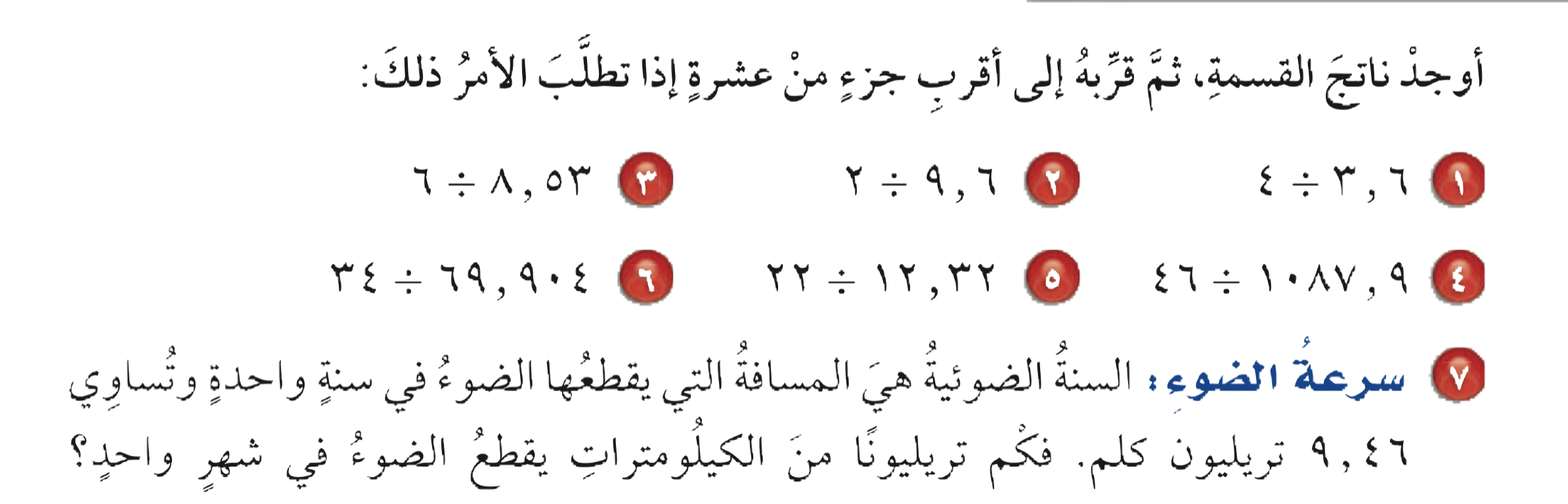 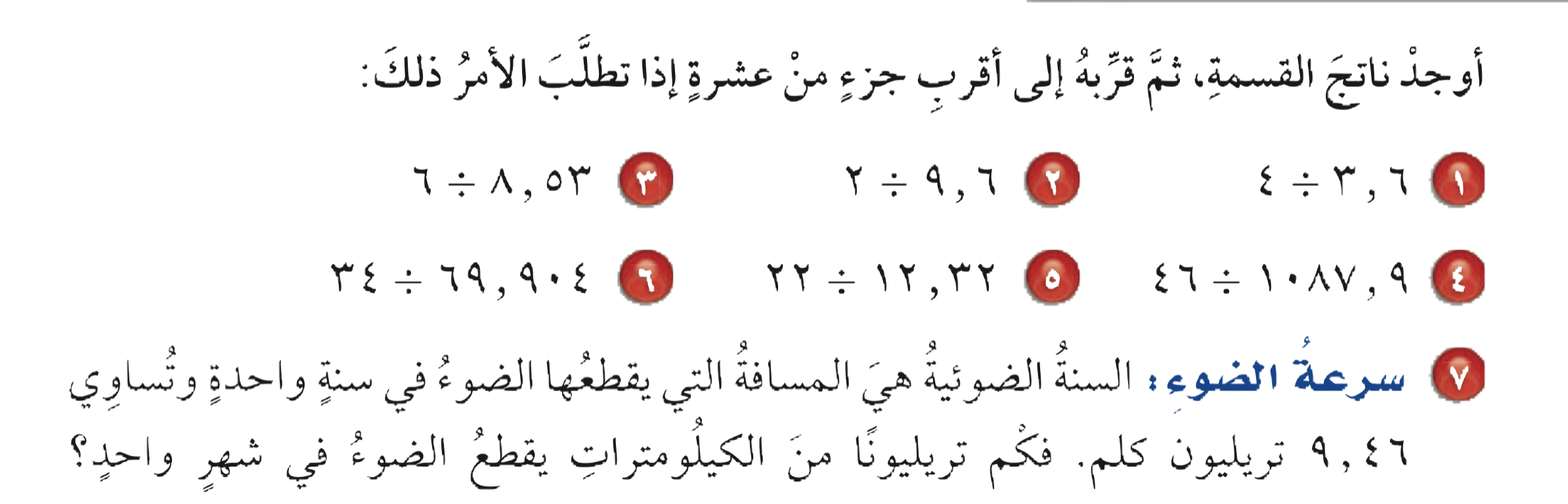 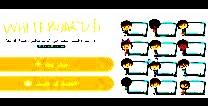 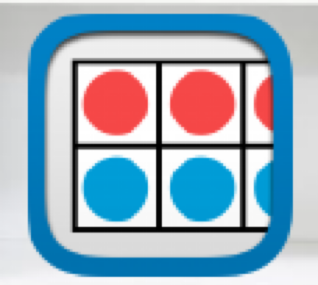 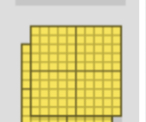 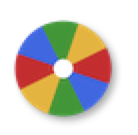 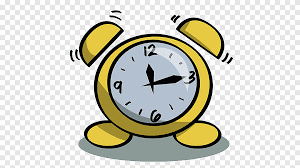 أدوات
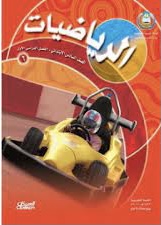 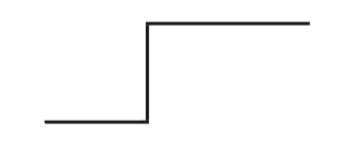 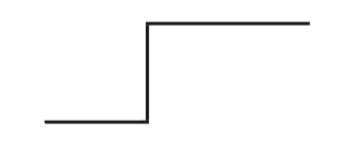 ٢٣٫٧
٠٫٦
نشاط
-
-
≈
≈
٩٢
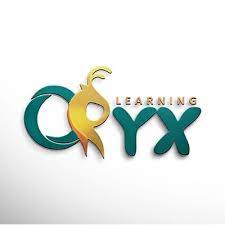 تـــــأكد
١١٠
٤٦
١٠٨٧٫٩
٢٢
١٢٫٣٢
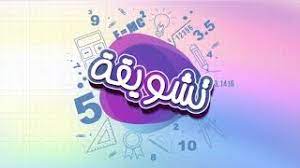 ٧ ٦ ١
٢ ٣ ١
-
-
١٣٨
١٣٢
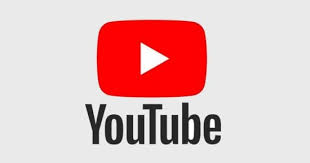 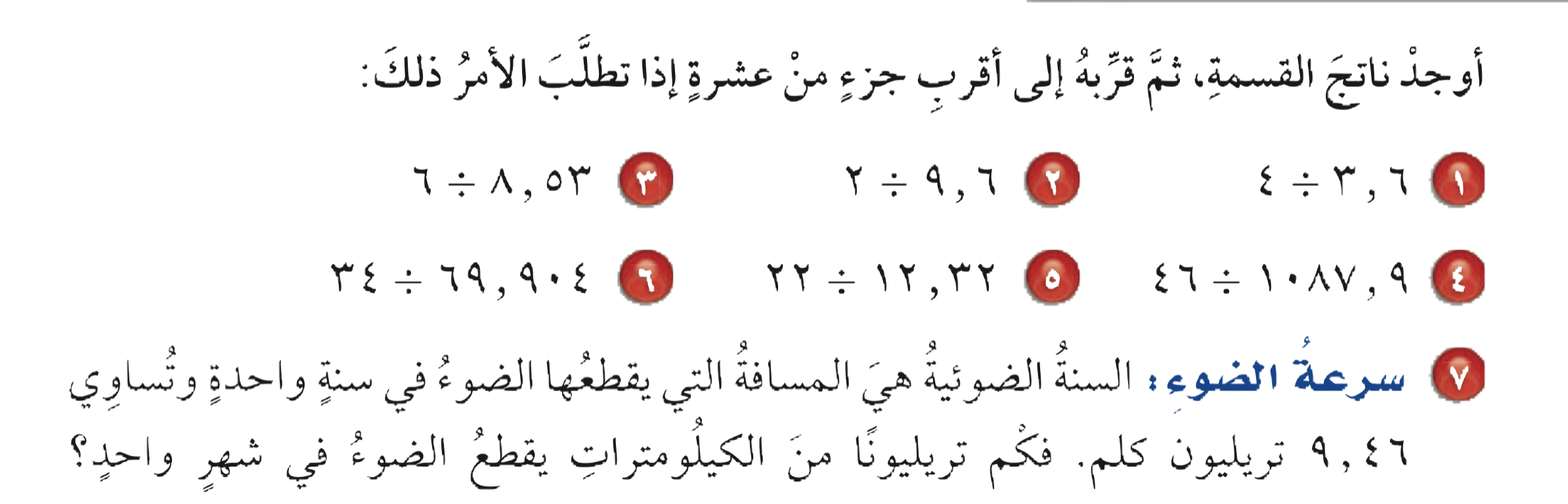 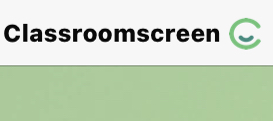 ٩  ٩ ٢
٠٠٠
-
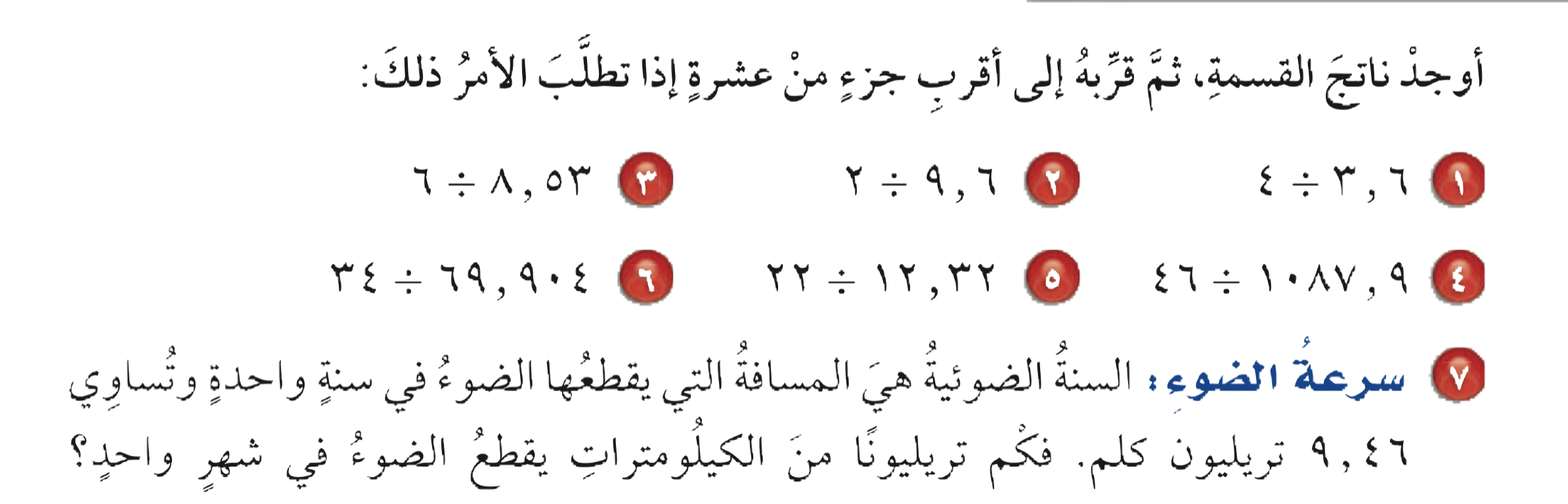 ٢٧٦
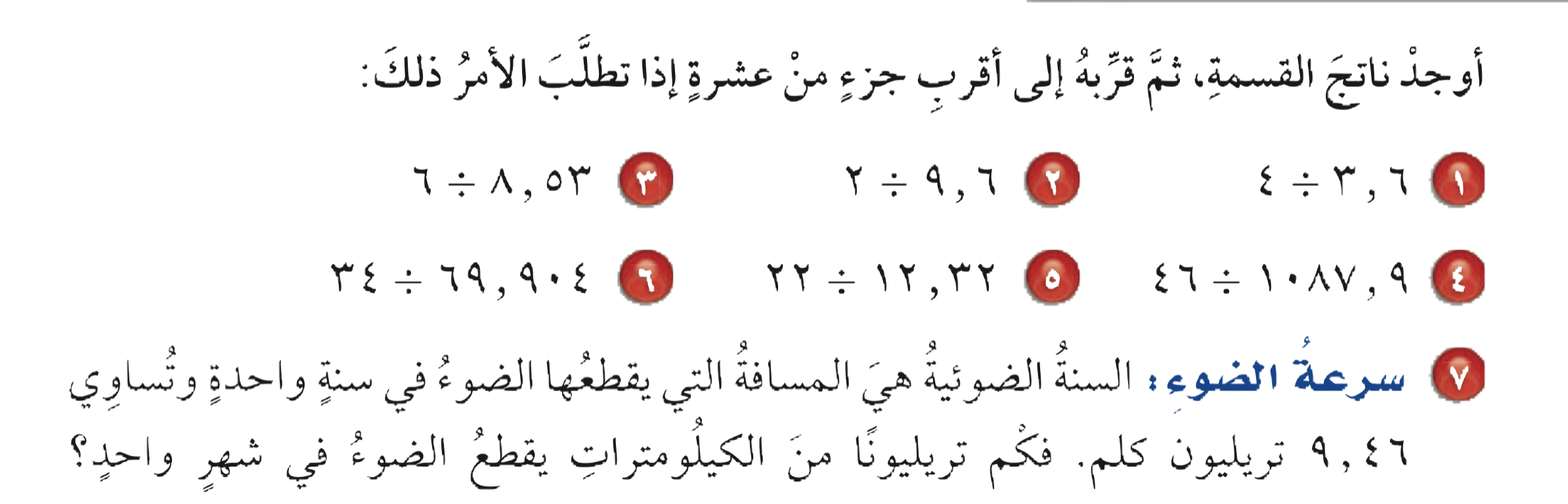 ٢٣٠
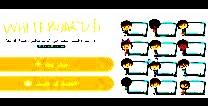 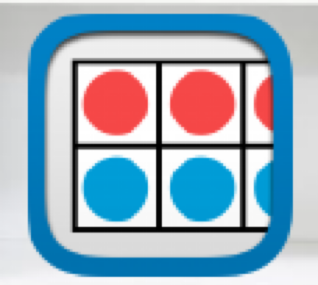 ٢٣٬٦٥
٢٣٠
٠٫٥٦
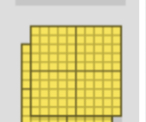 ٠٠٠
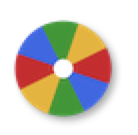 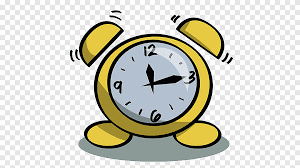 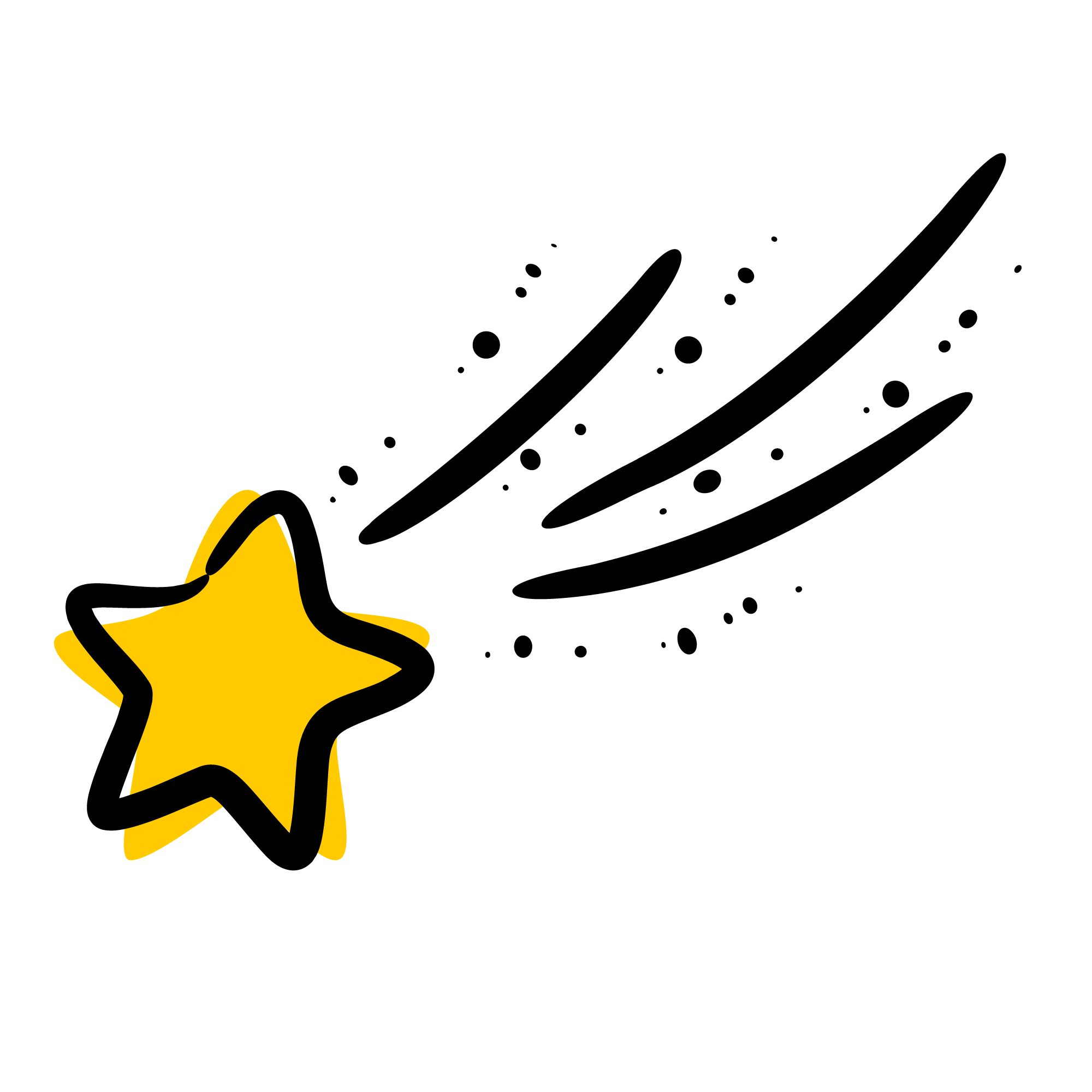 أدوات
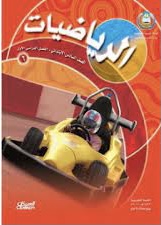 الحل
نشاط
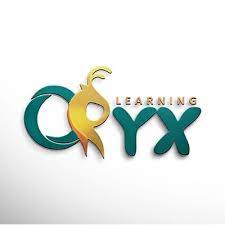 تـــــأكد
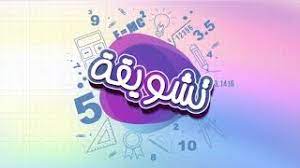 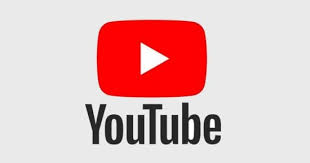 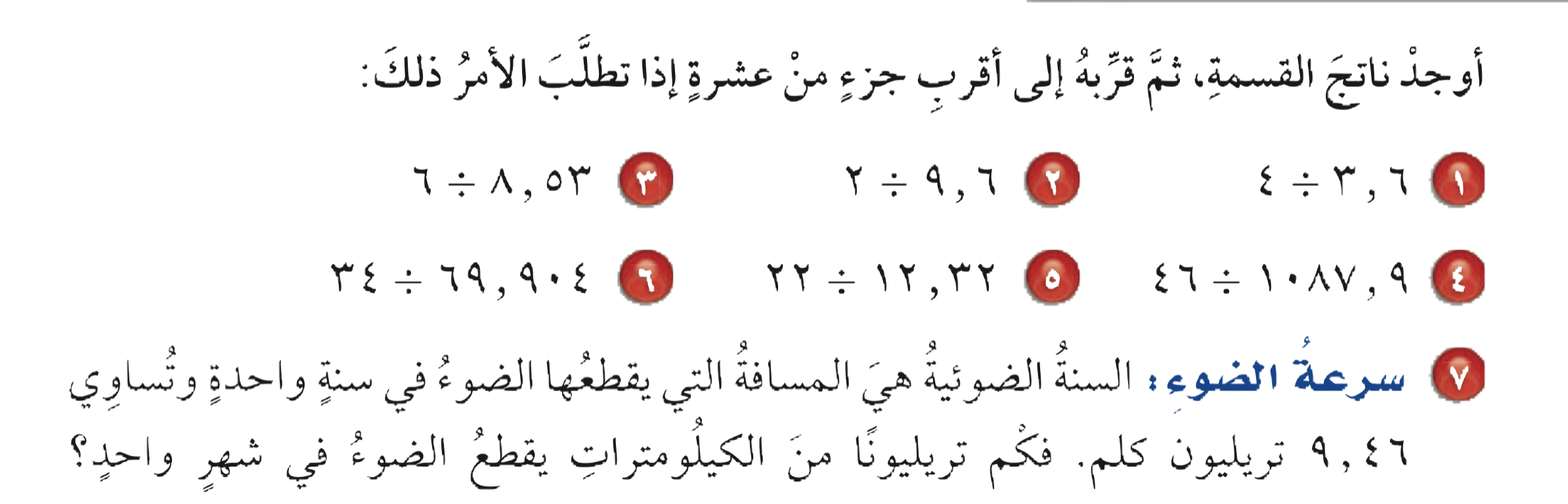 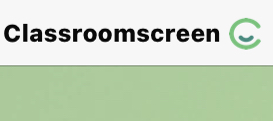 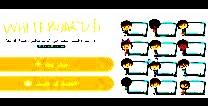 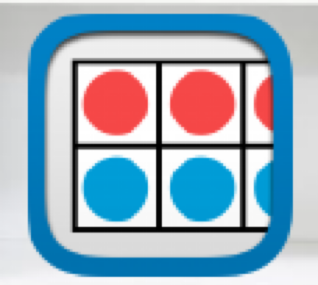 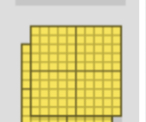 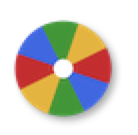 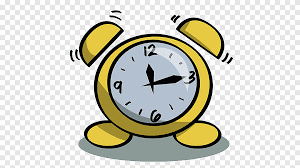 أدوات
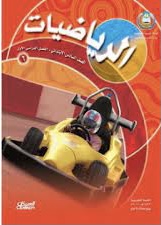 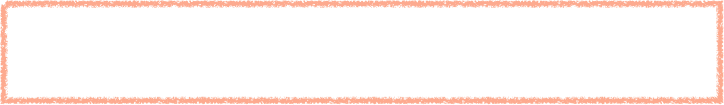 نشاط
٩٫٤٦ ÷ ١٢ = ٠٫٧٨٨
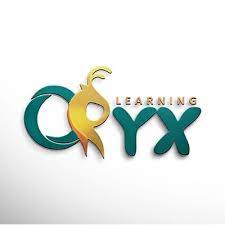 تـــــأكد
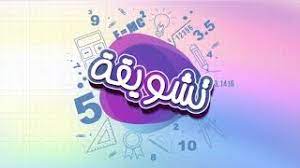 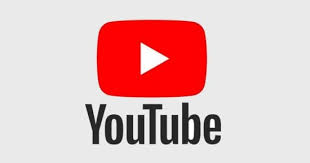 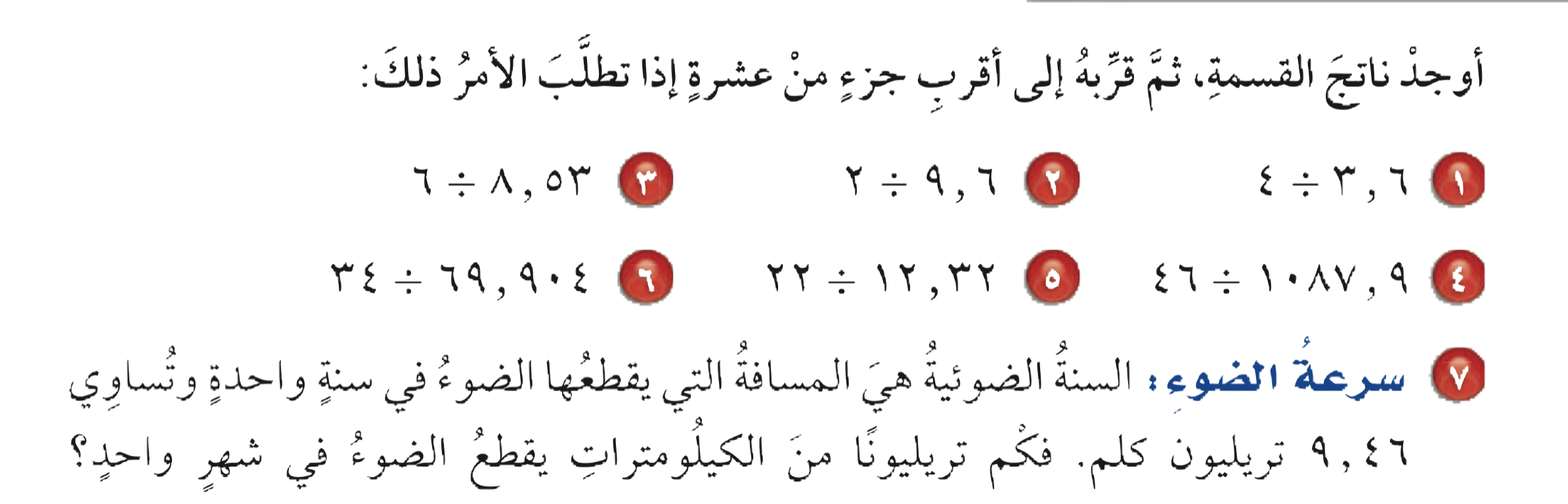 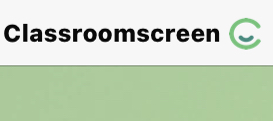 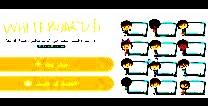 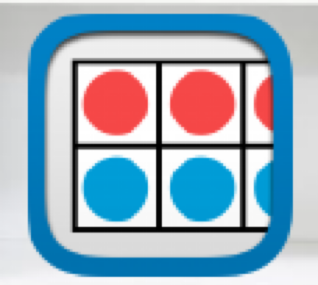 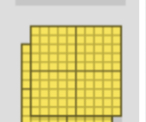 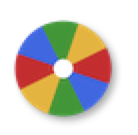 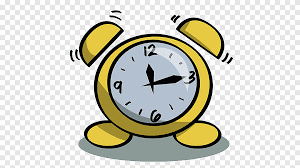 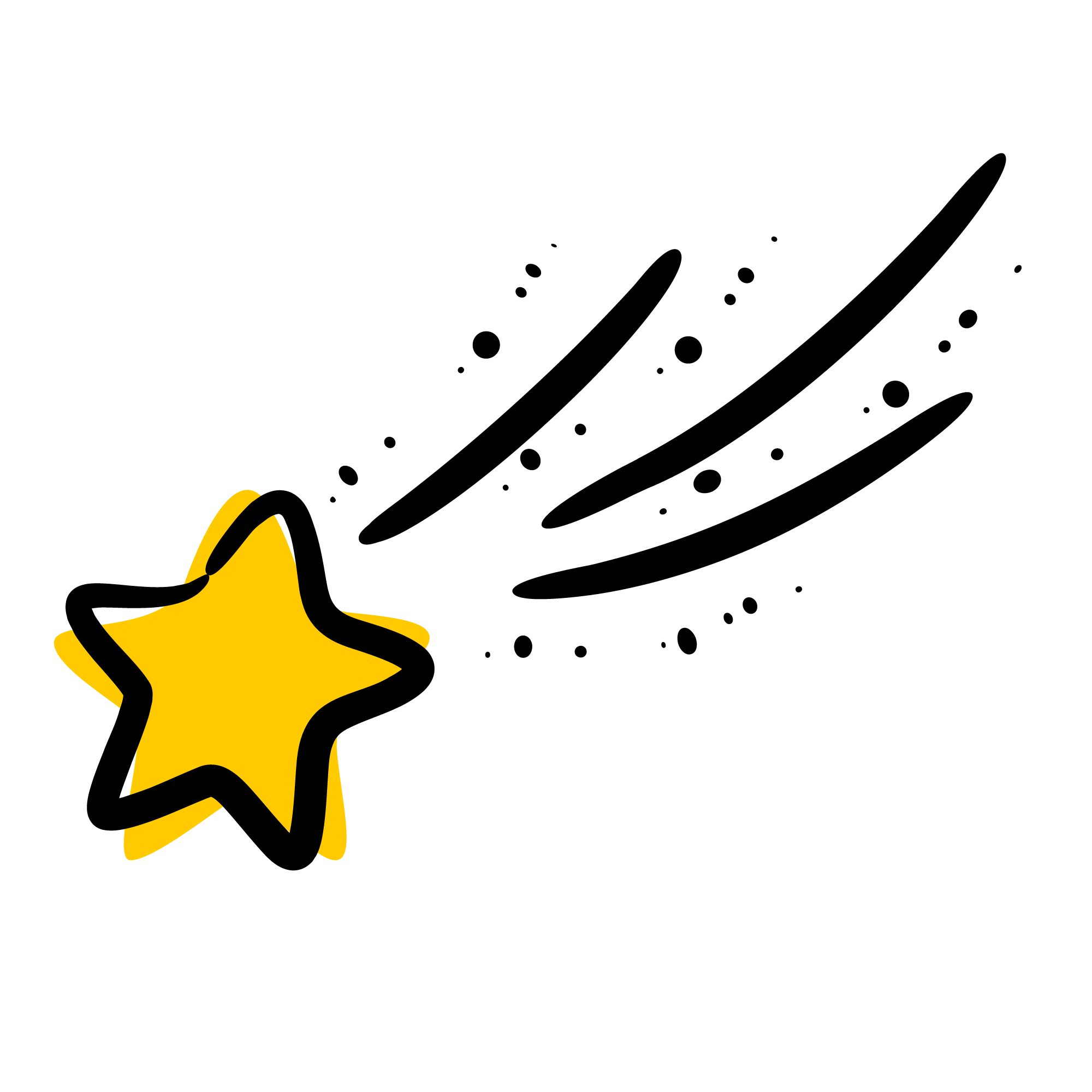 أدوات
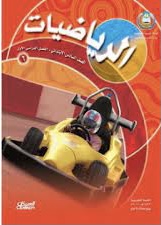 مسائل مهارات عليا
الحل
نشاط
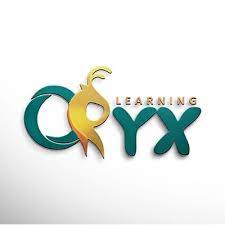 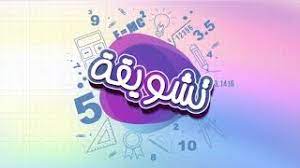 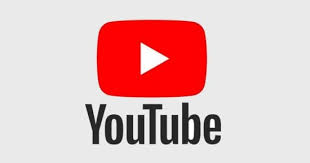 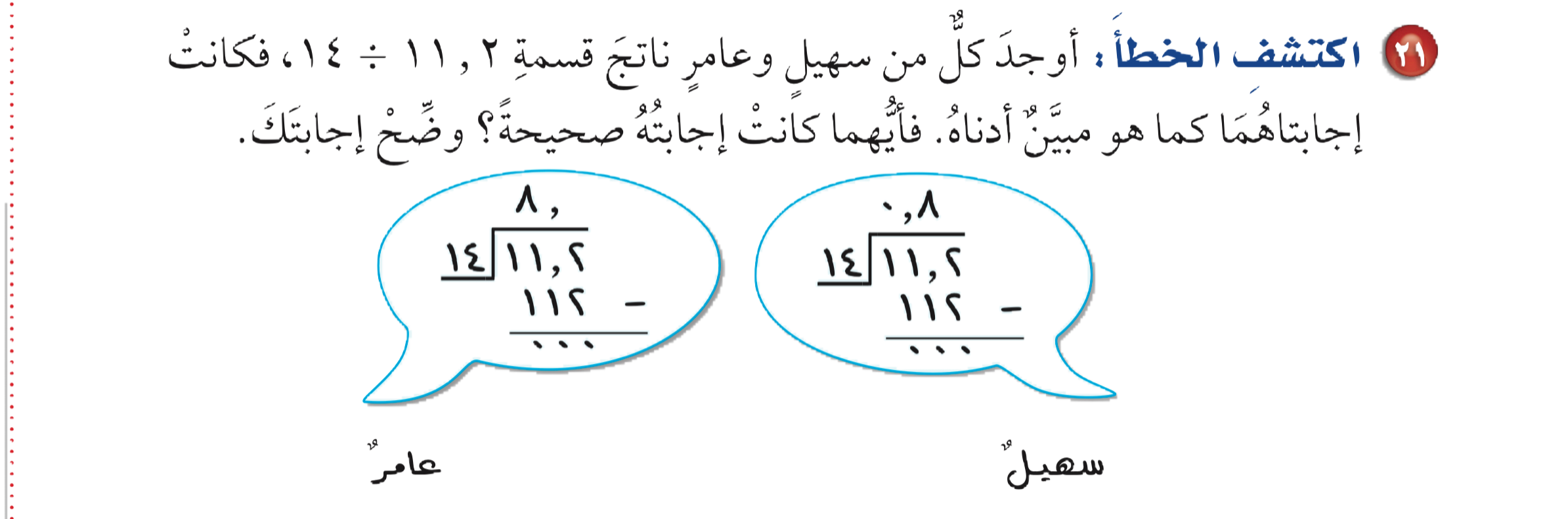 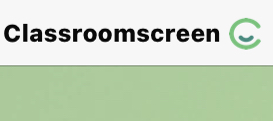 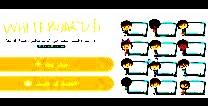 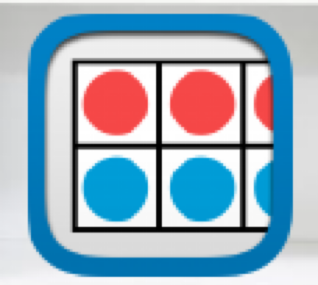 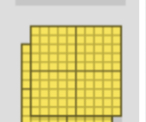 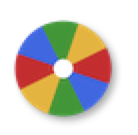 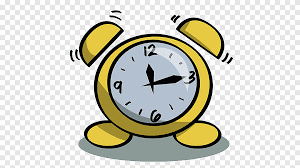 أدوات
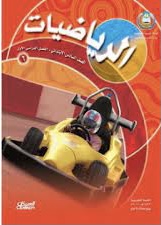 مسائل مهارات عليا
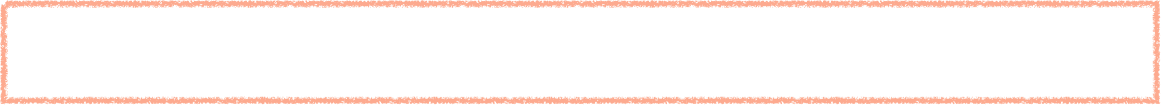 نشاط
سهيل ، وضع الفاصلة العشرية في مكانها في الناتج
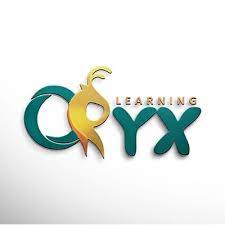 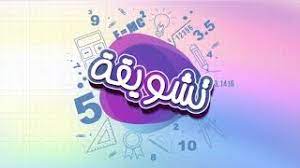 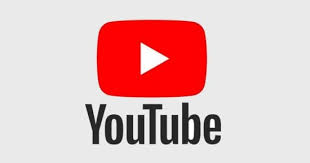 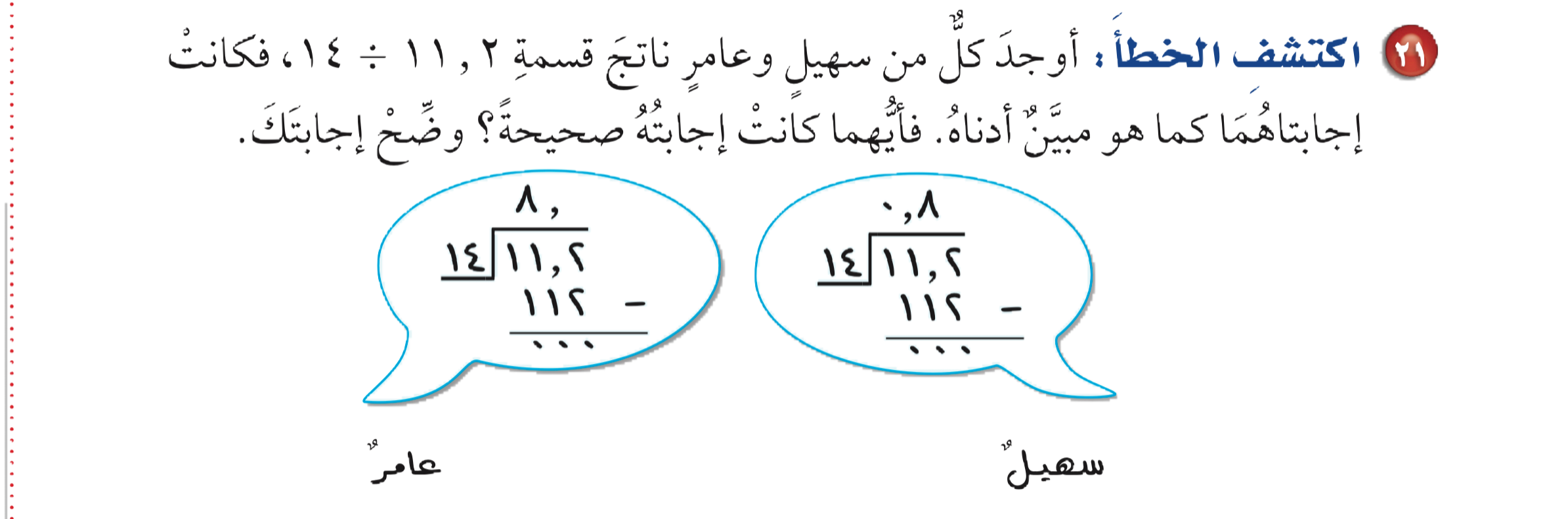 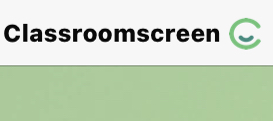 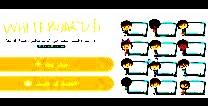 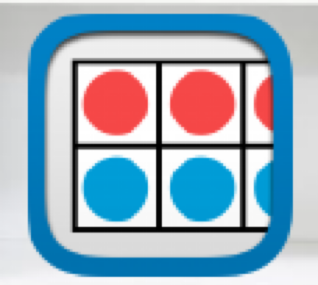 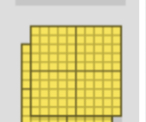 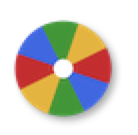 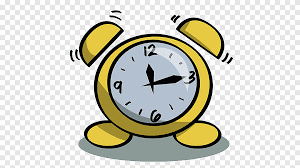 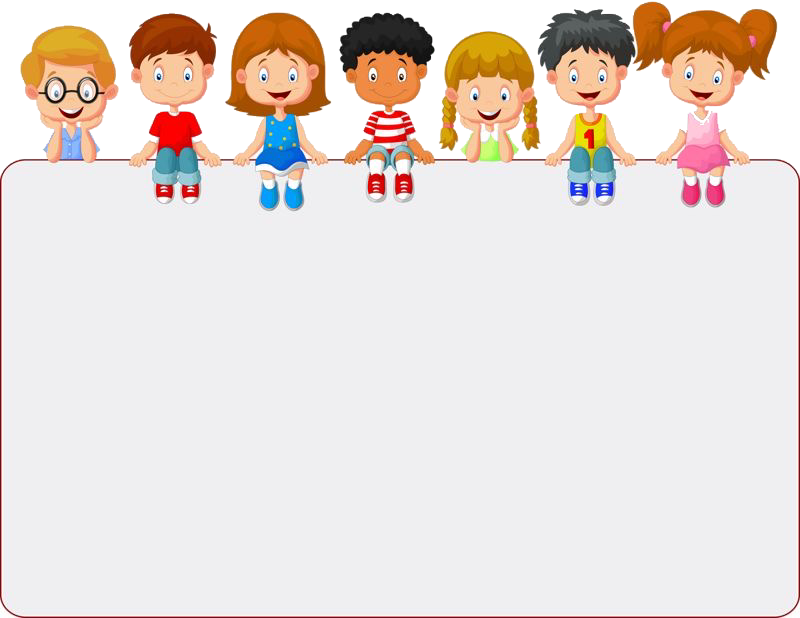 جدول التعلم
ماذا تعلمت
ماذا أعرف
ماذا أريد أن أعرف
تقويم
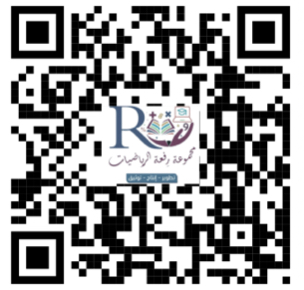 ختامي
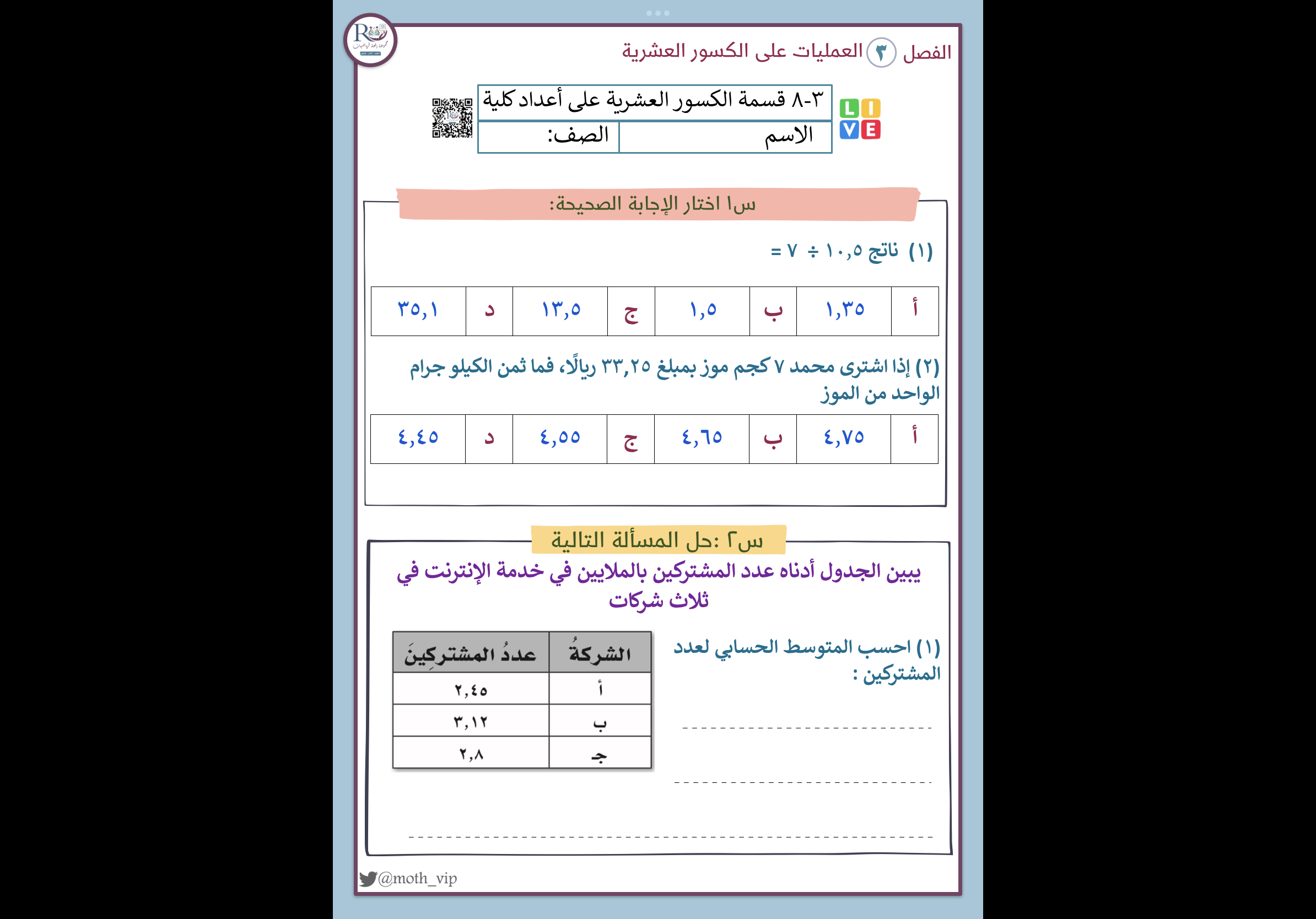 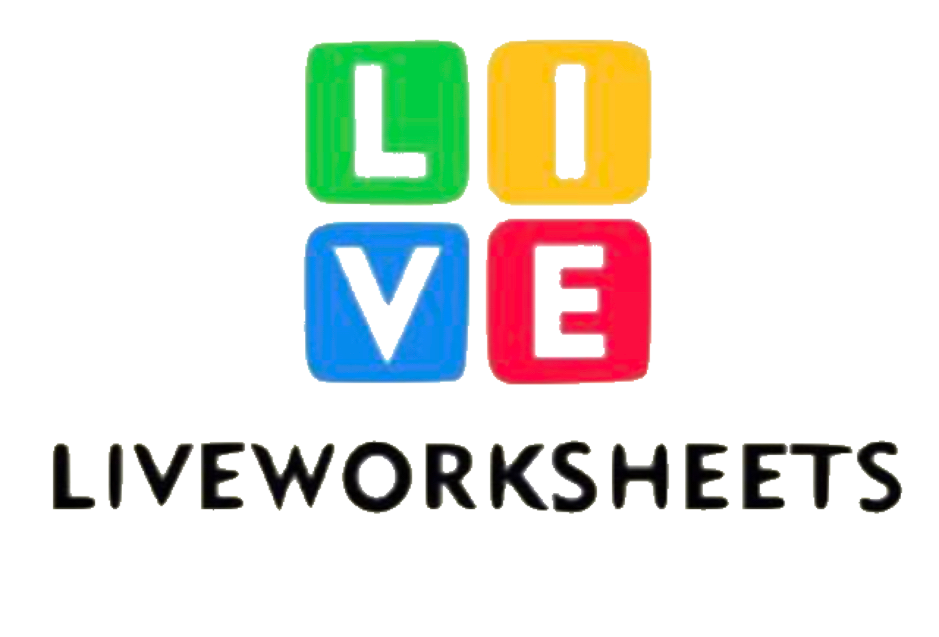 سؤال
ختاماً
الواجب
٨ ، ١٥ ، ١٩
صفحة
١٢٣
"لا يكفي التوصل إلى النجاح المهم أن نبقى ناجحين."